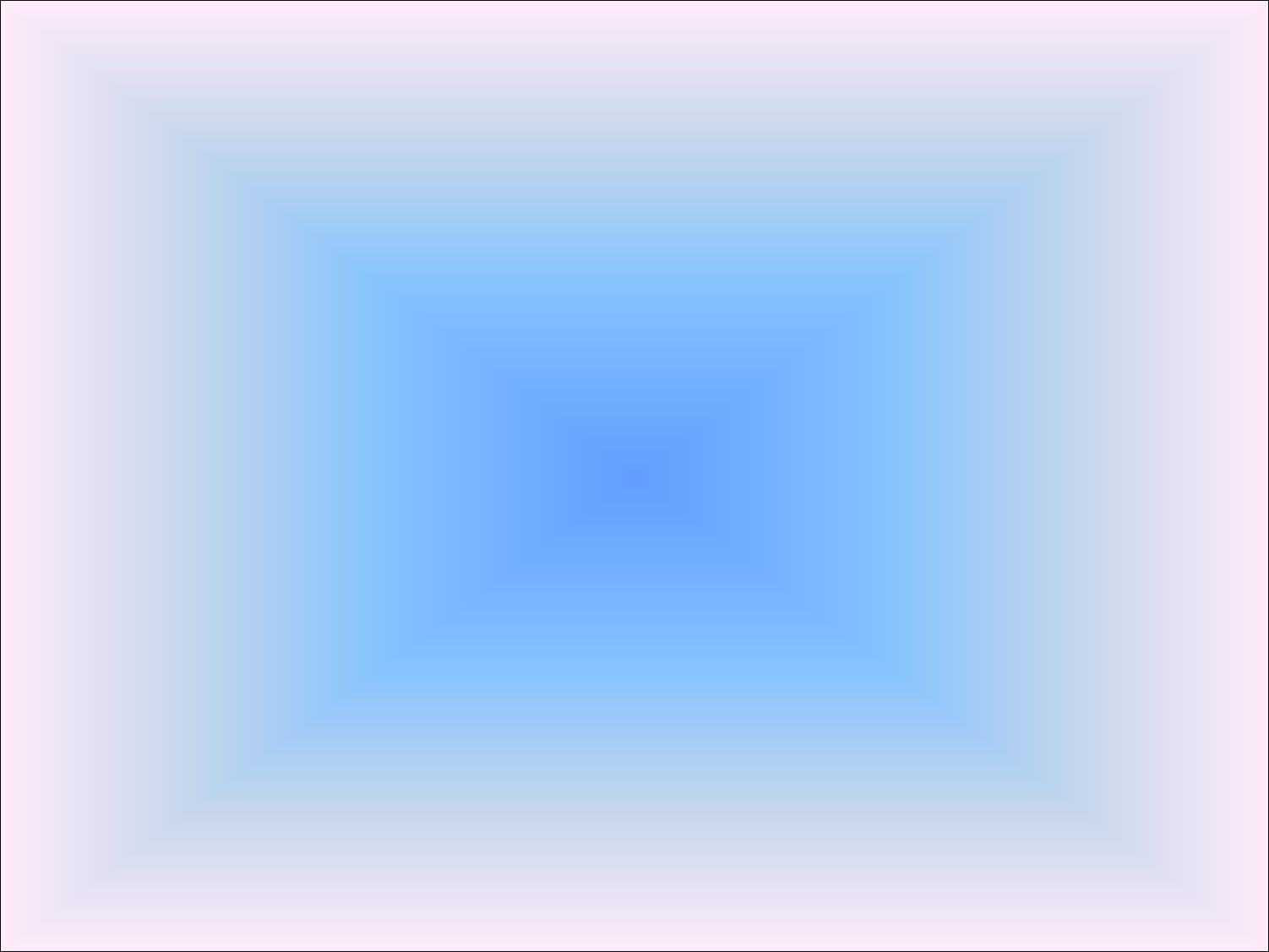 МИНИСТЕРСТВО ОБРАЗОВАНИЯ РМПортфолио
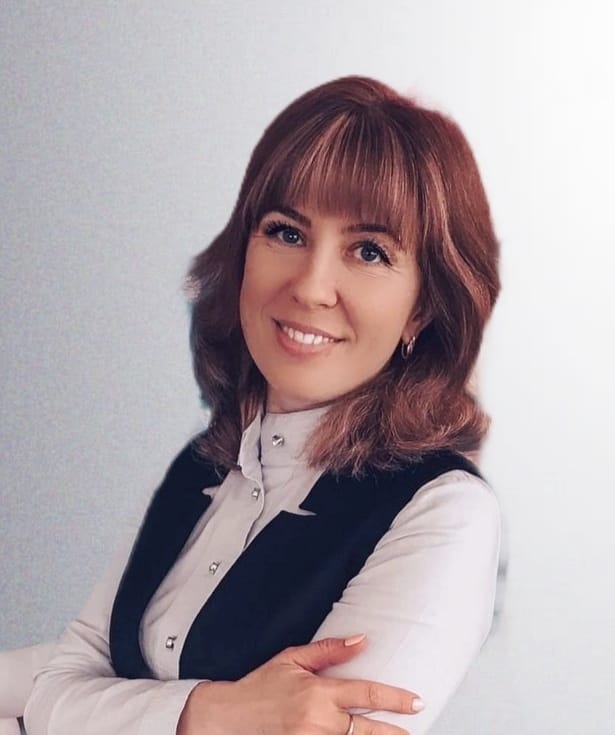 Конышевой Натальи Геннадьевны
Старшего воспитателя 
Мадоу «центр развития ребенка – детский сад № 46»

Дата рождения: 25.01.1981г. 
Профессиональное образование: Высшее,
ГОУ ВПО «Мордовский государственный университет им. Н.П. Огарева», 2003 г. 
Квалификация по диплому: «Менеджер»
Специальность: «Государственное и муниципальное управление» 
Диплом ИВС № 0262043 от 27.06.2003г.
Профессиональная переподготовка: 
По программе «Дошкольное образование» в ФГБОУ ВО «Мордовский государственный педагогический институт имени М.Е. Евсевьева», 2016г.
Общий трудовой стаж : 20 лет.
Стаж педагогической работы: 7 лет.
НАЛИЧИЕ КВАЛИФИКАЦИОННОЙ КАТЕГОРИИ: - первая квалификационная категория
ДАТА ПОСЛЕДНЕЙ АТТЕСТАЦИИ: 13.02.2019г. Приказ № 179 от 22.02.2019г.
ПРЕДСТАВЛЕНИЕ СОБСТВЕННОГО ПЕДАГОГИЧЕСКОГО ОПЫТА
«Развитие творческих способностей детей дошкольного возраста посредством интеграции различных видов деятельности»
МЕТОДИЧЕСКОЕ СОПРОВОЖДЕНИЕ МАТЕРИАЛОВ ДЕЯТЕЛЬНОСТИ  ОБРАЗОВАТЕЛЬНОЙ ОРГАНИЗАЦИИ ИЛИ ОТДЕЛЬНЫХ ПЕДАГОГОВ НА КОНФЕРЕНЦИЯХ, СЕМИНАРАХ, КОНКУРСАХ
муниципальный уровень
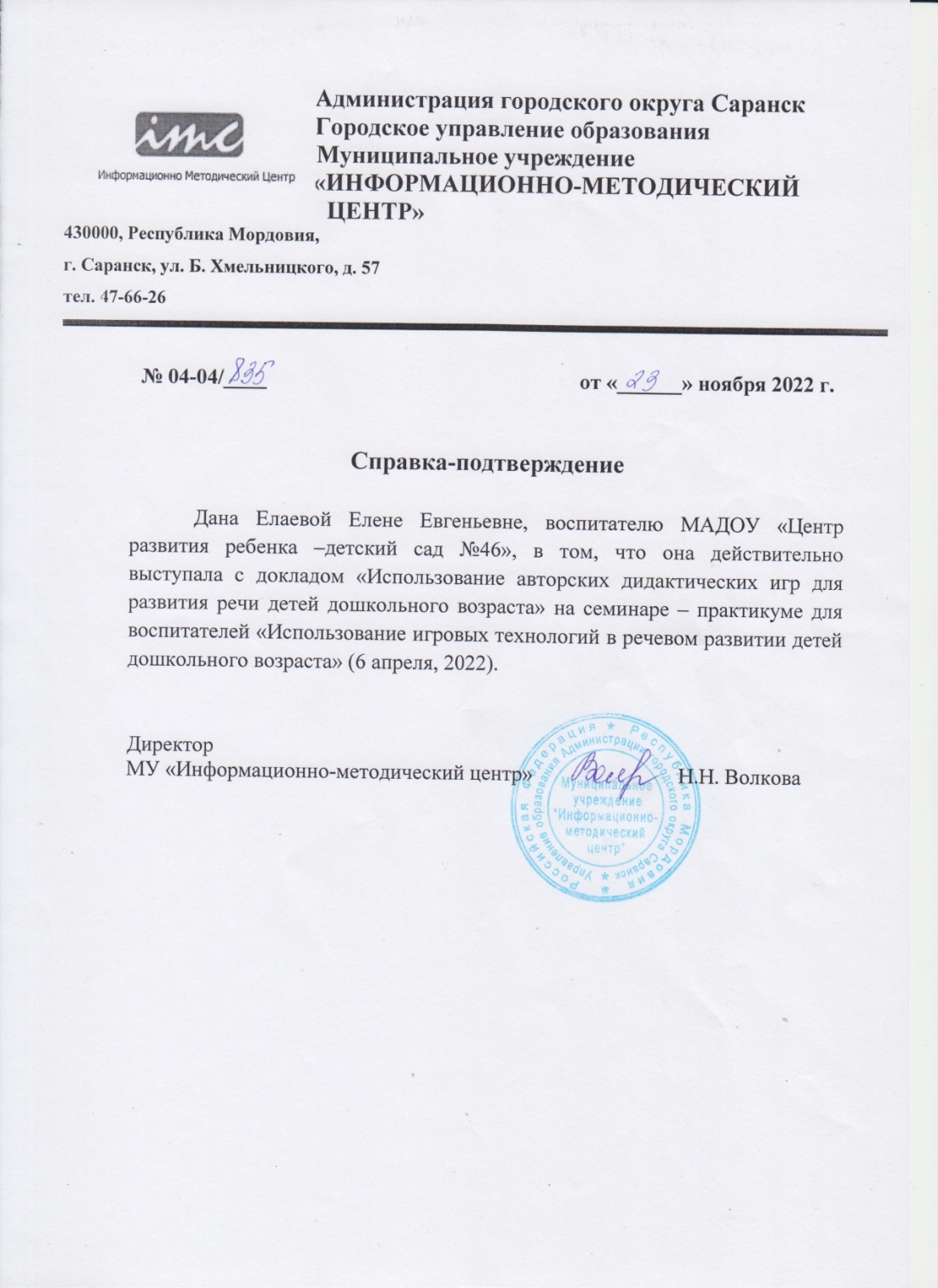 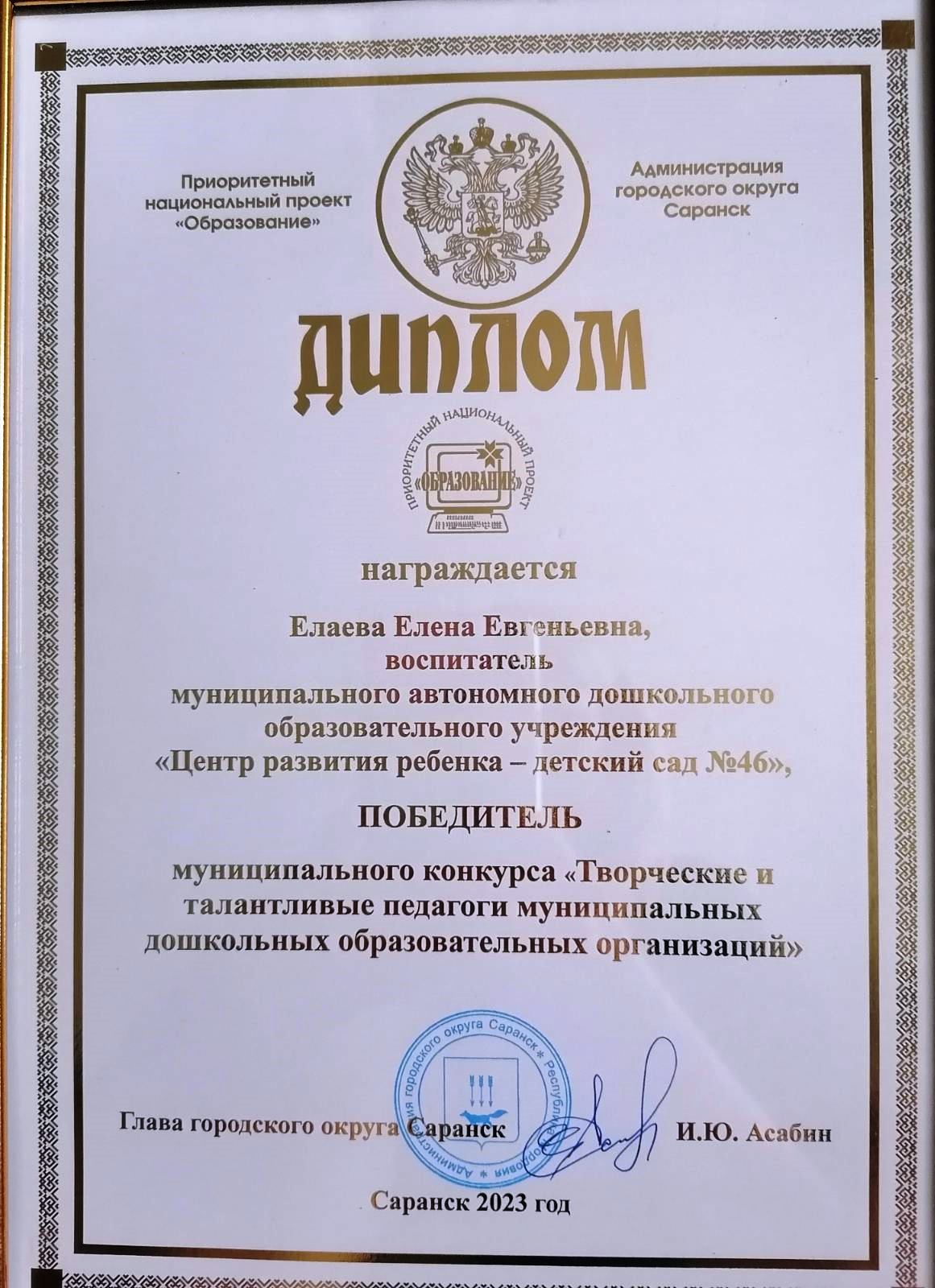 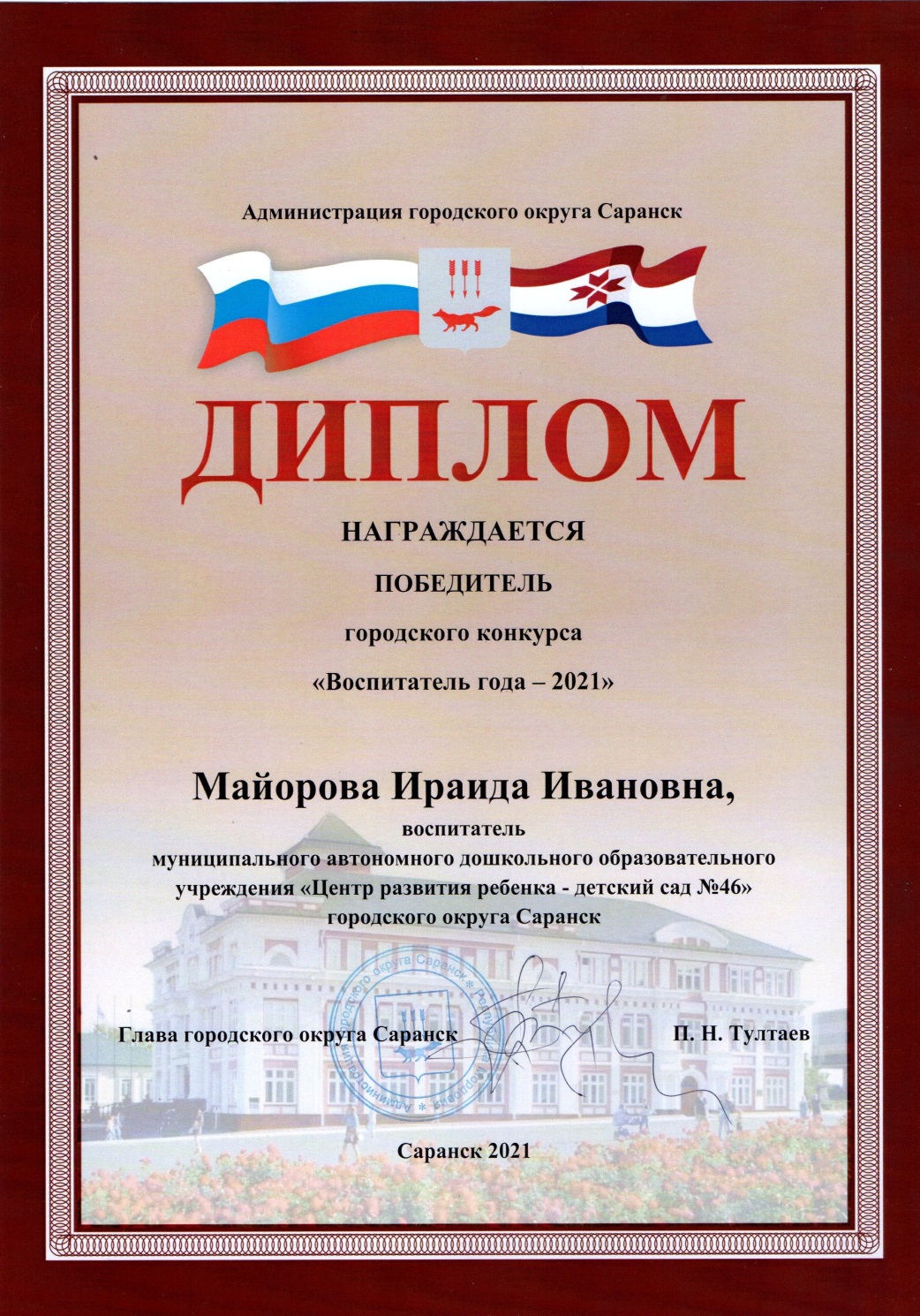 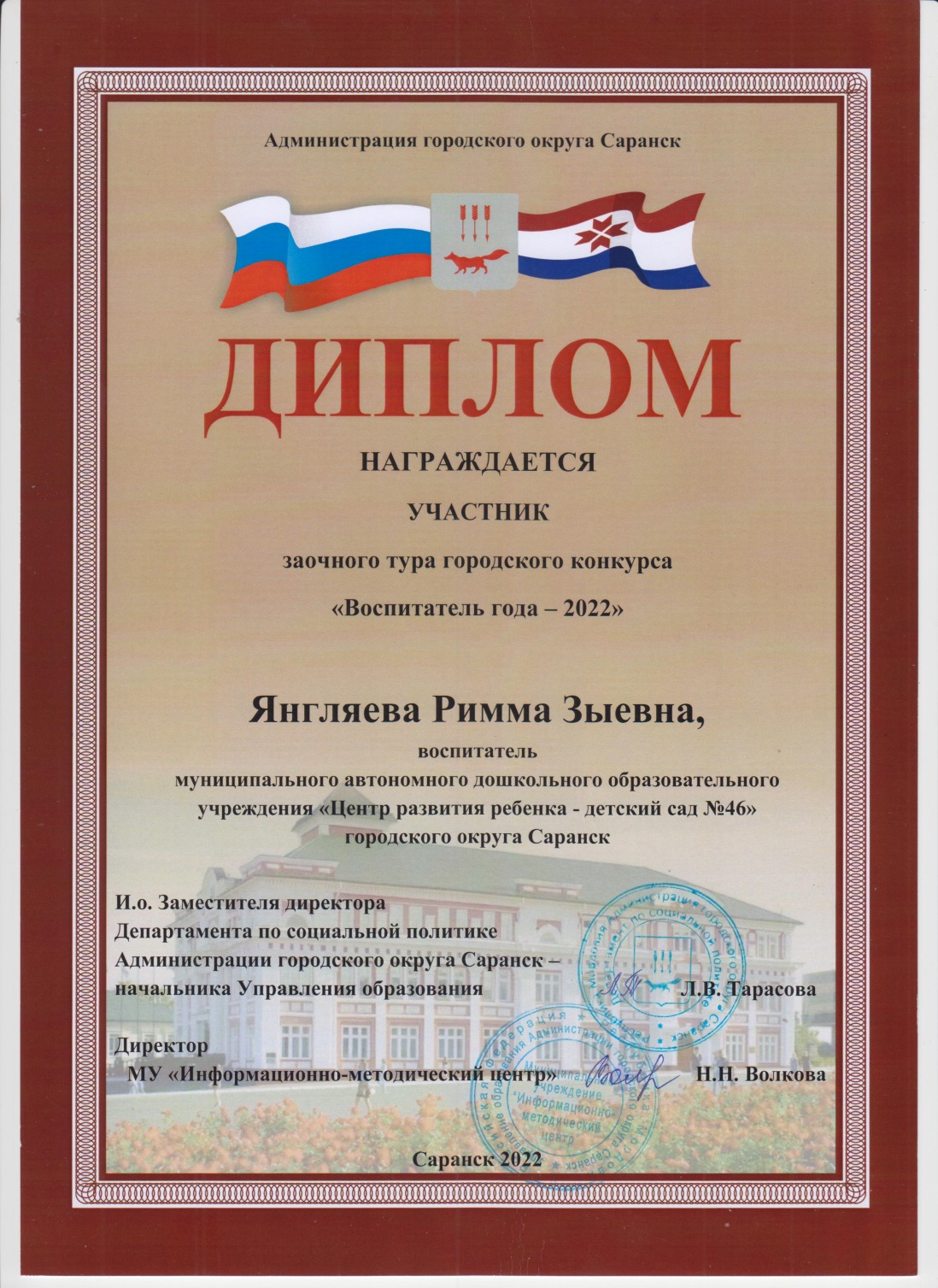 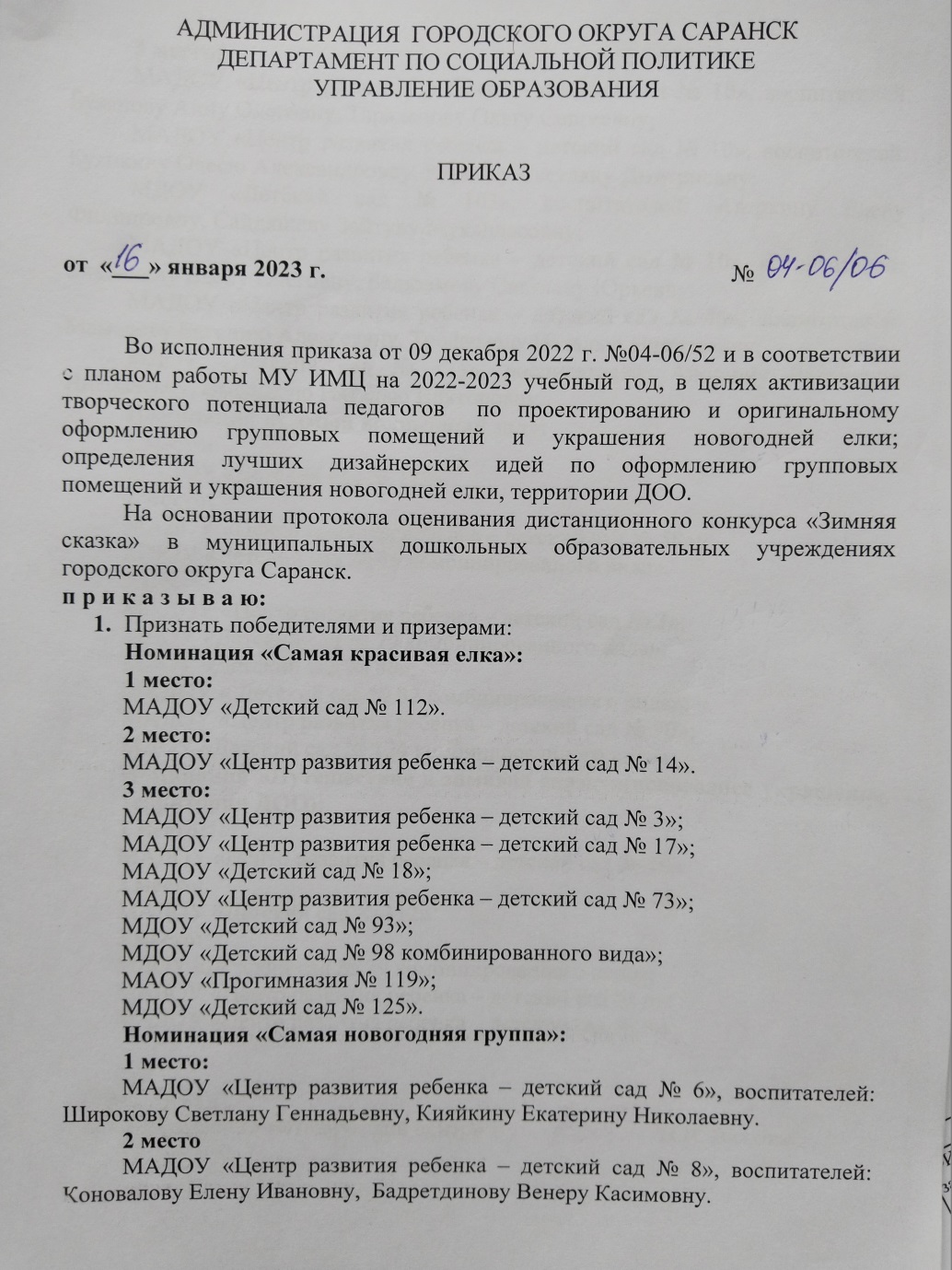 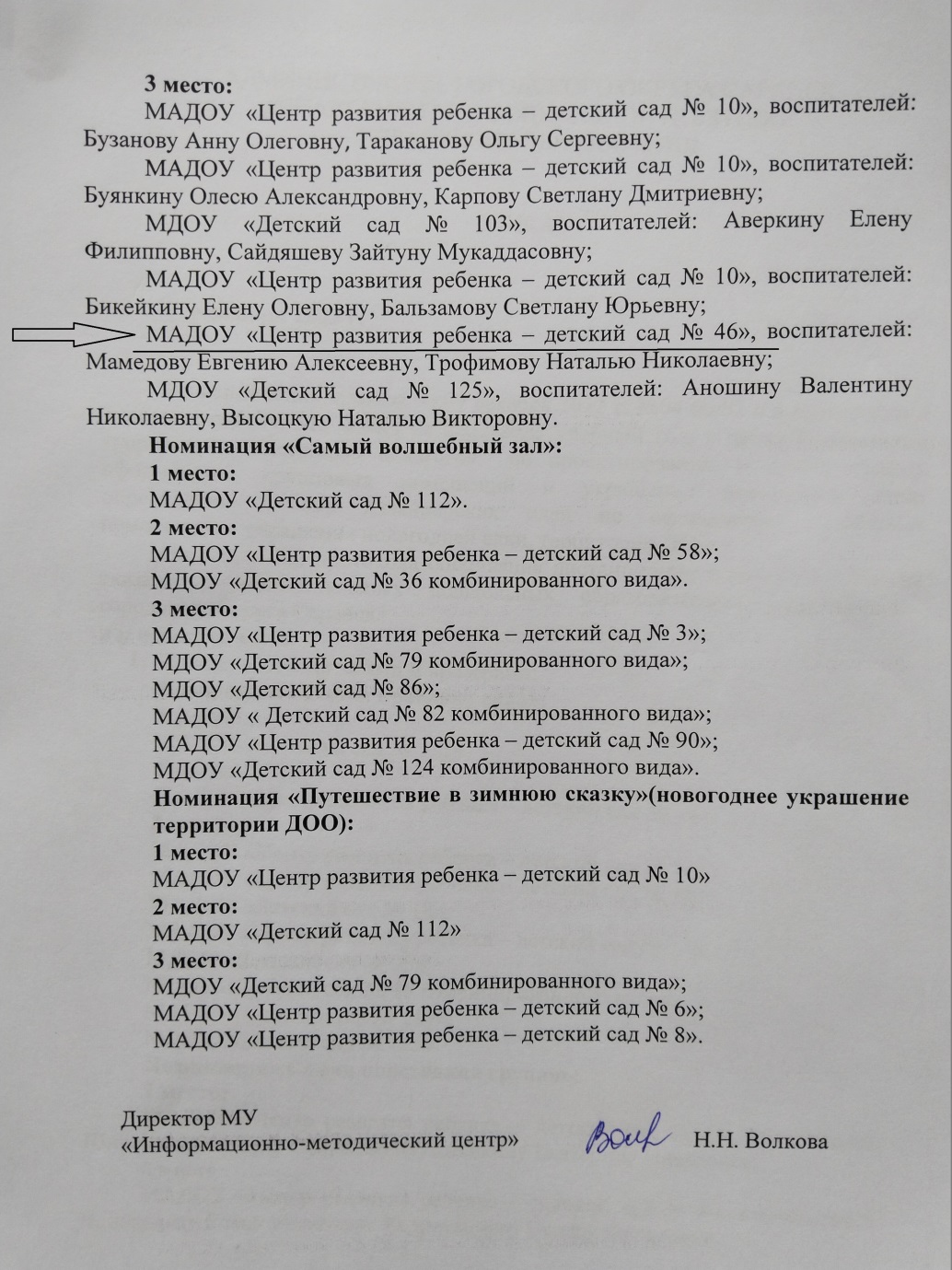 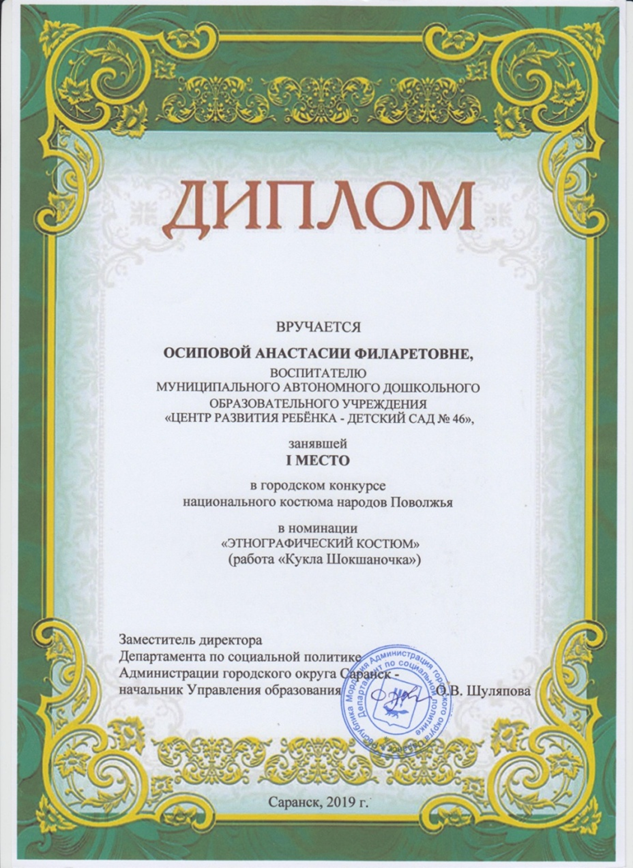 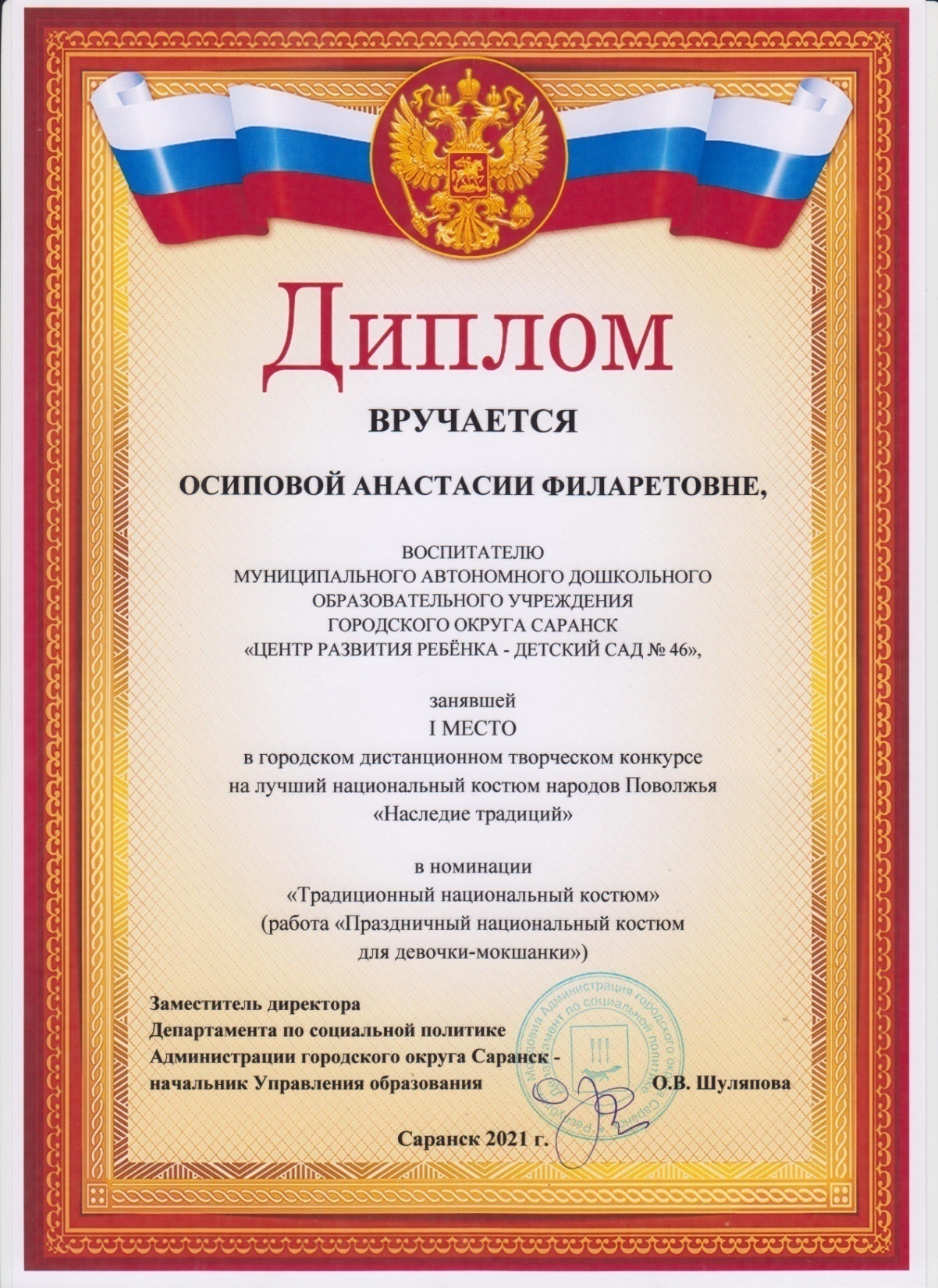 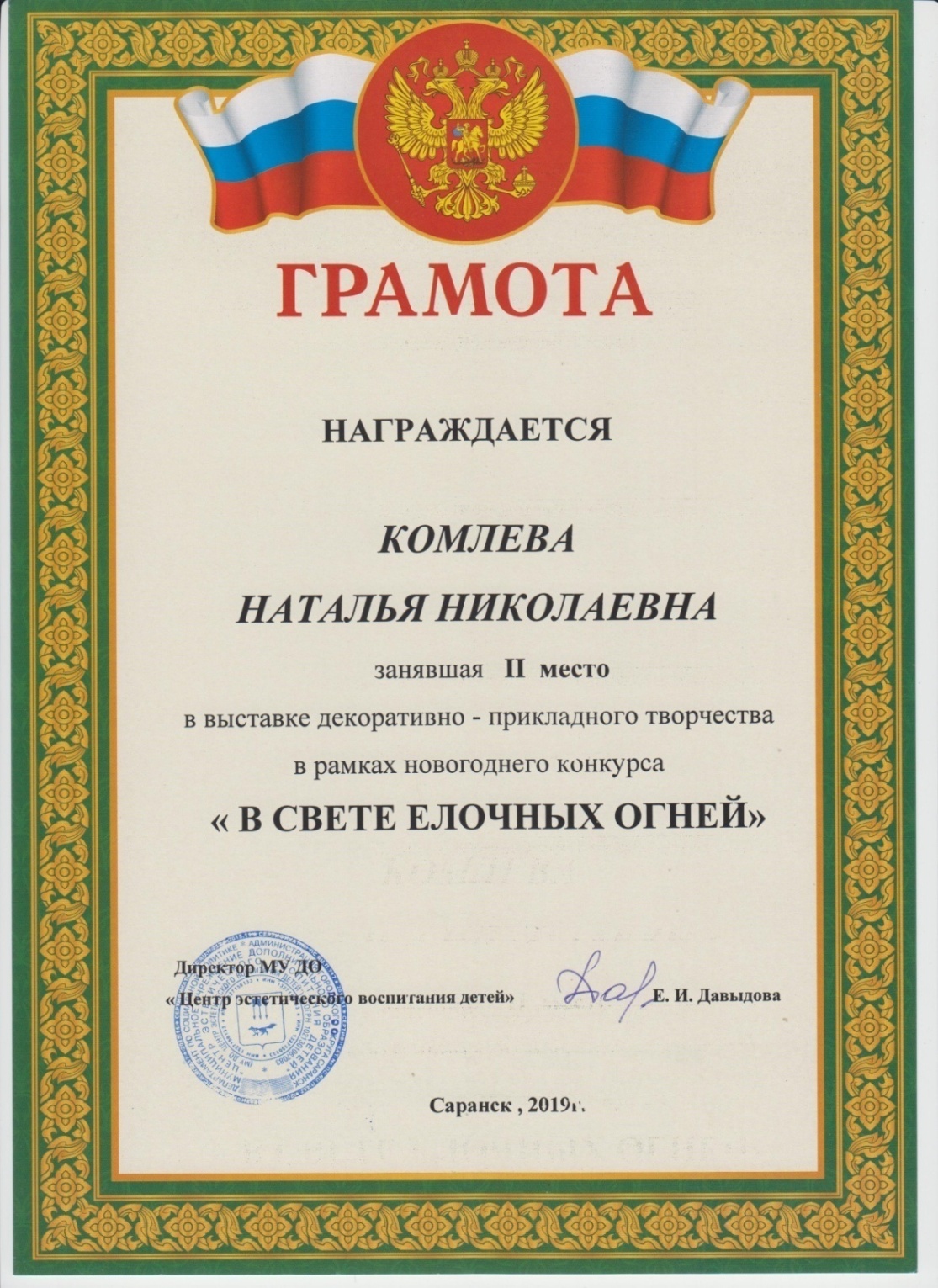 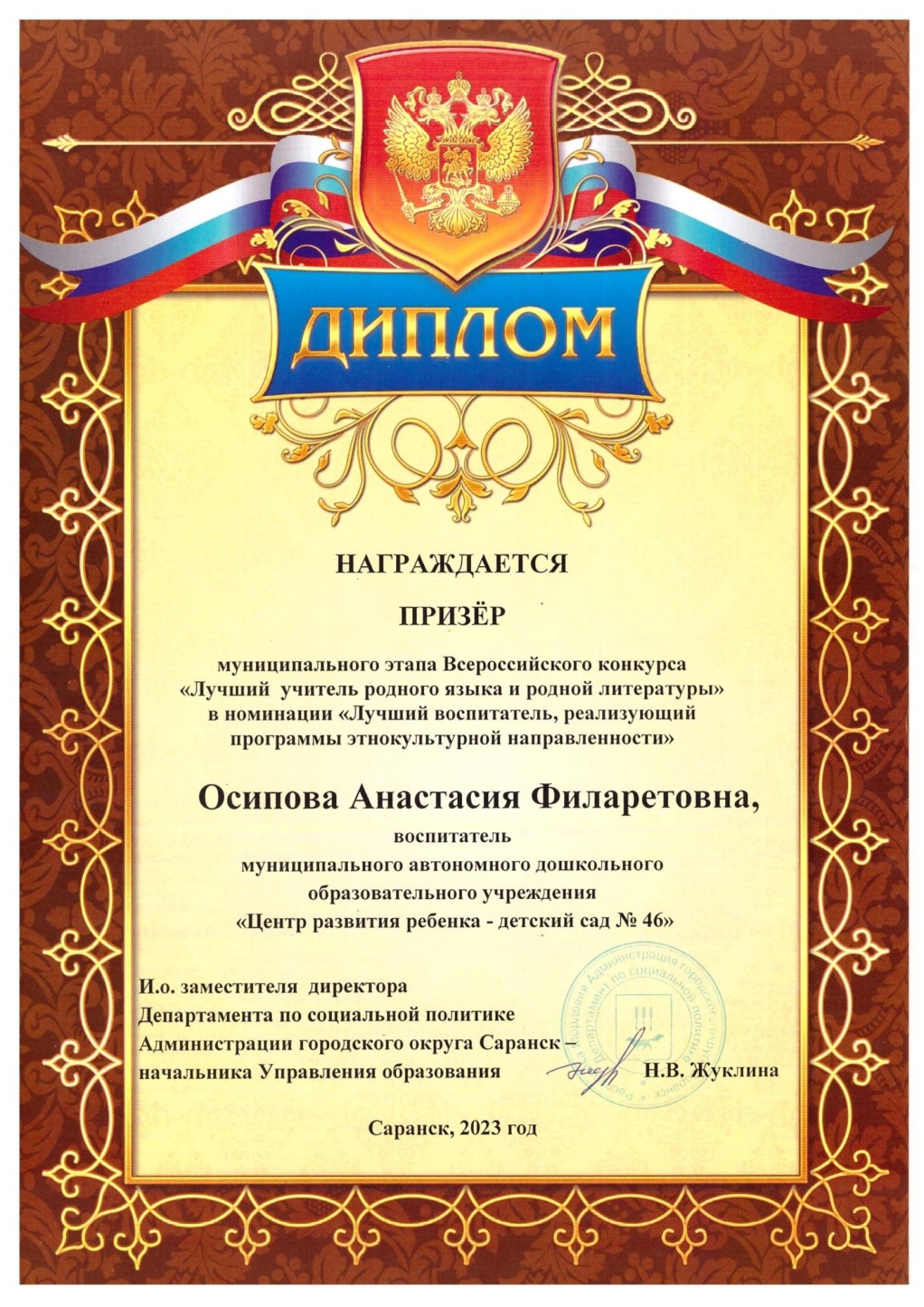 РЕСПУБЛИКАНСКИЙ уровень
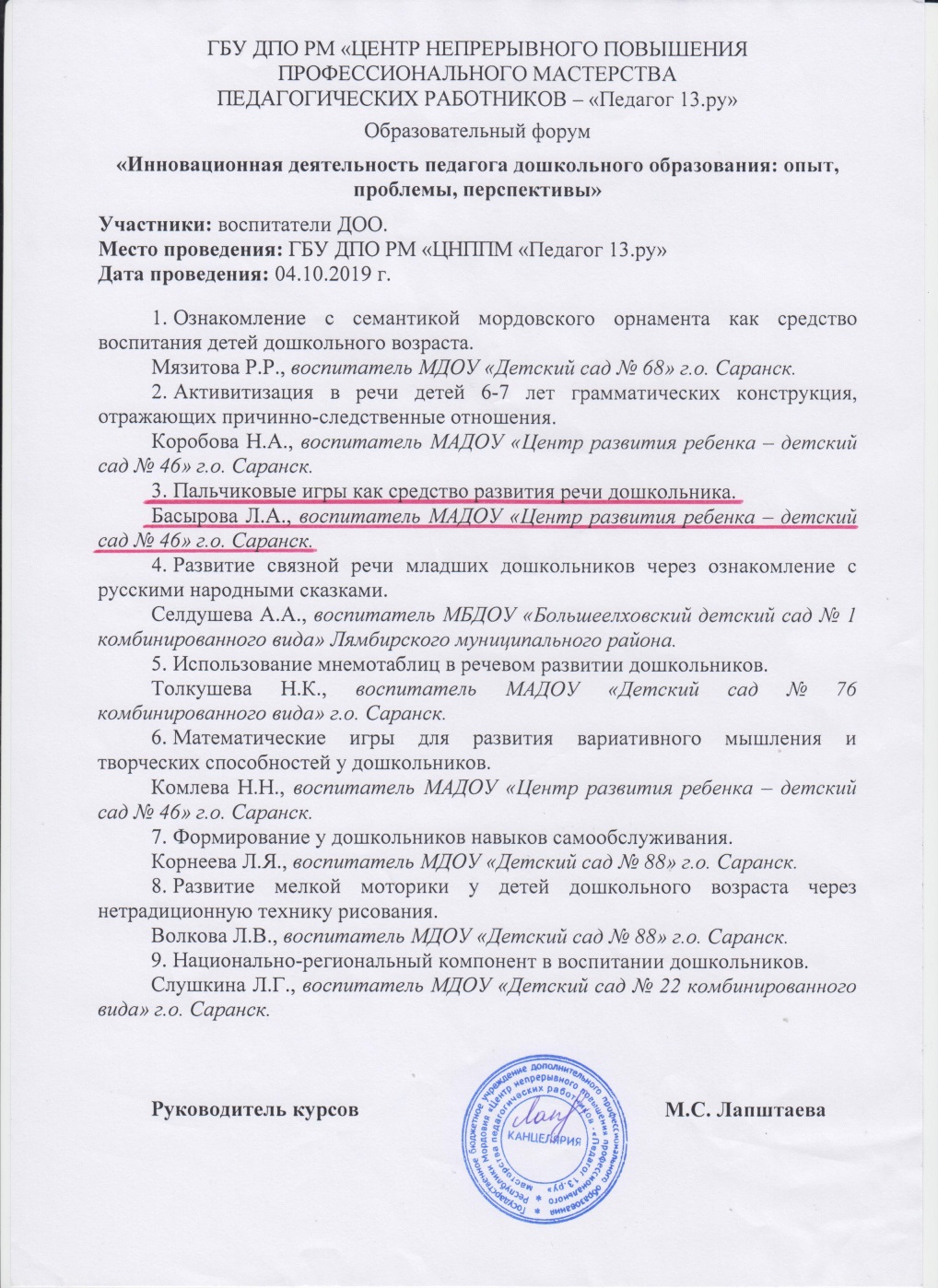 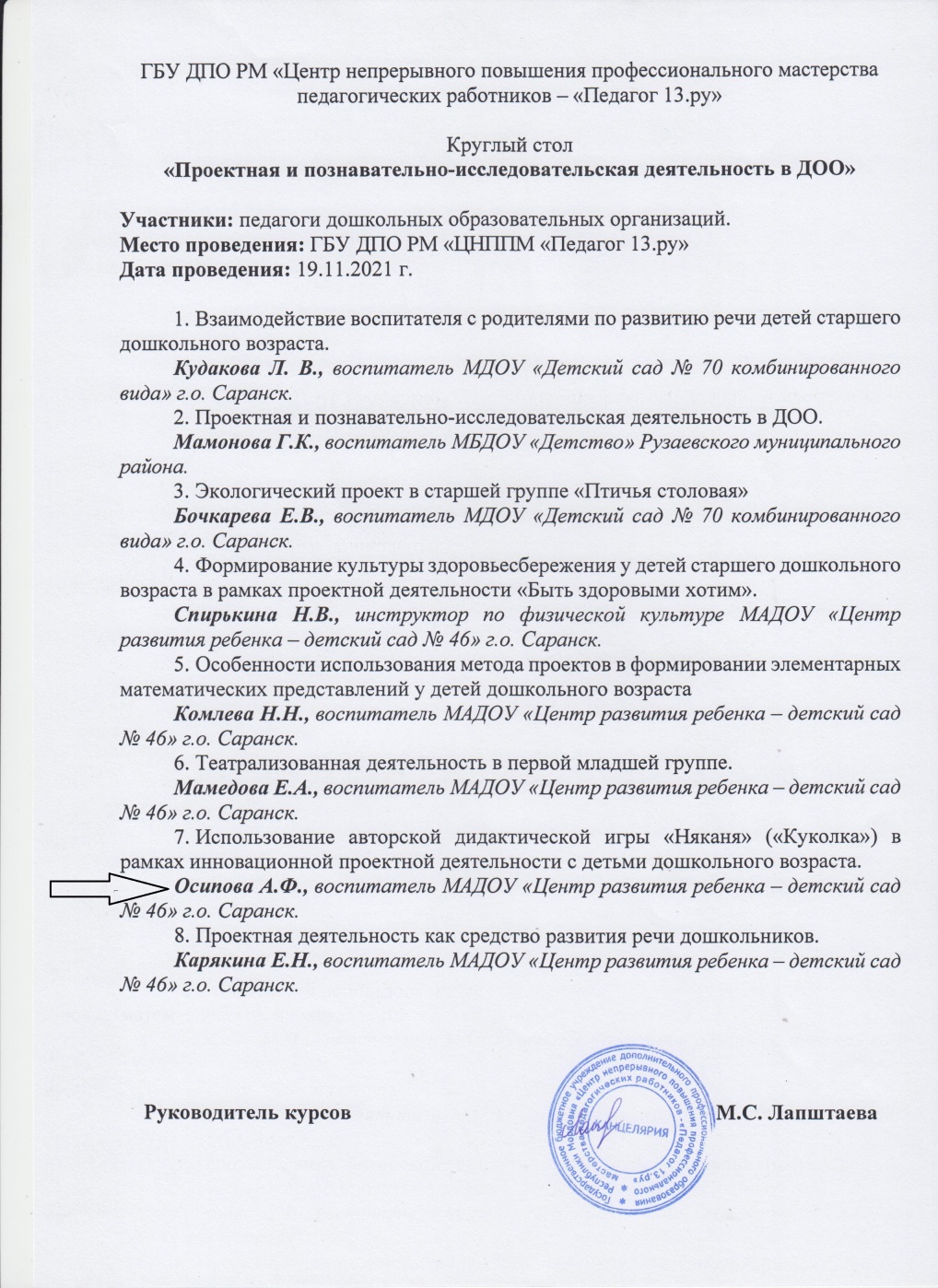 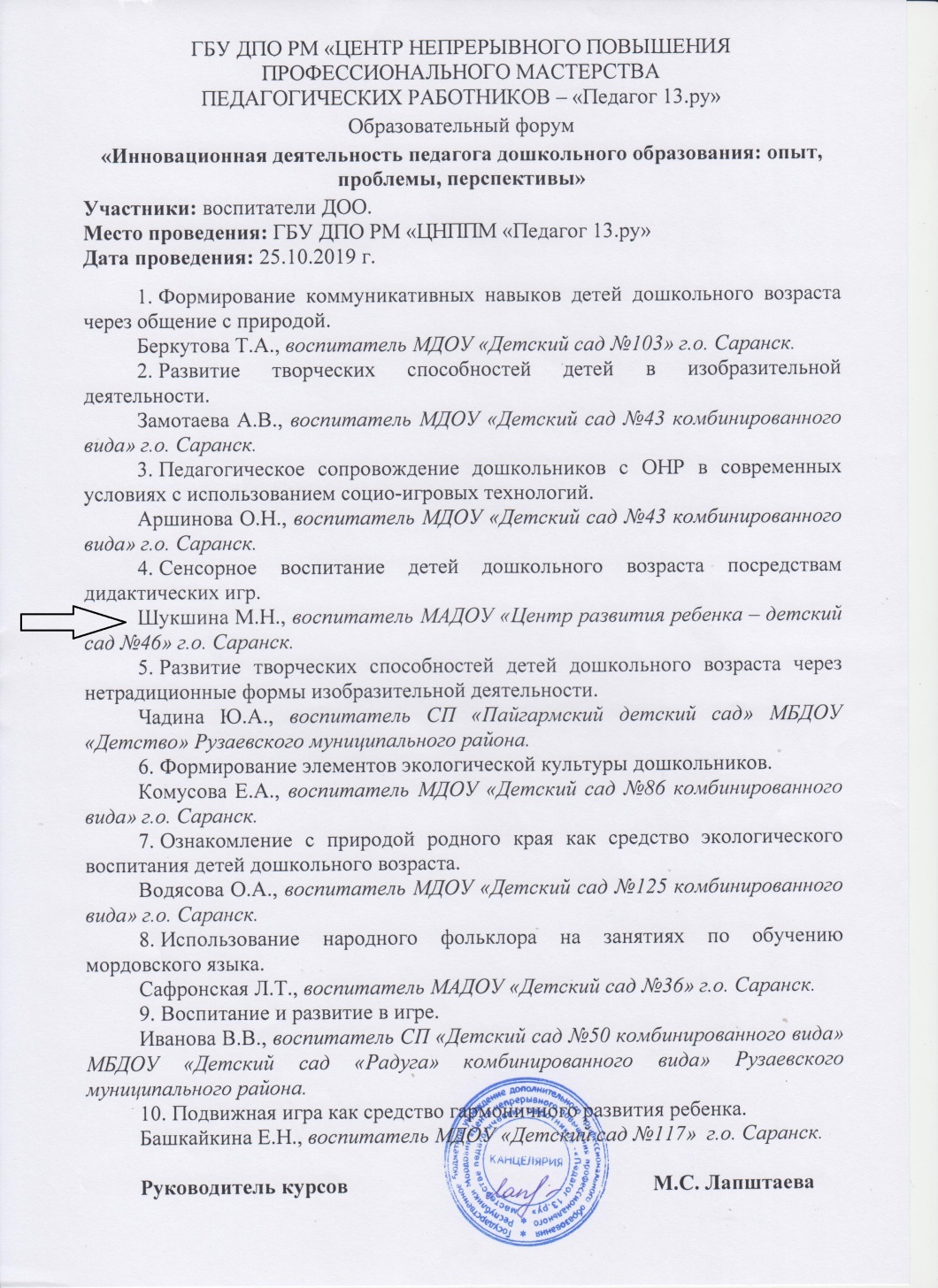 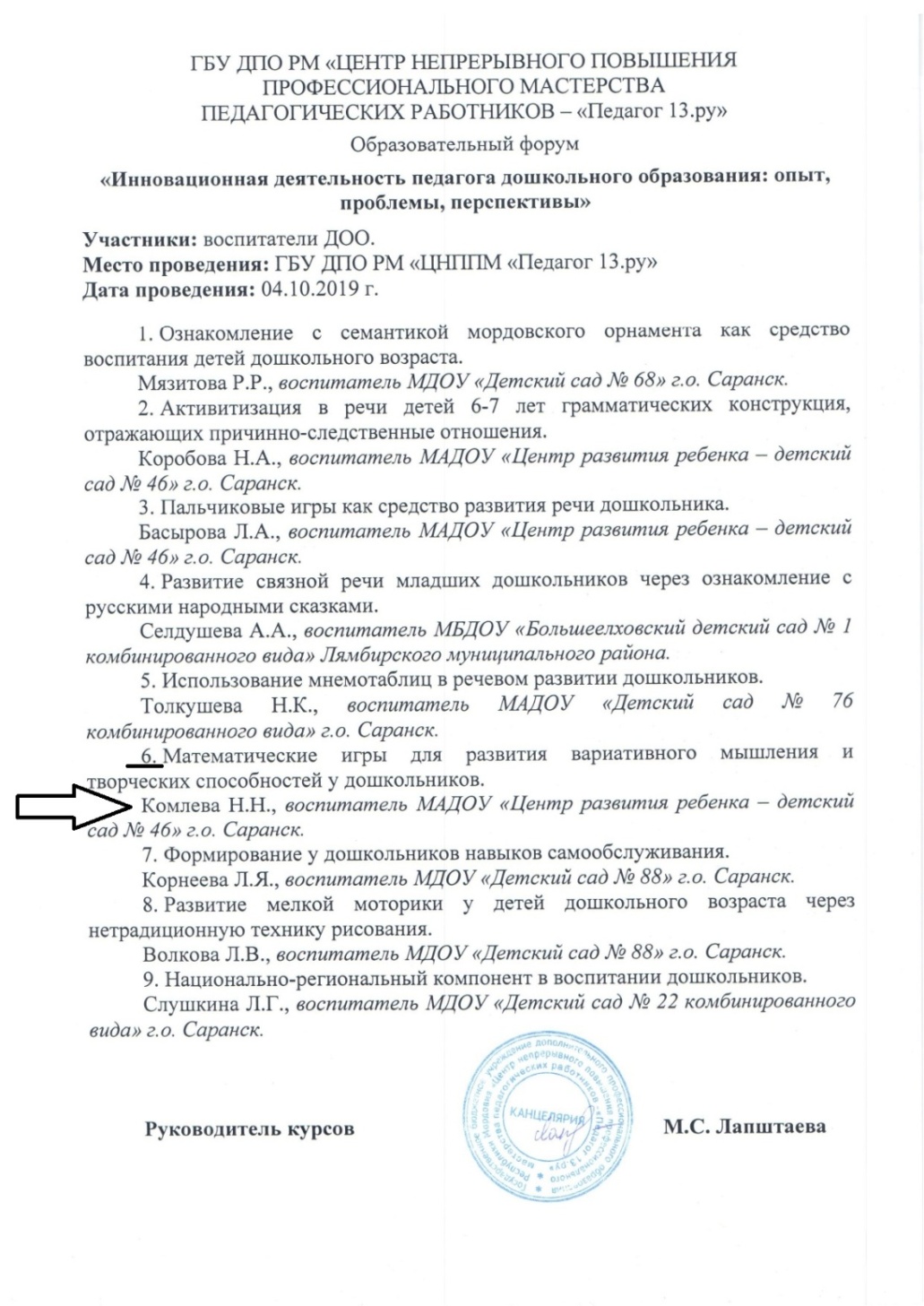 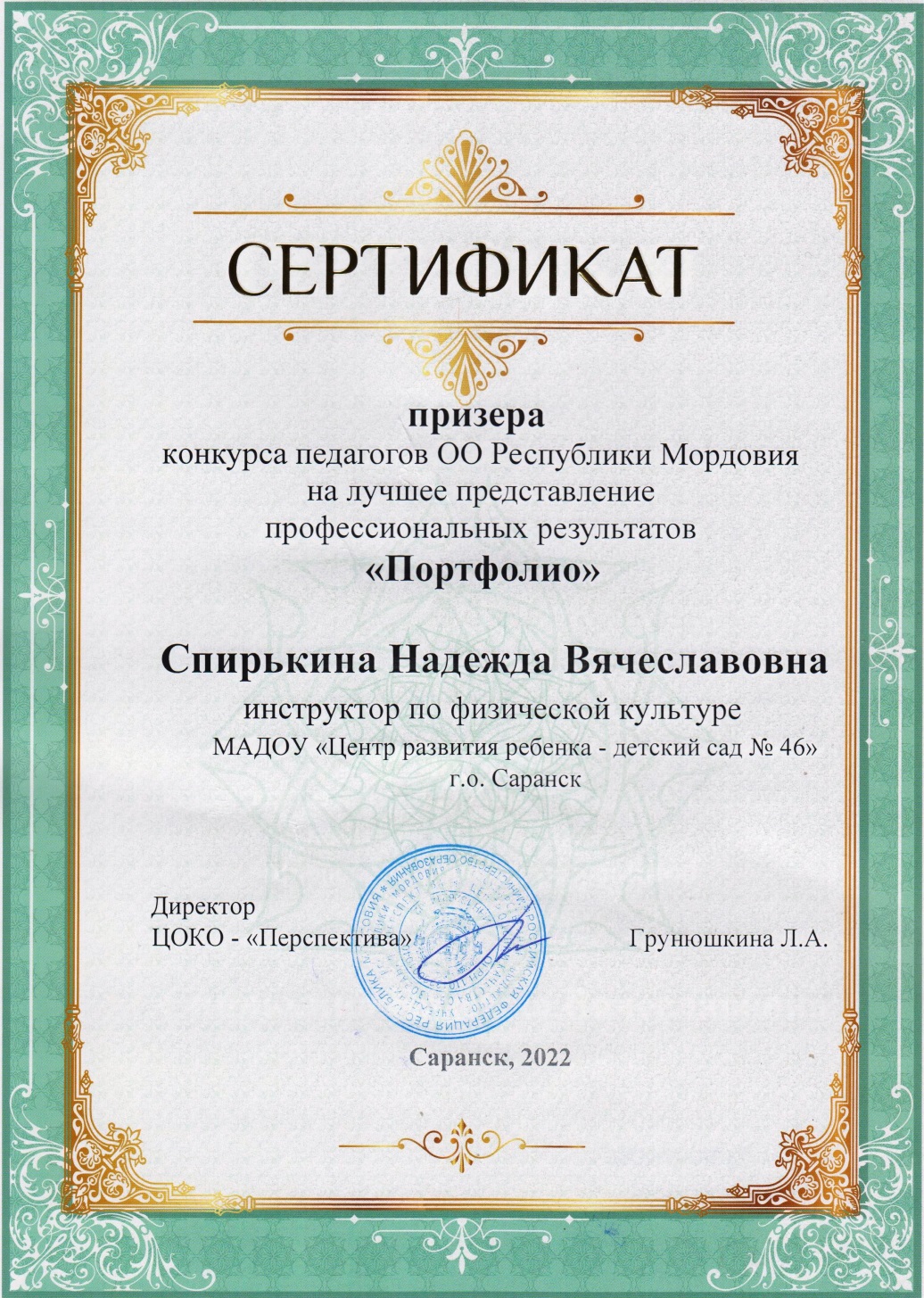 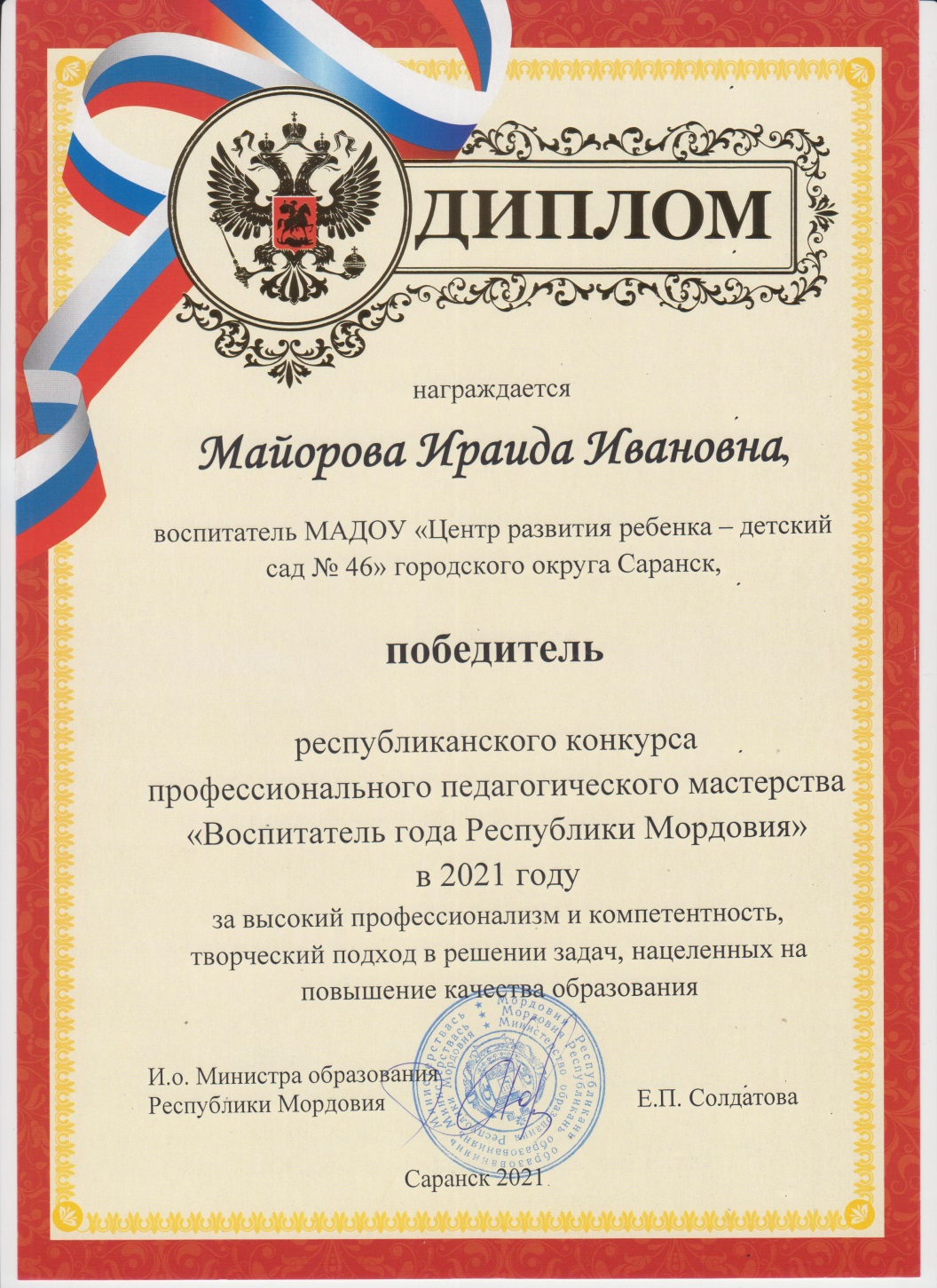 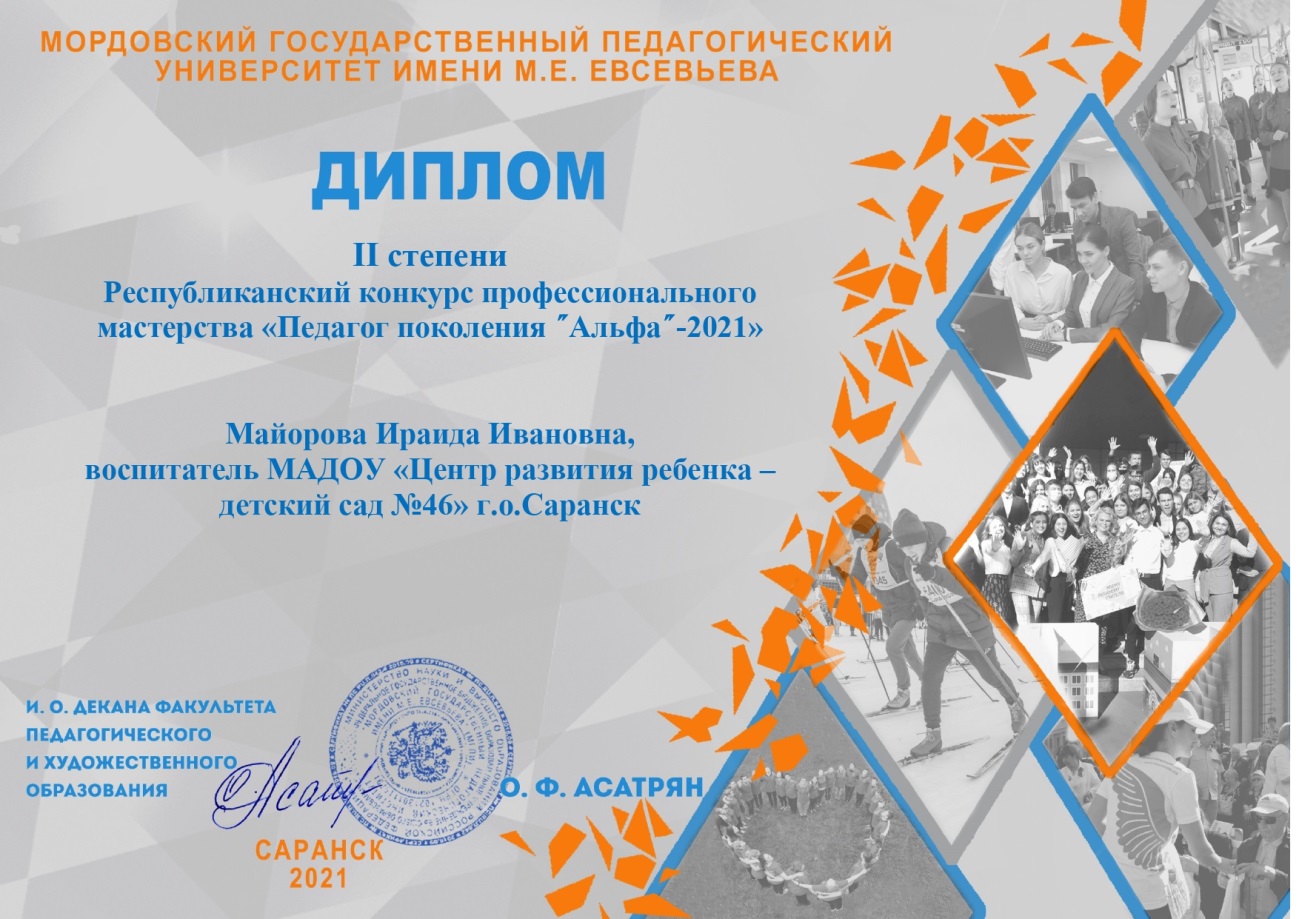 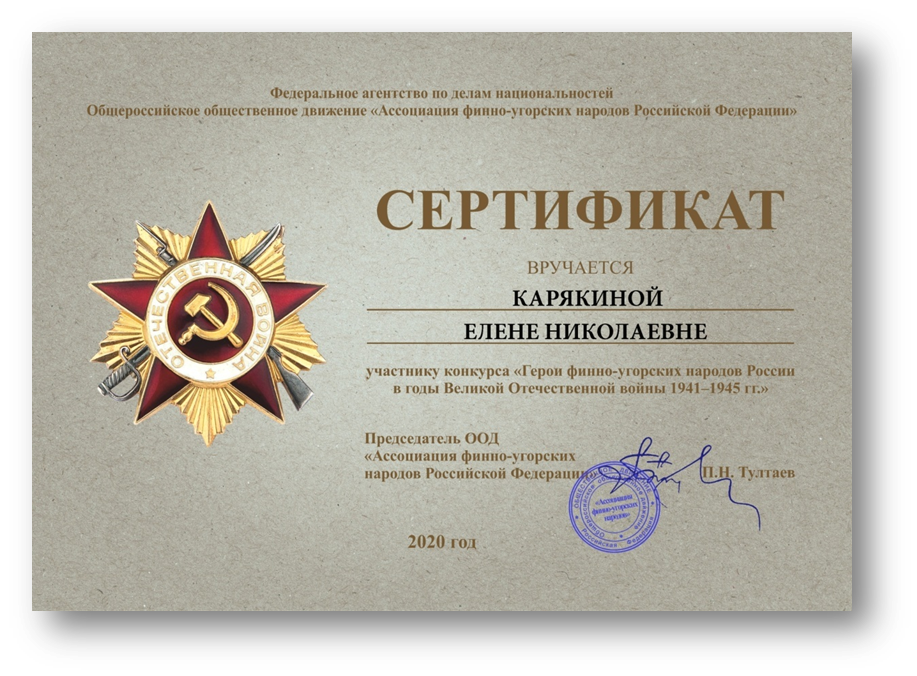 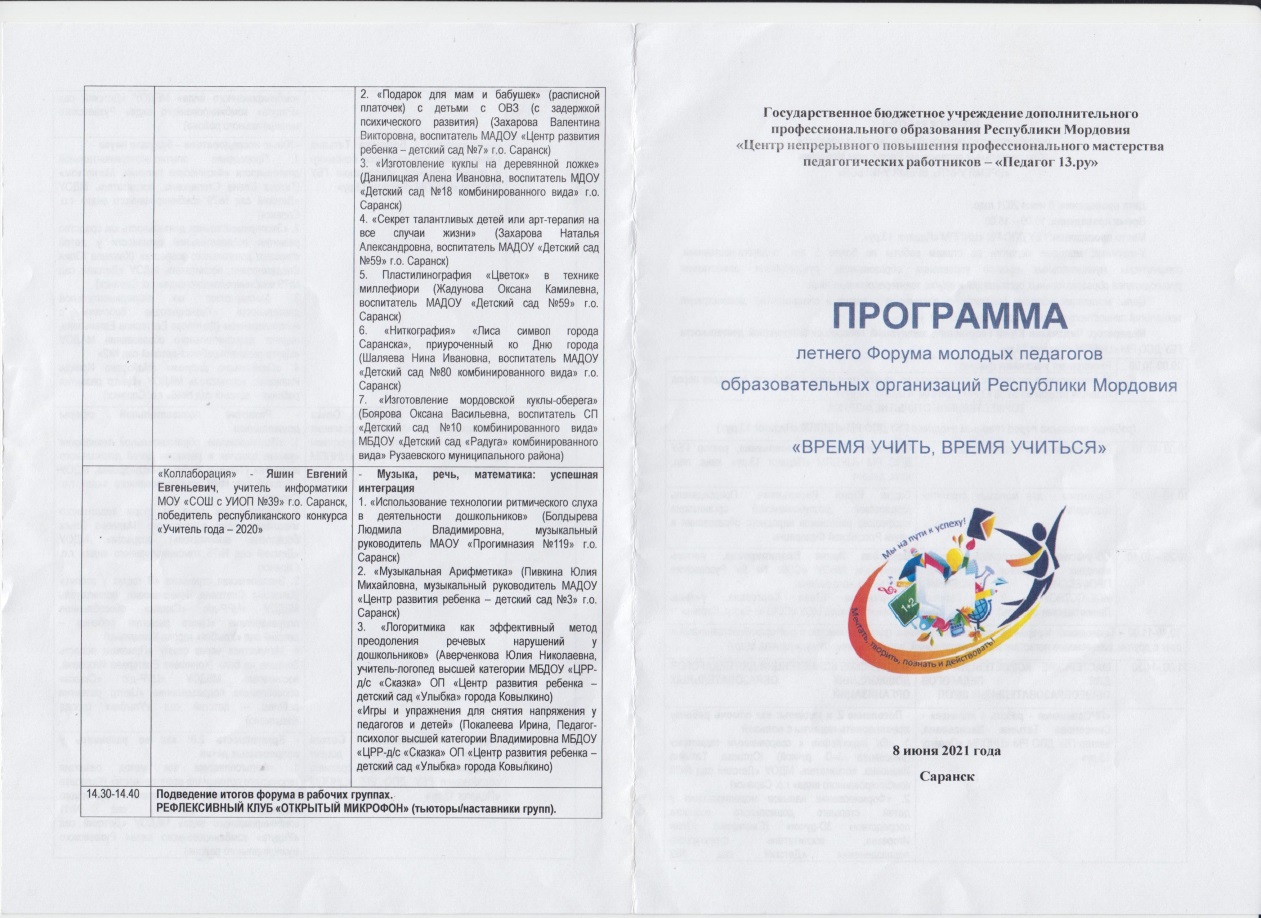 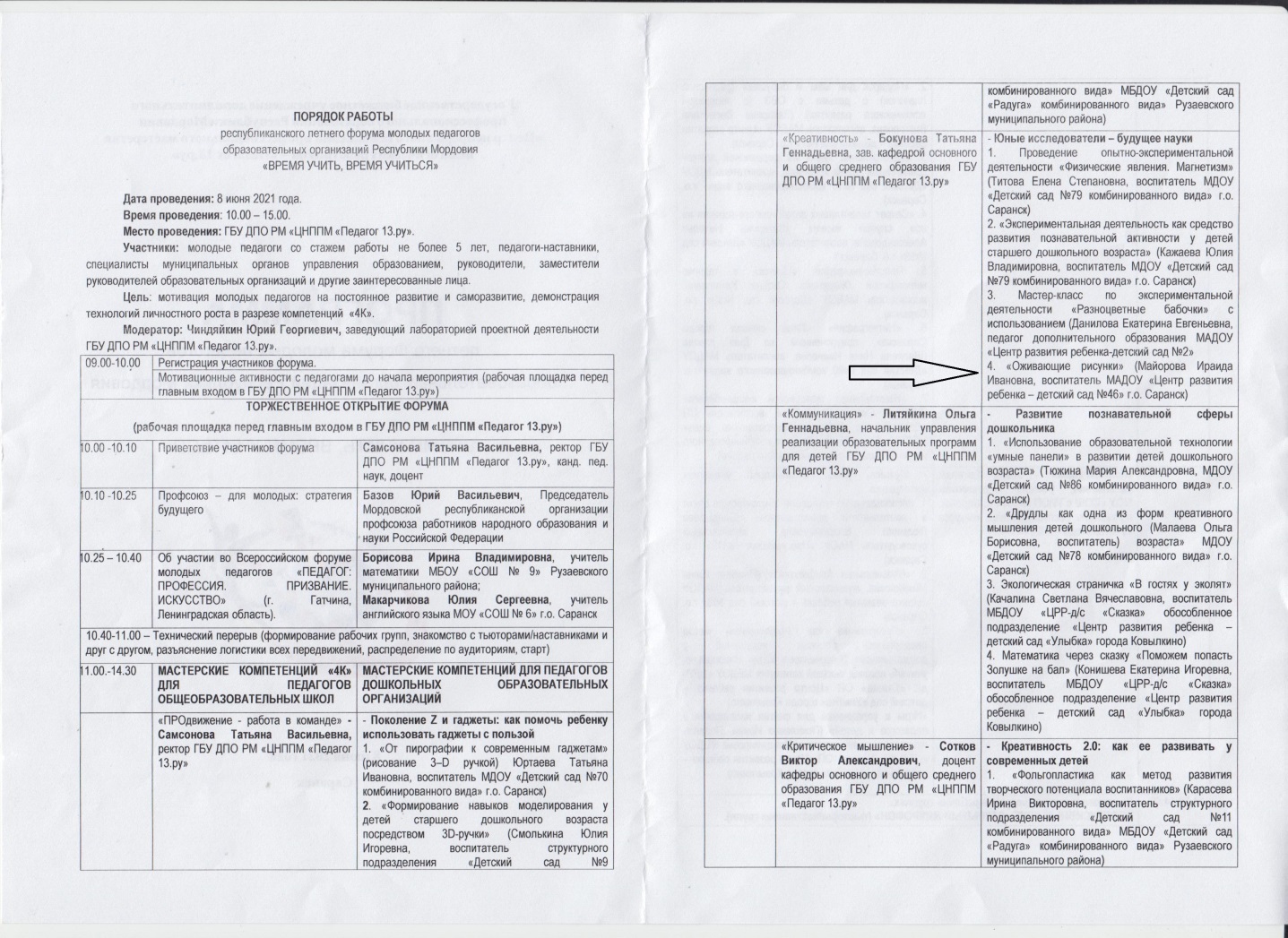 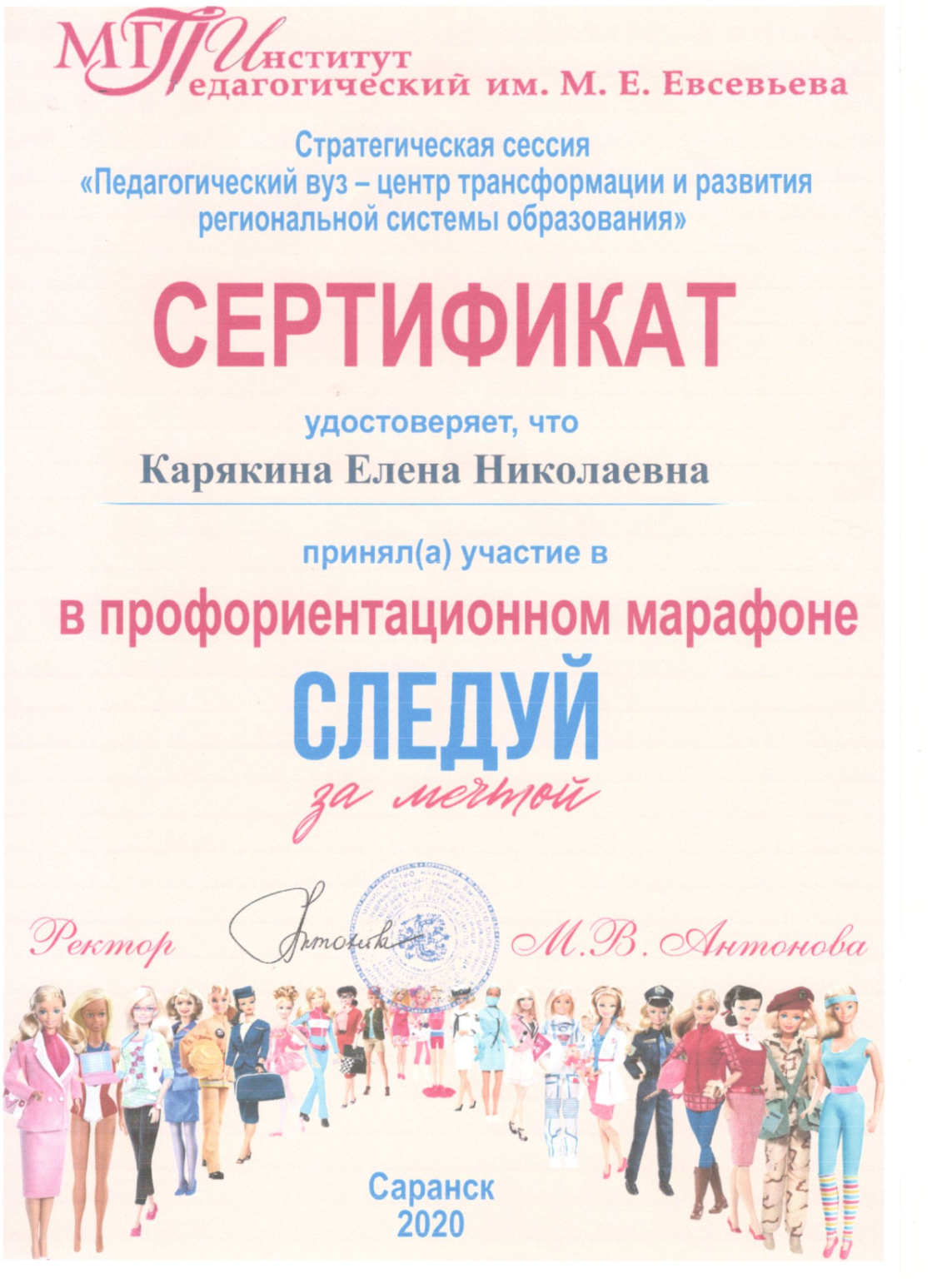 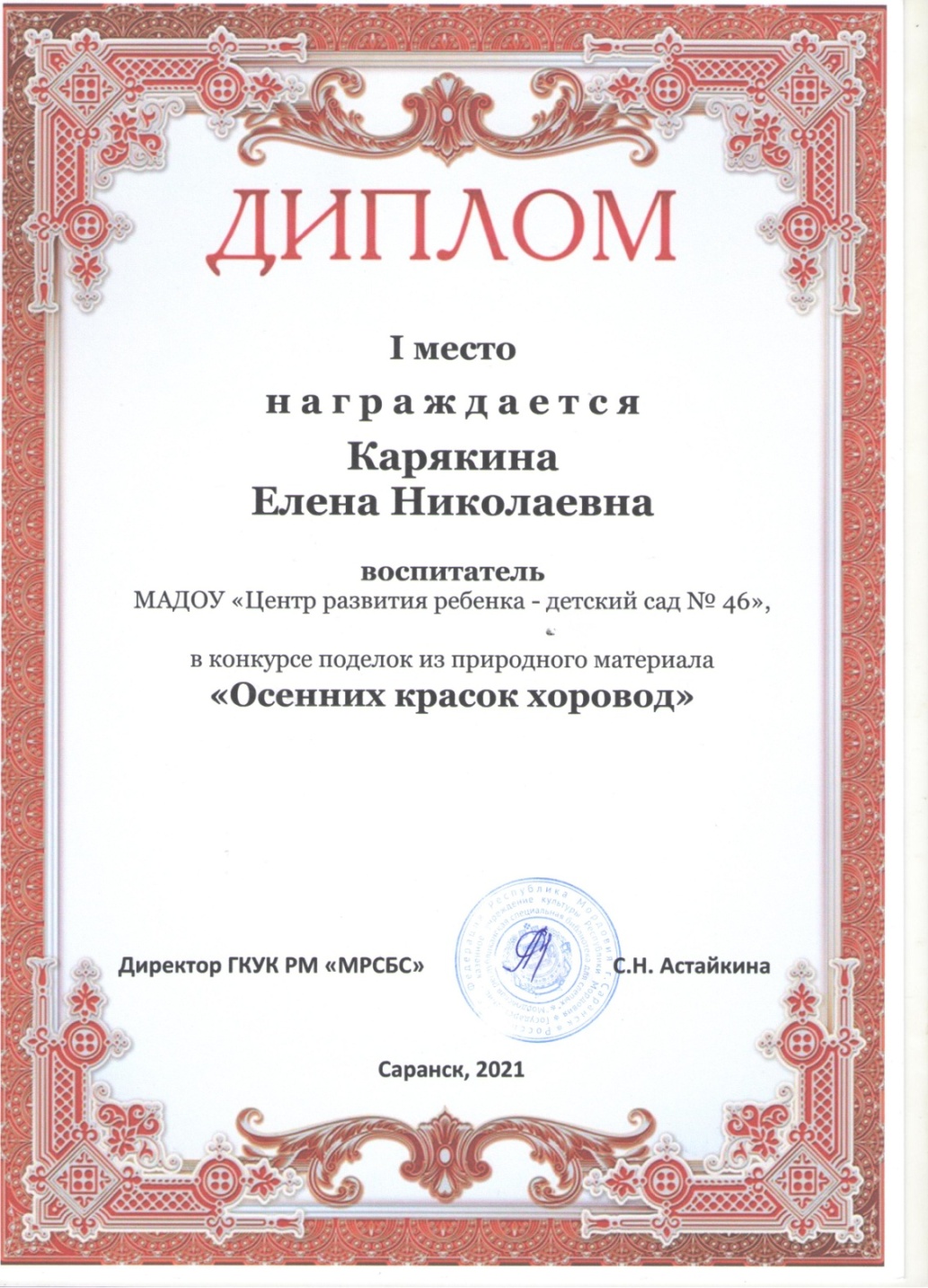 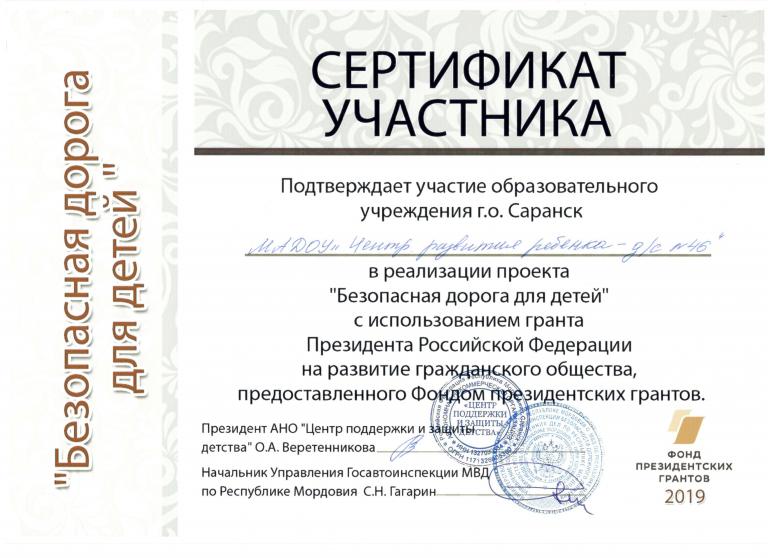 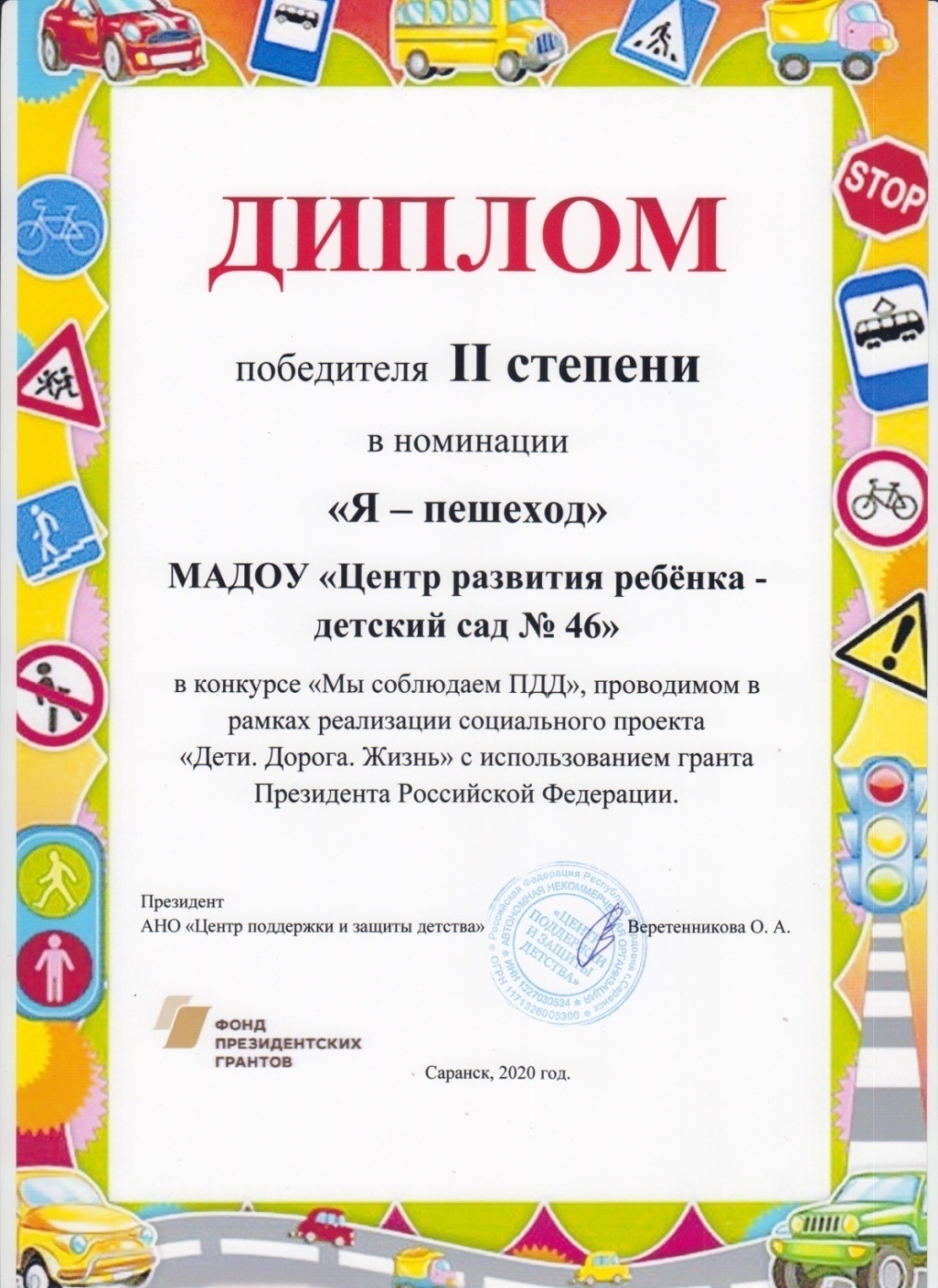 ВСЕРОССИЙСКИЙ  уровень
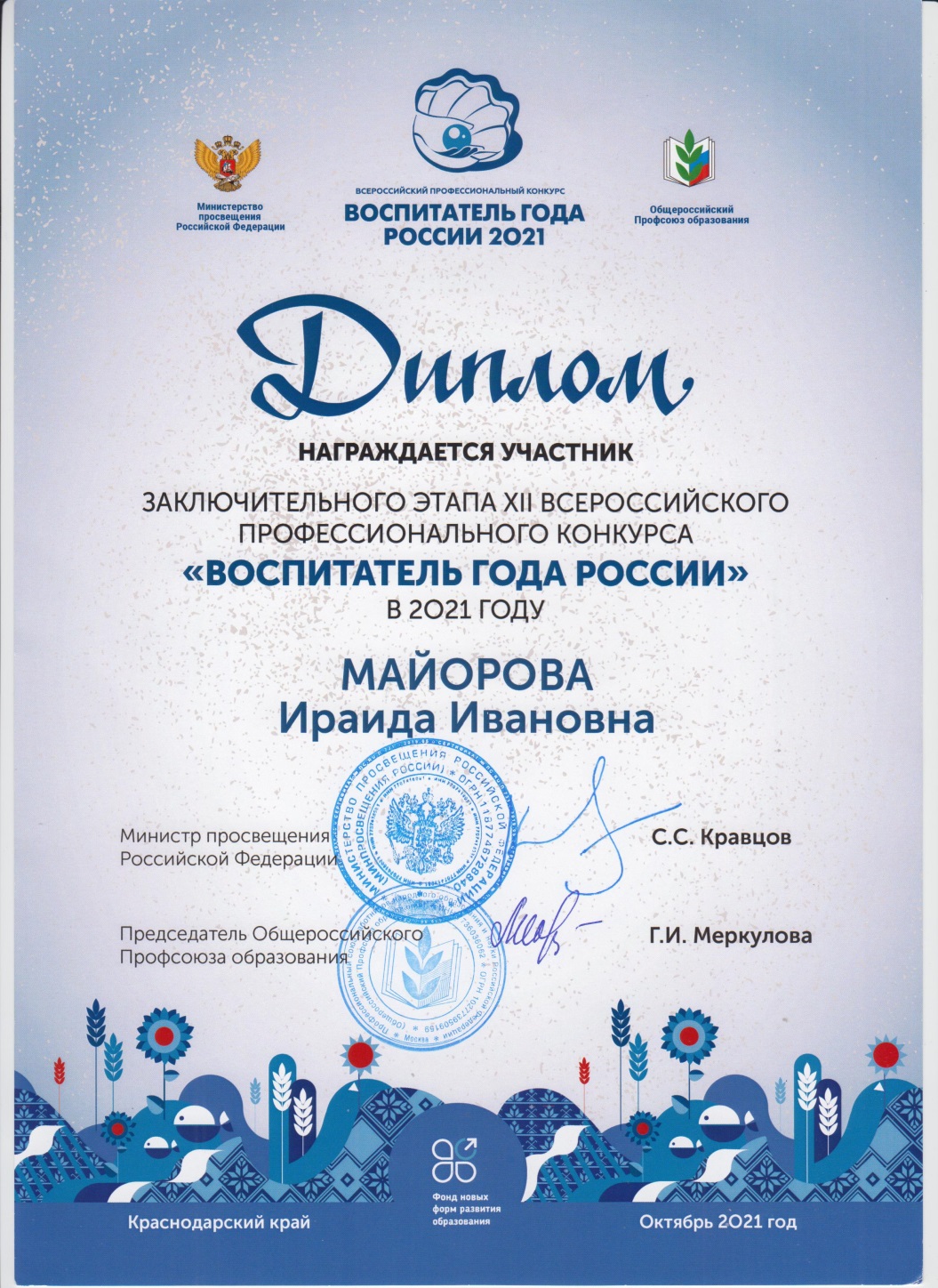 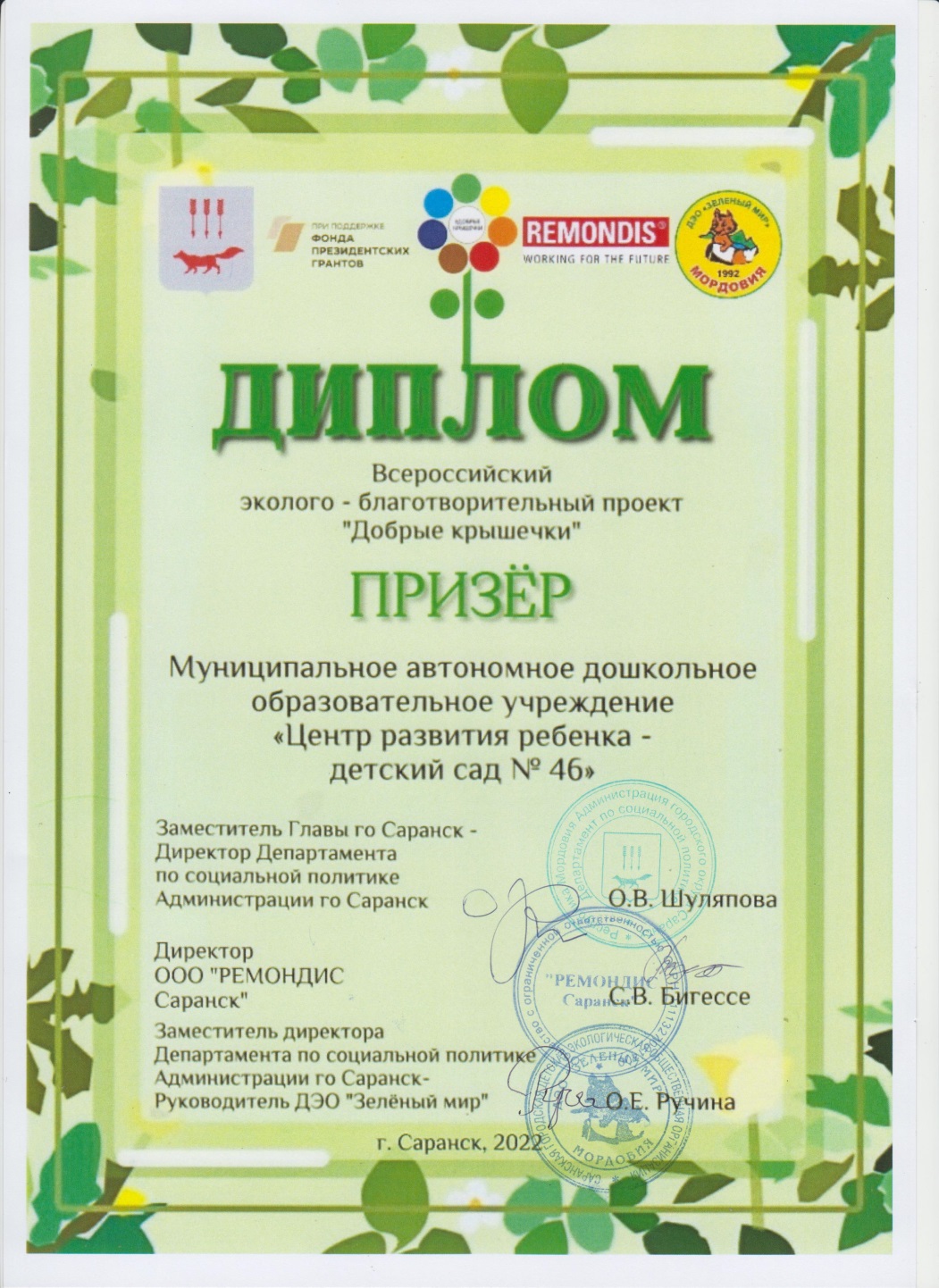 Международный уровень
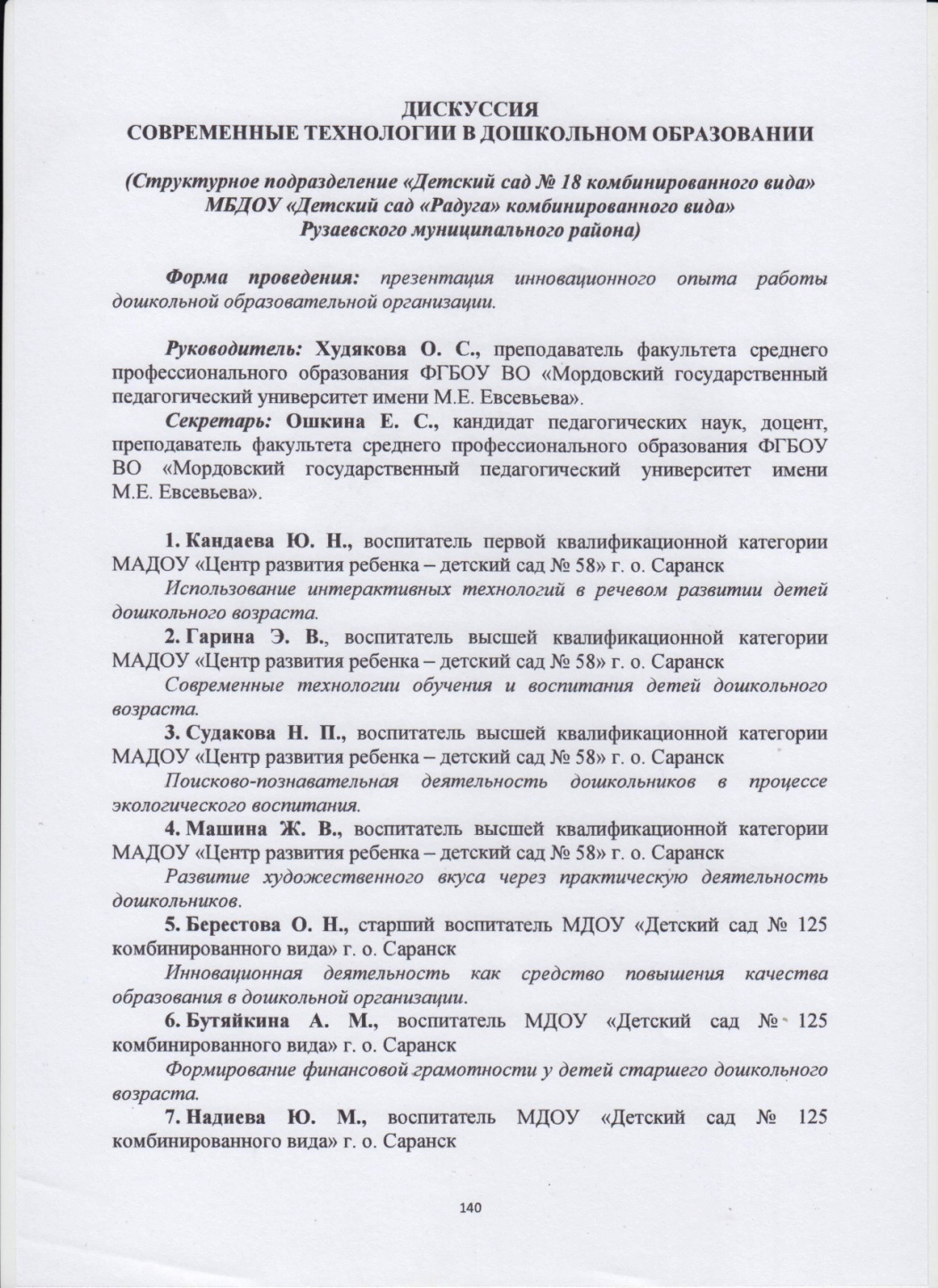 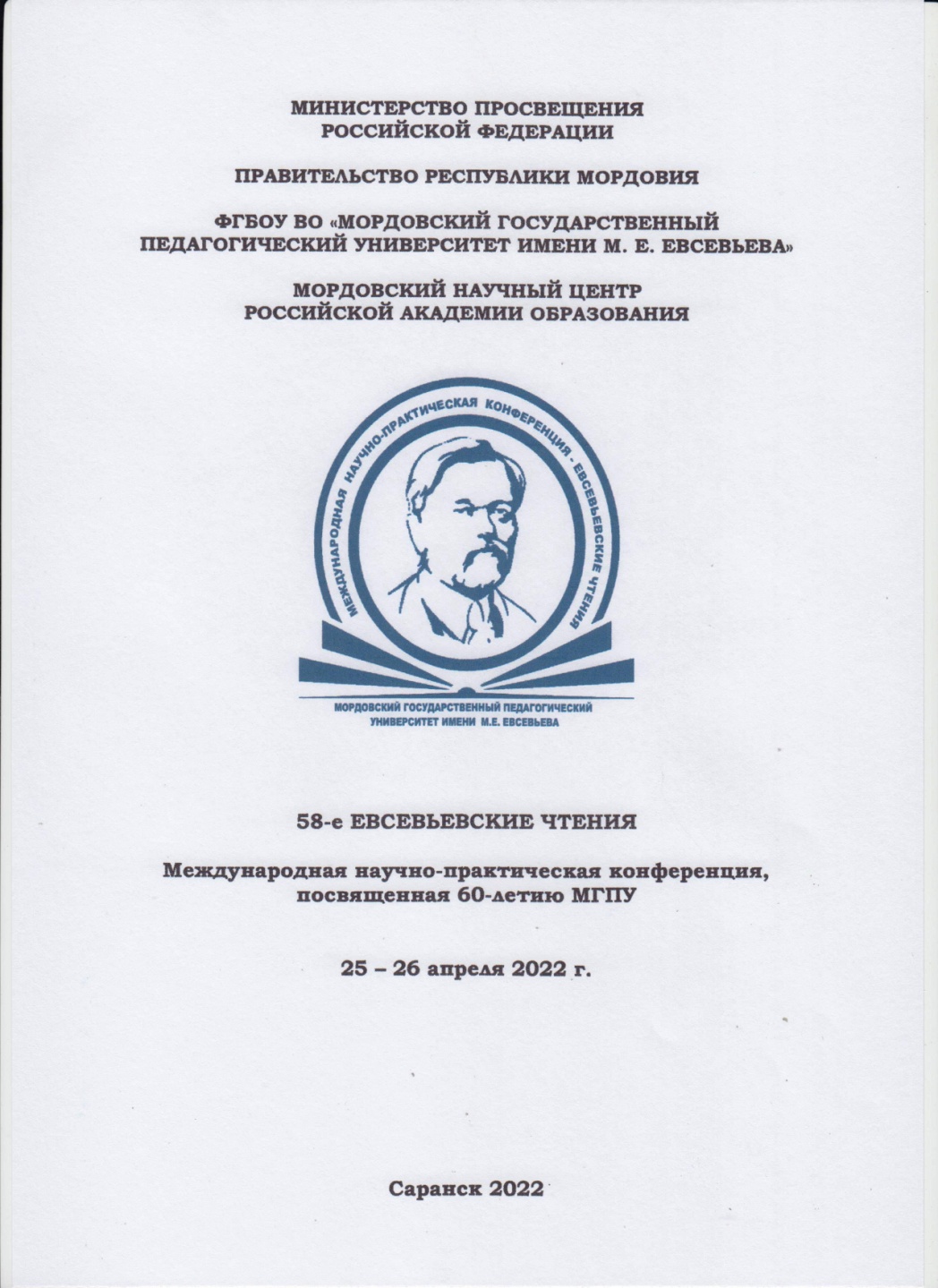 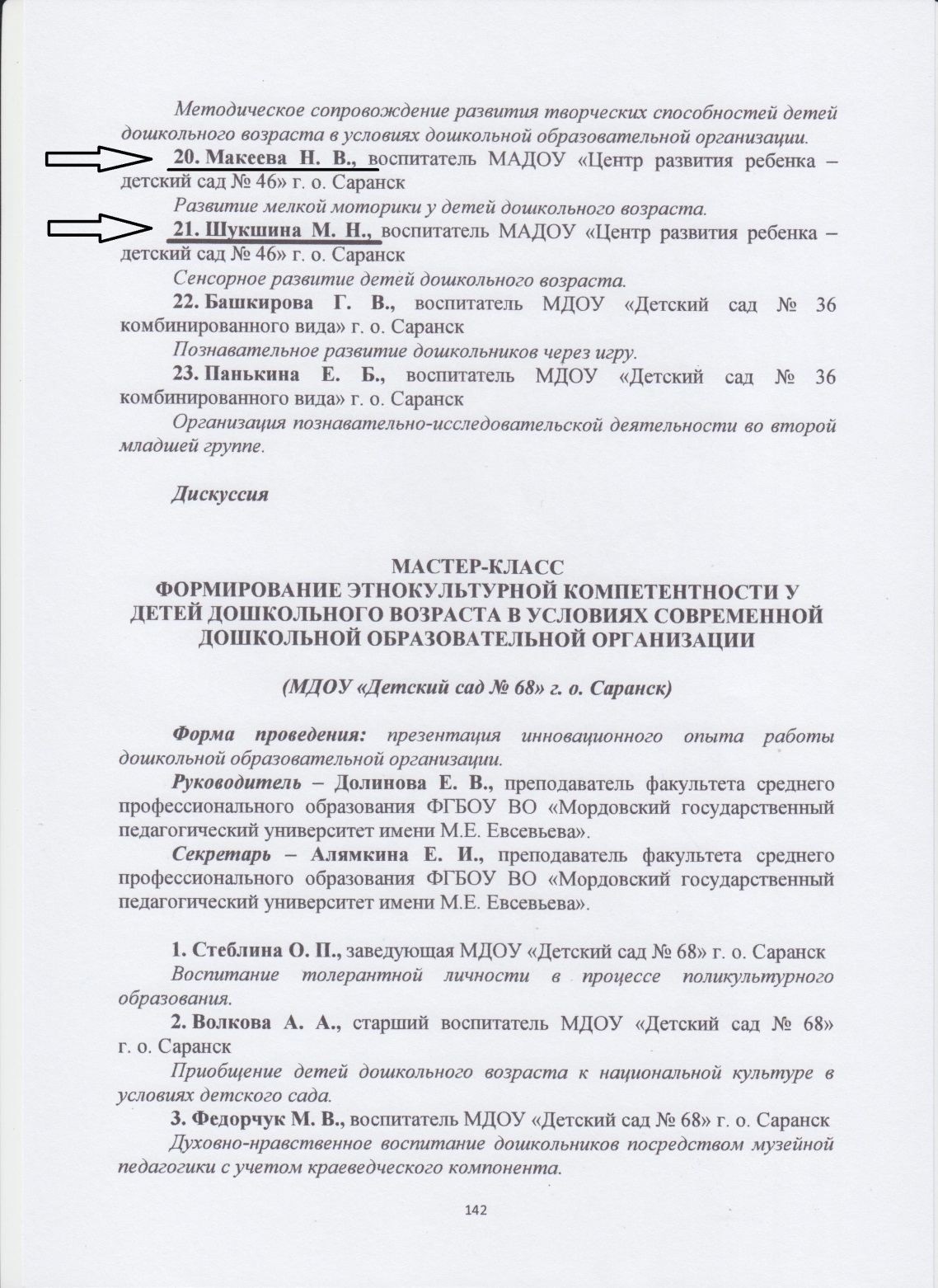 ЭФФЕКТИВНОСТЬ ДЕЯТЕЛЬНОСТИ ПО АТТЕСТАЦИИ ПЕДАГОГОВ НА КВАЛИФИКАЦИОННЫЕ КАТЕГОРИИ
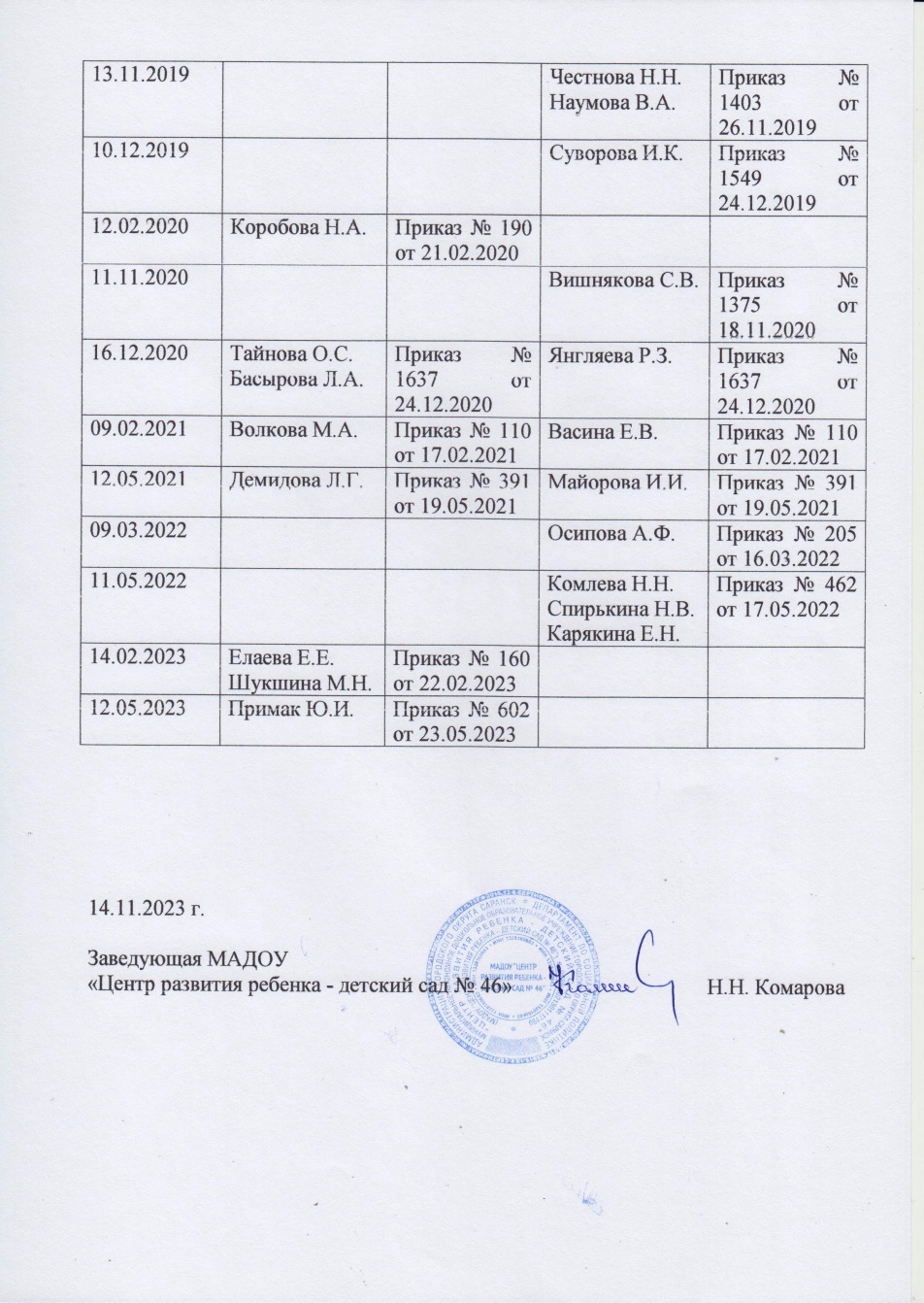 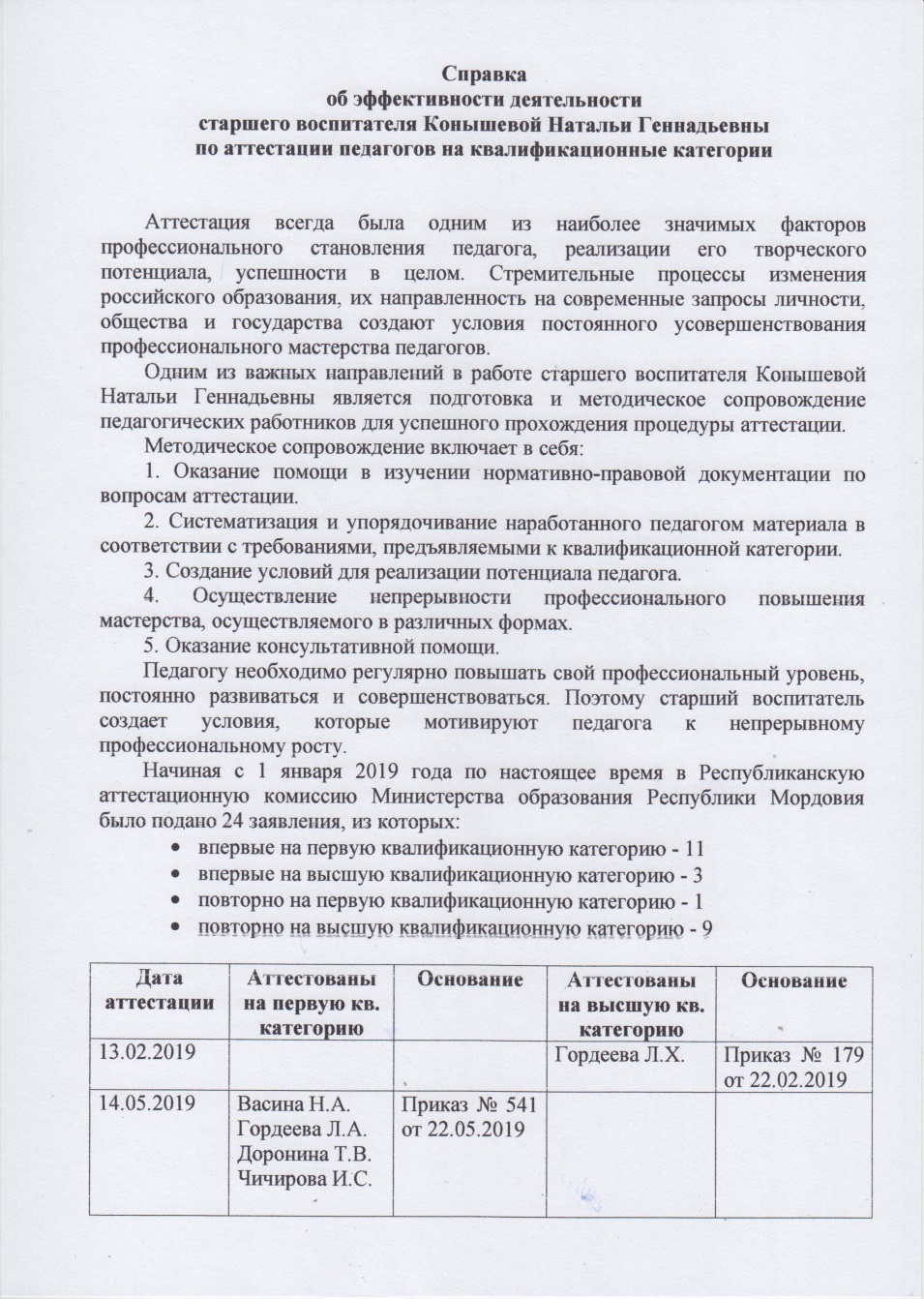 ОРГАНИЗАЦИЯ ВЗАИМОДЕЙСТВИЯ ОБРАЗОВАТЕЛЬНОЙ ОРГАНИЗАЦИИ С НАУЧНЫМИ, ОБРАЗОВАТЕЛЬНЫМИ, СОЦИАЛЬНЫМИ ИНСТИТУТАМИ
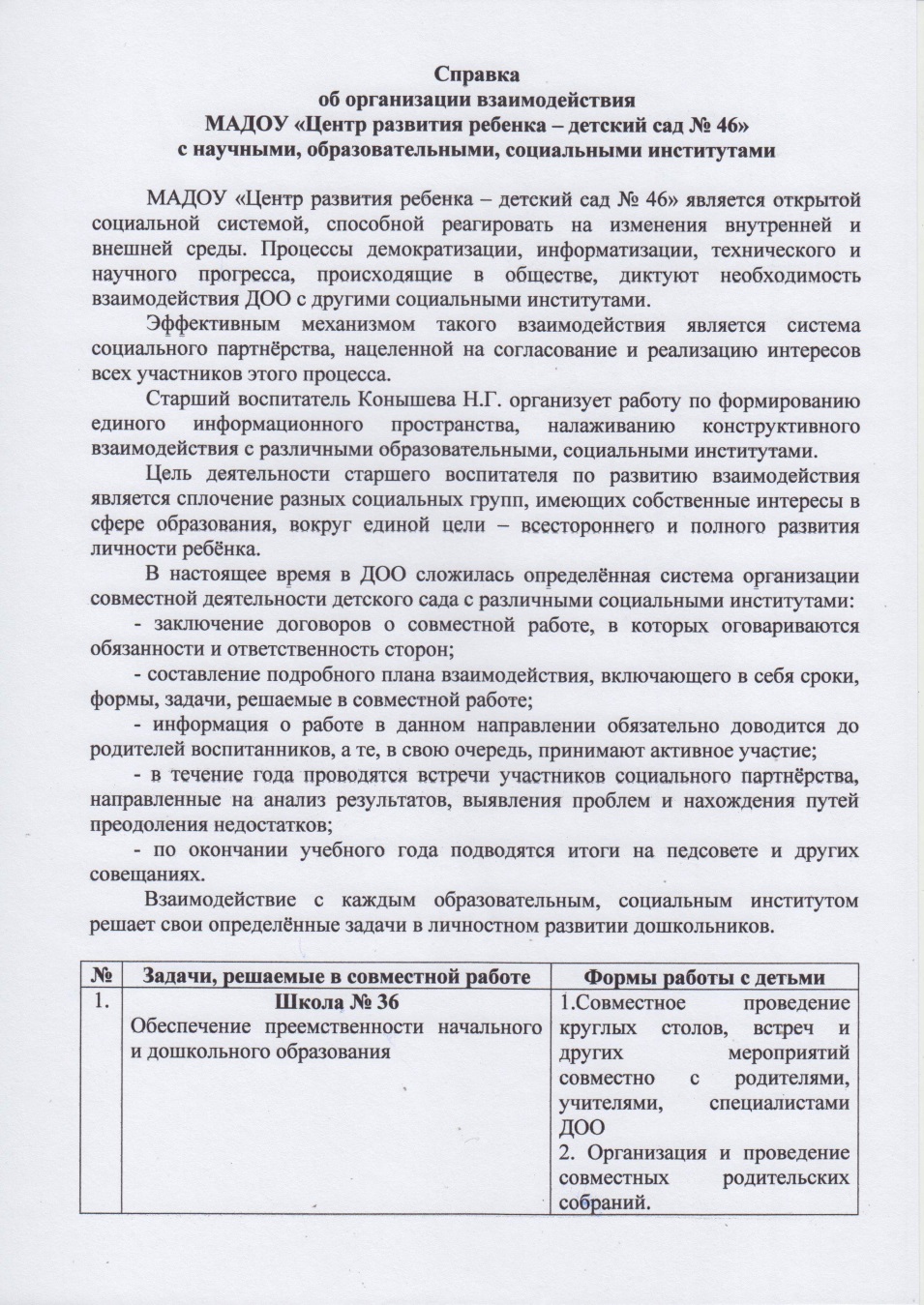 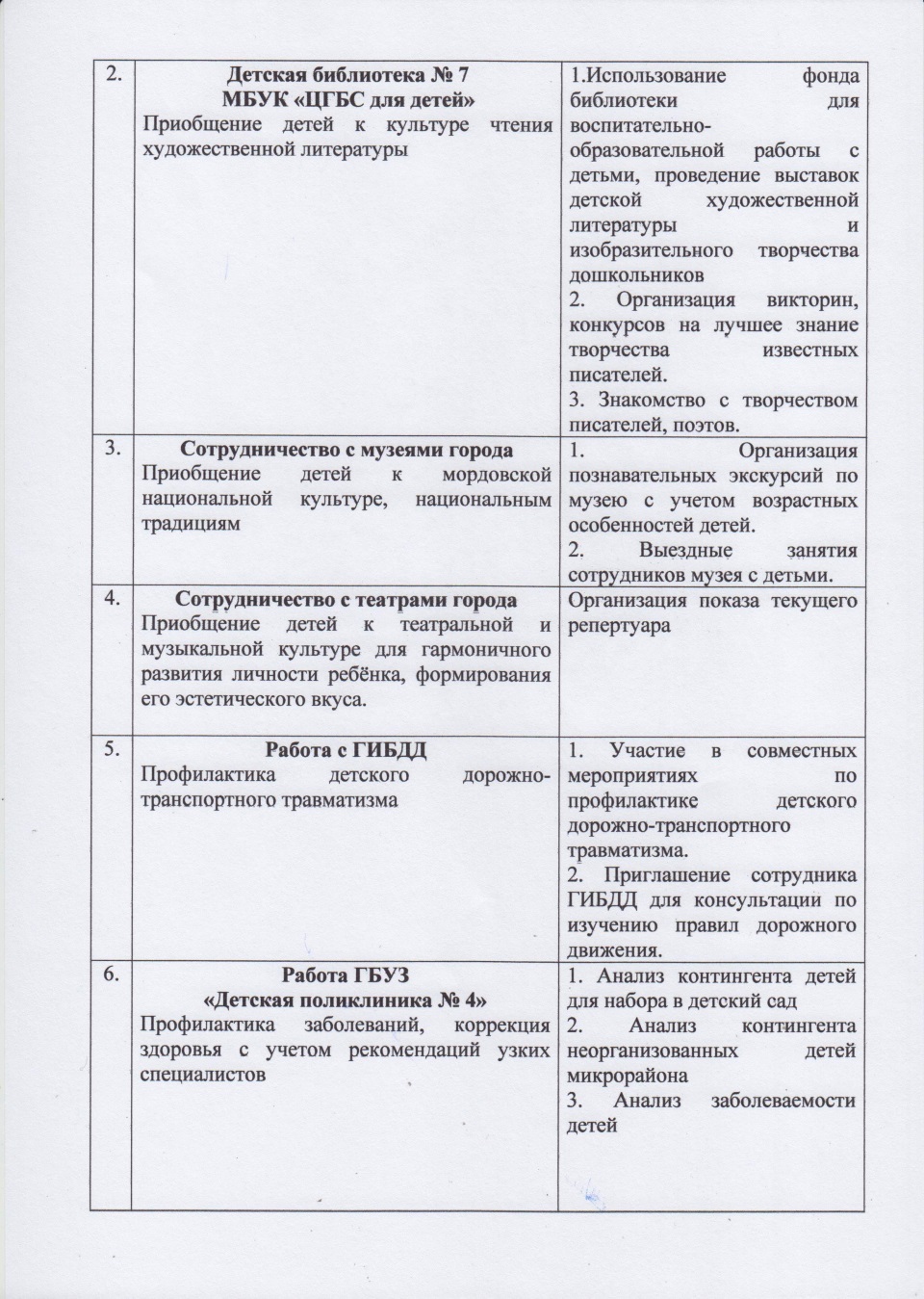 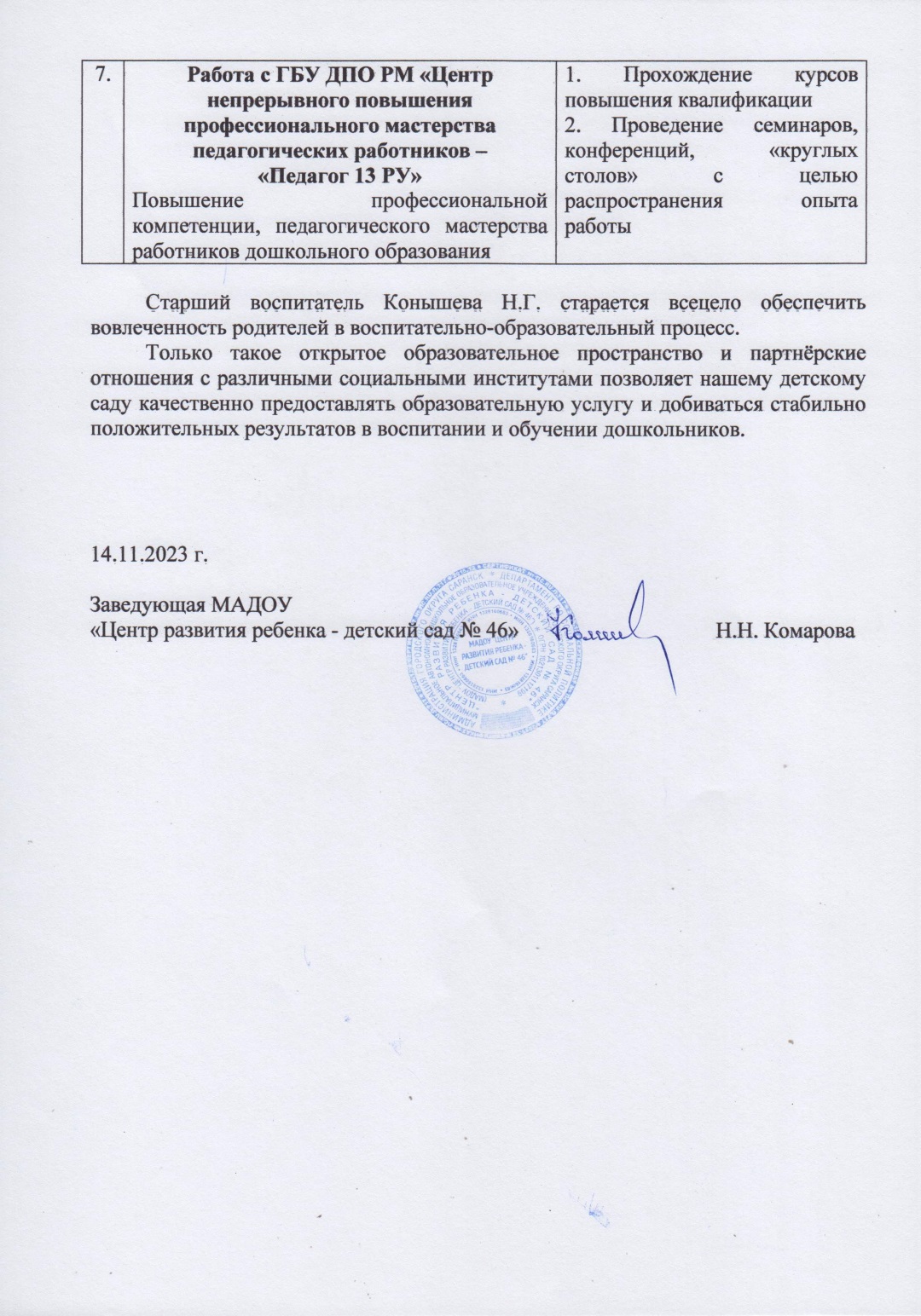 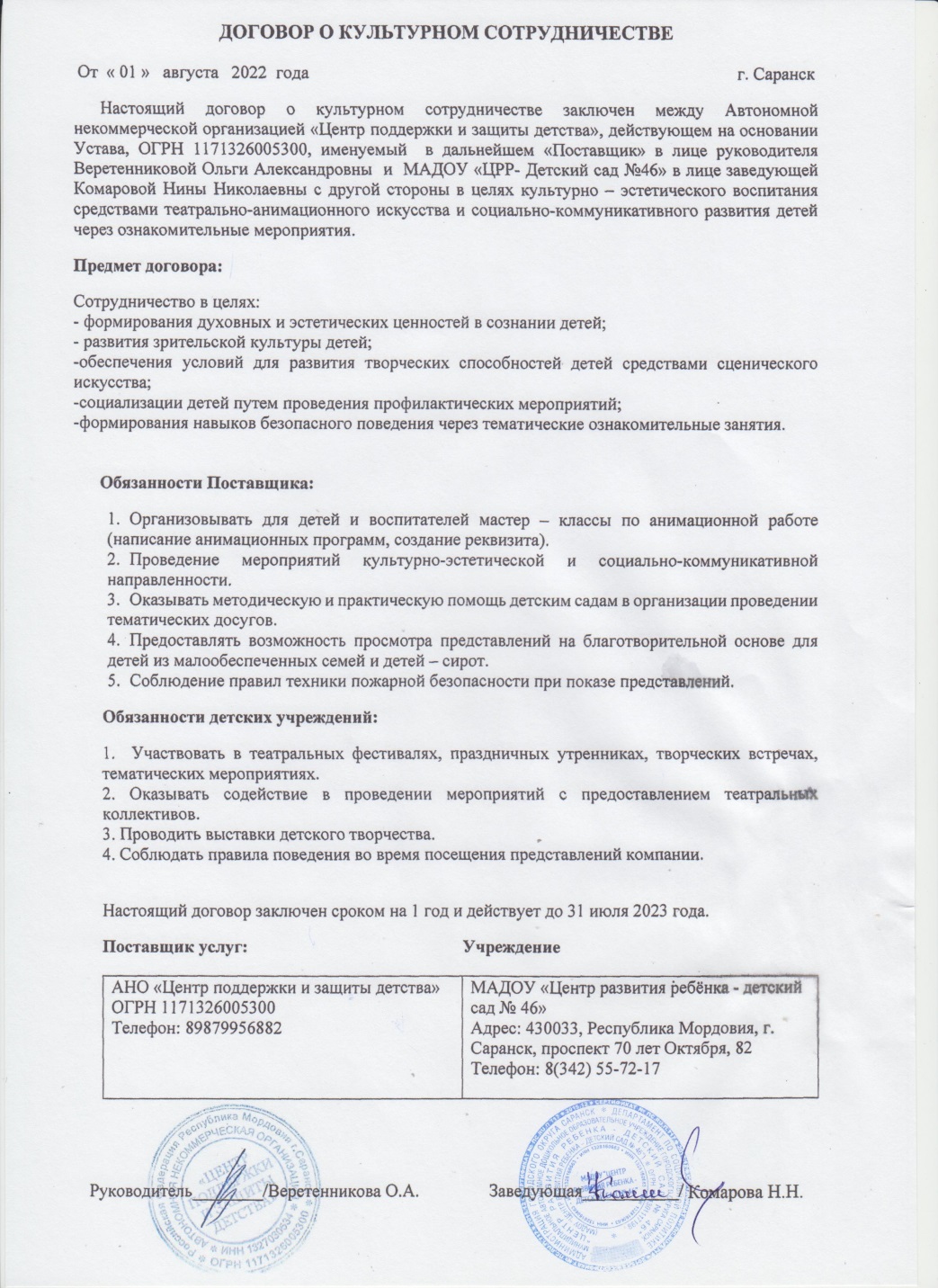 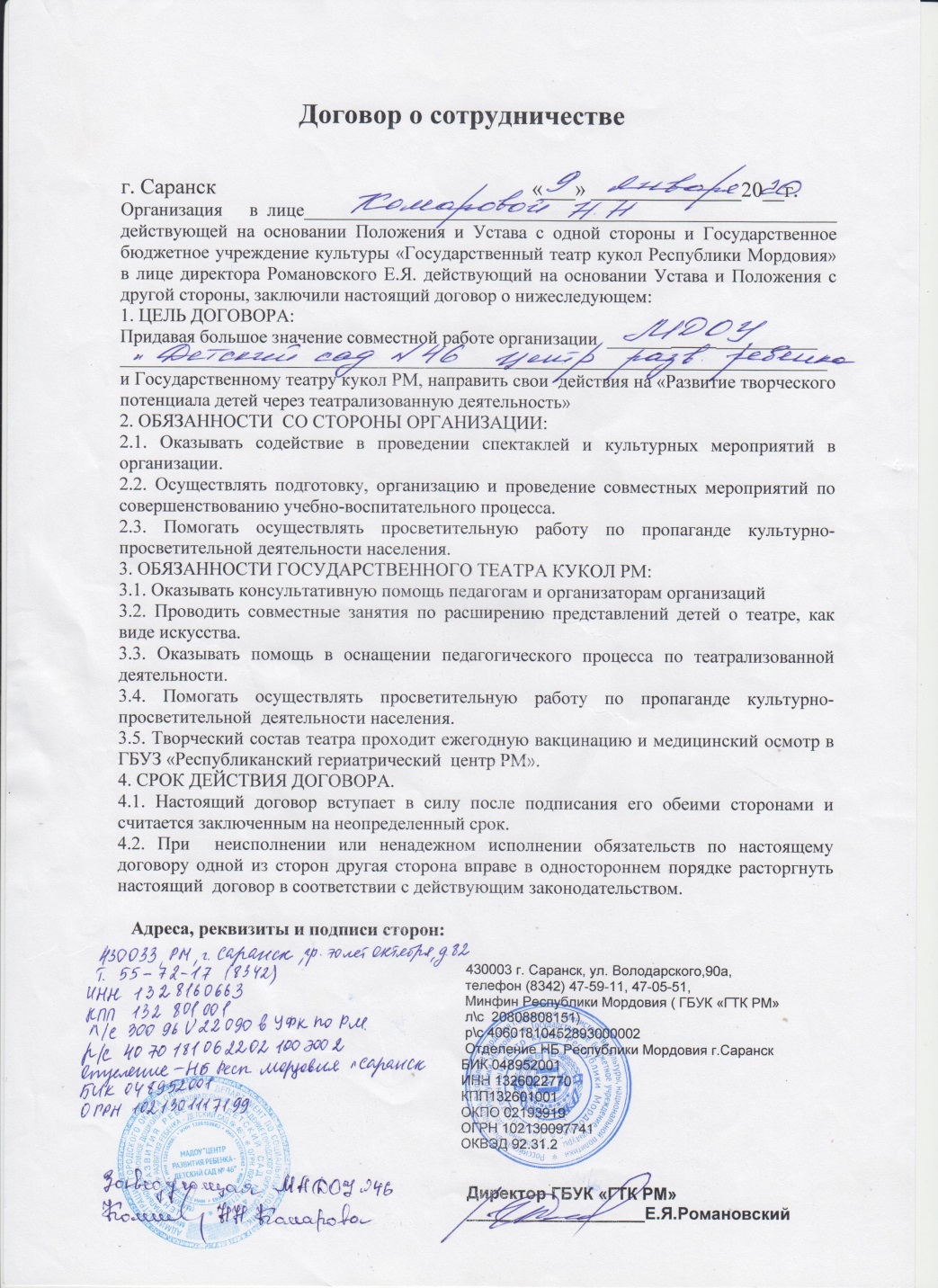 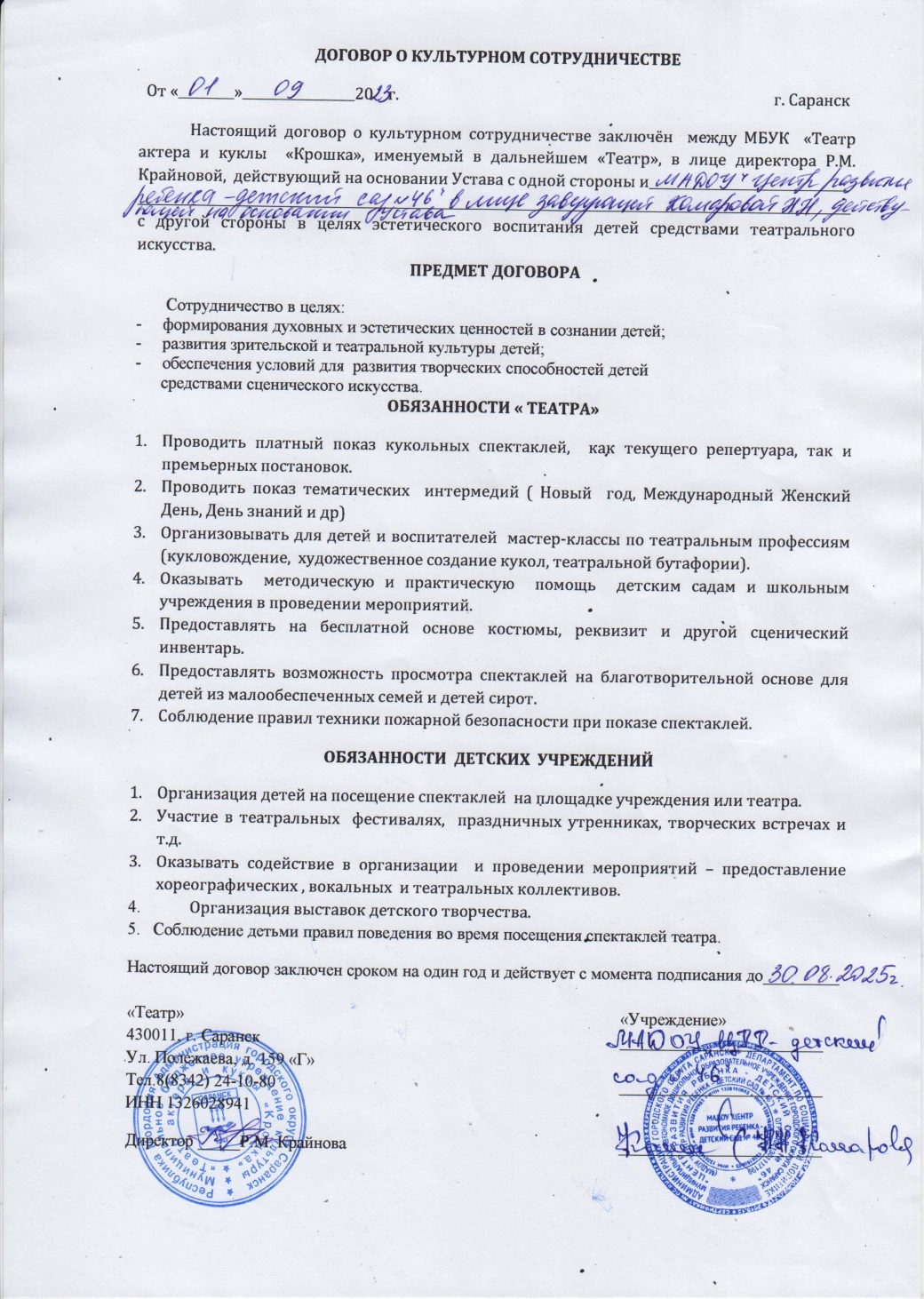 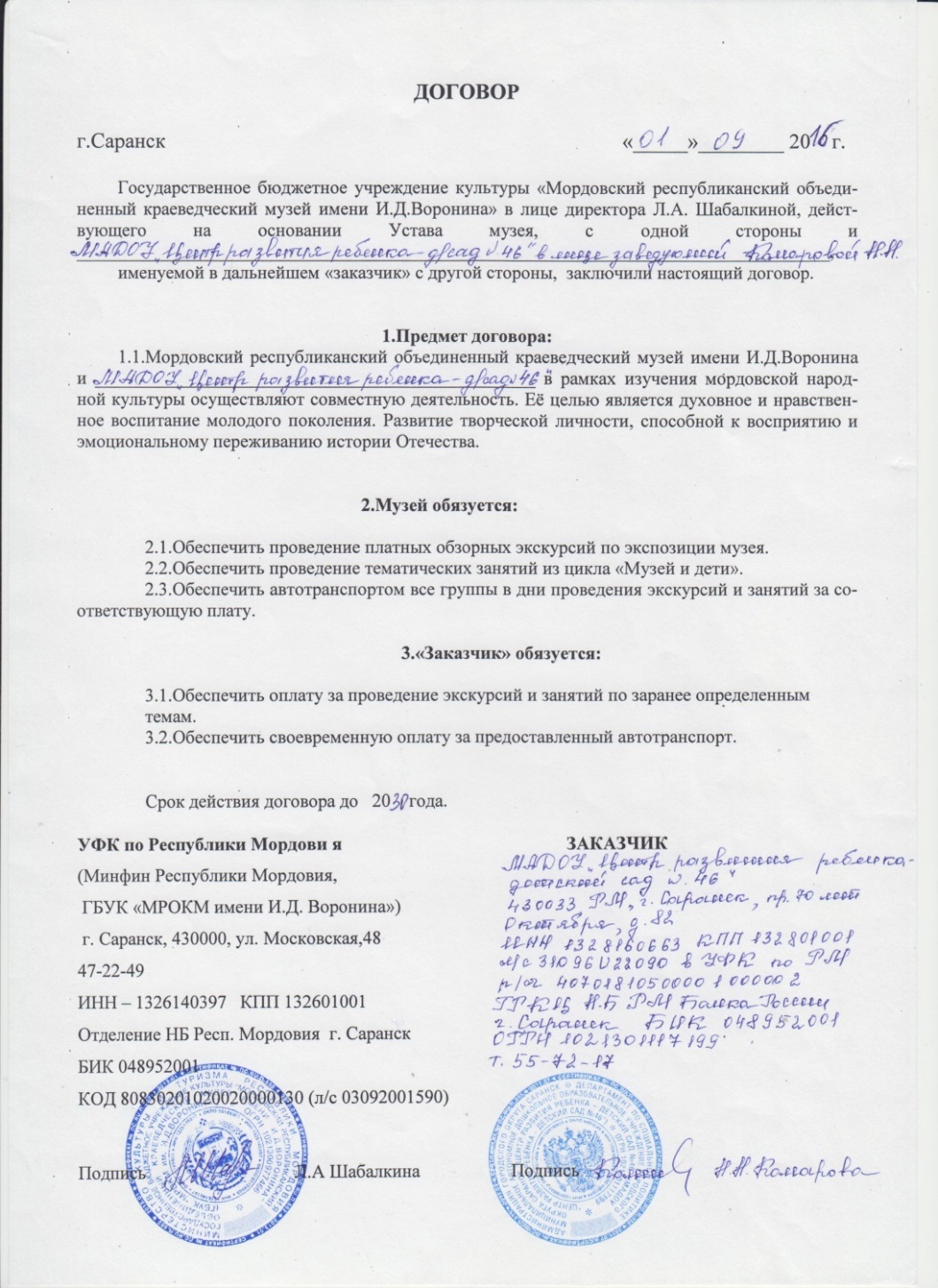 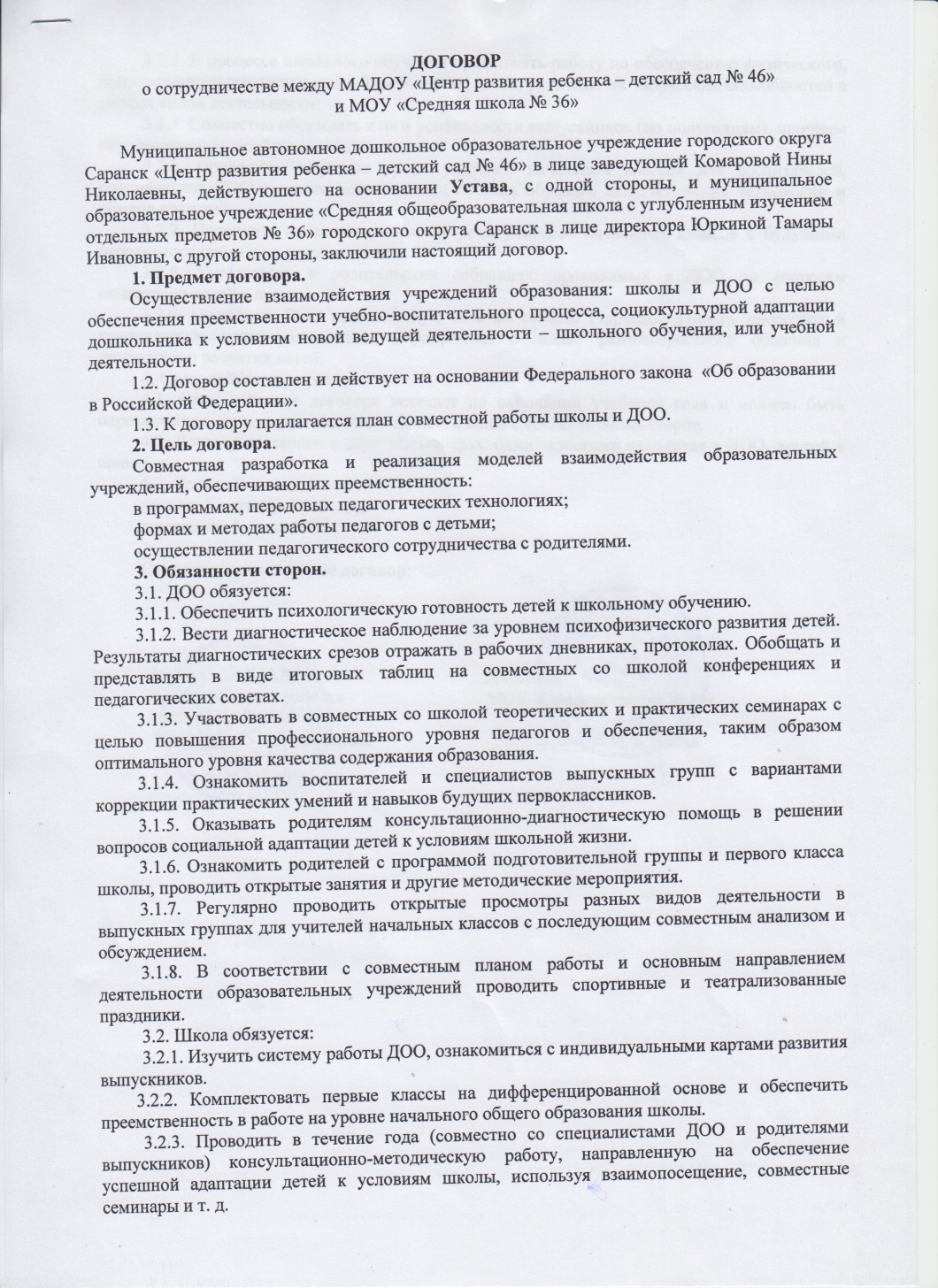 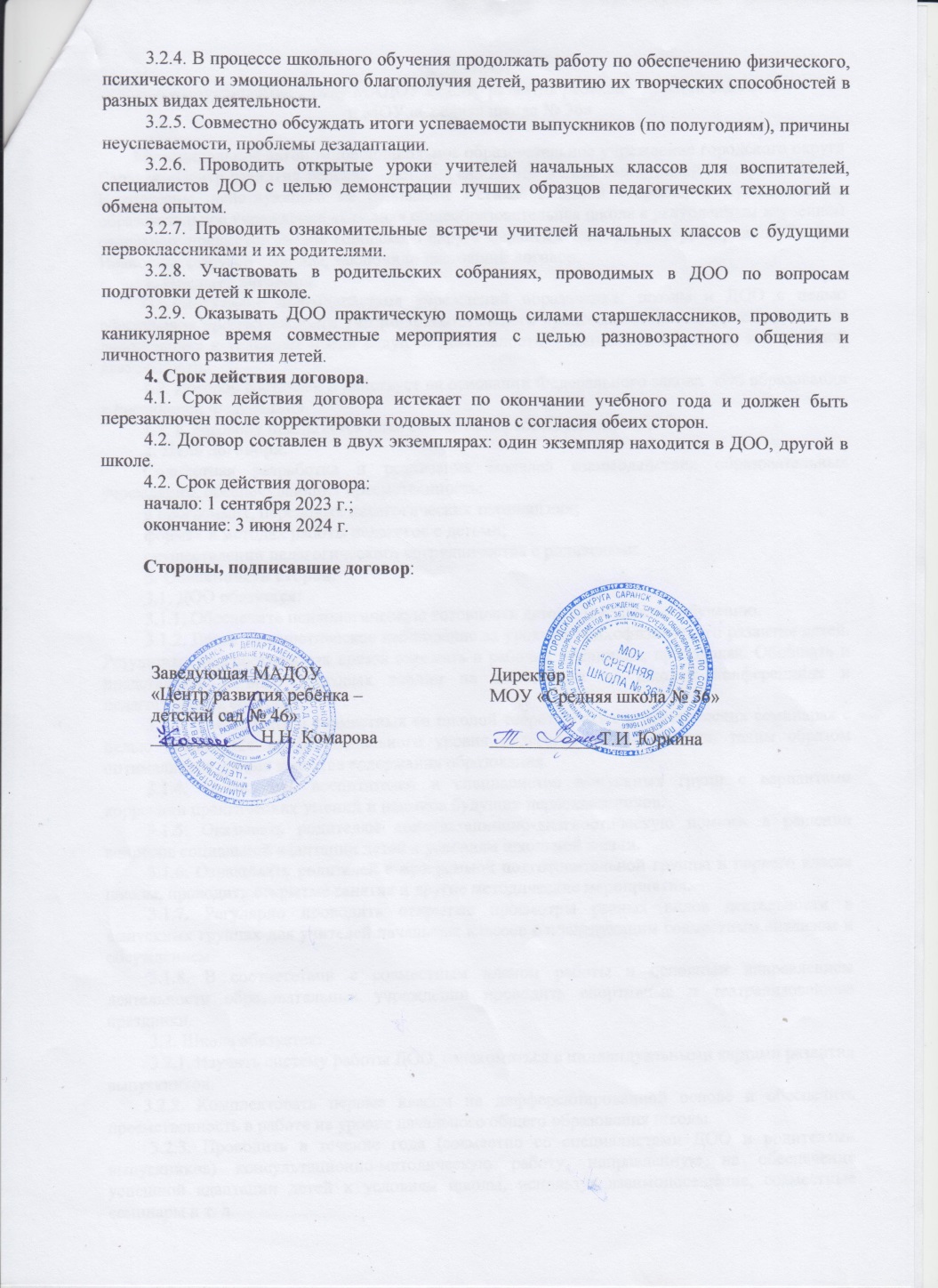 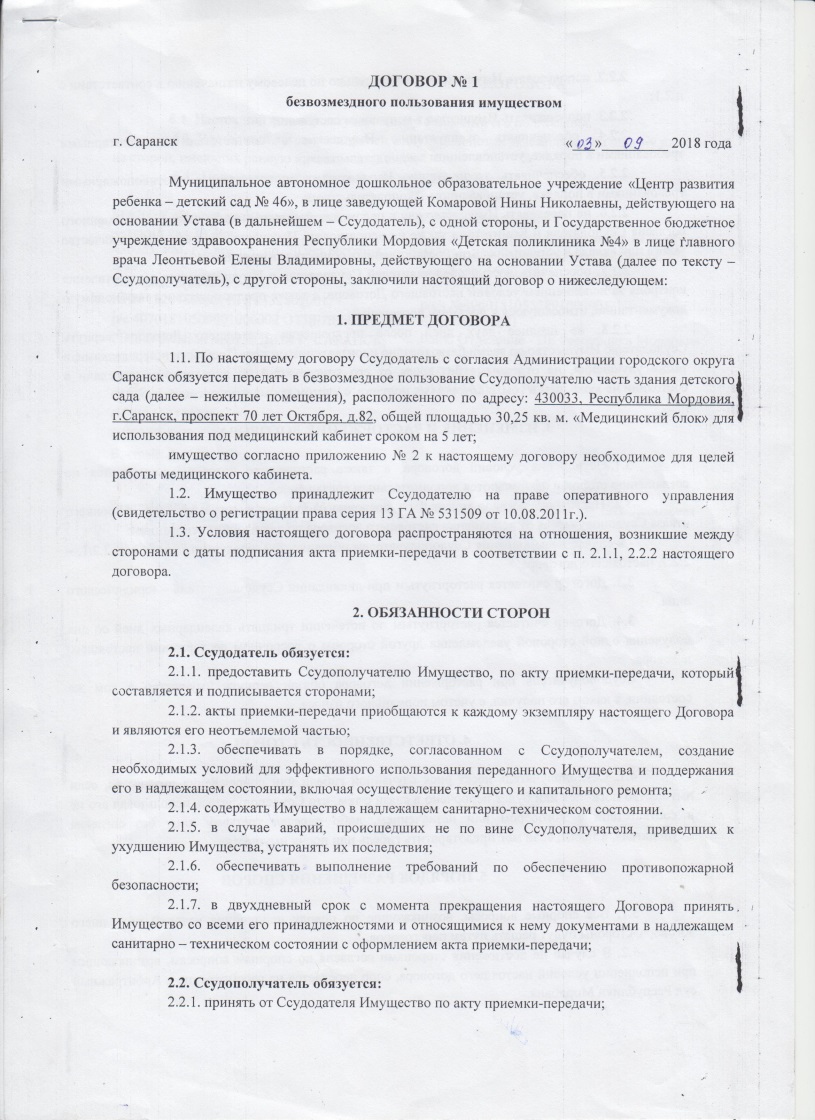 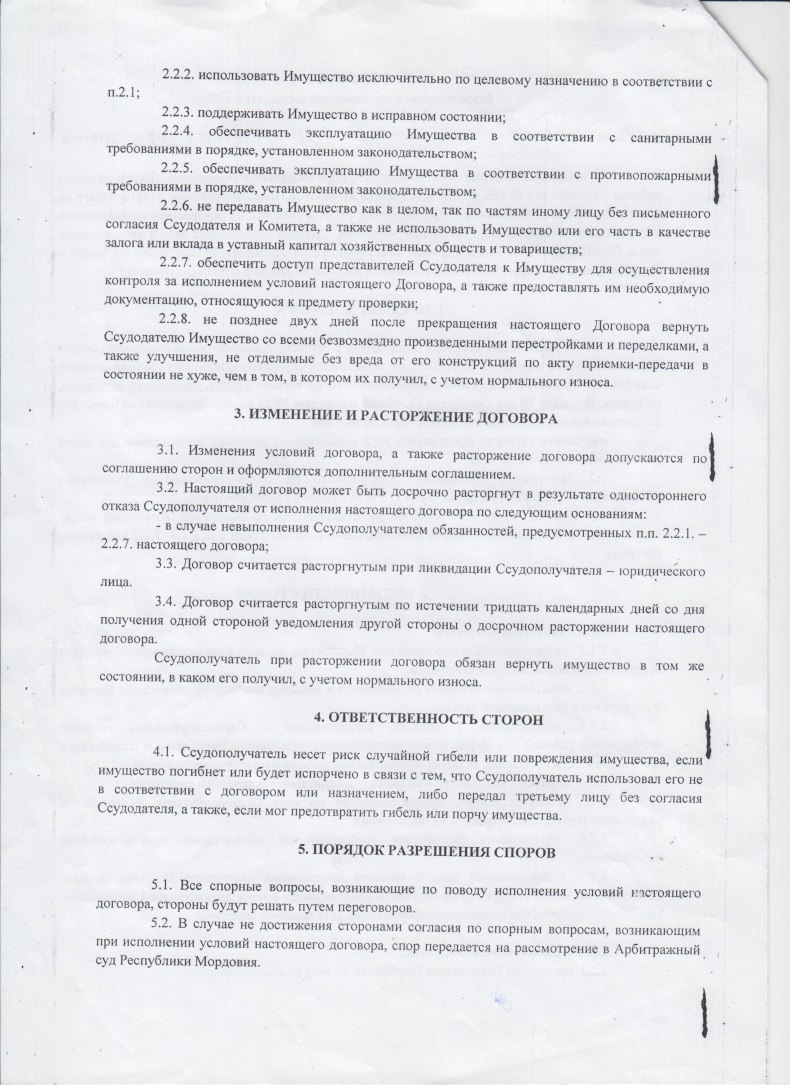 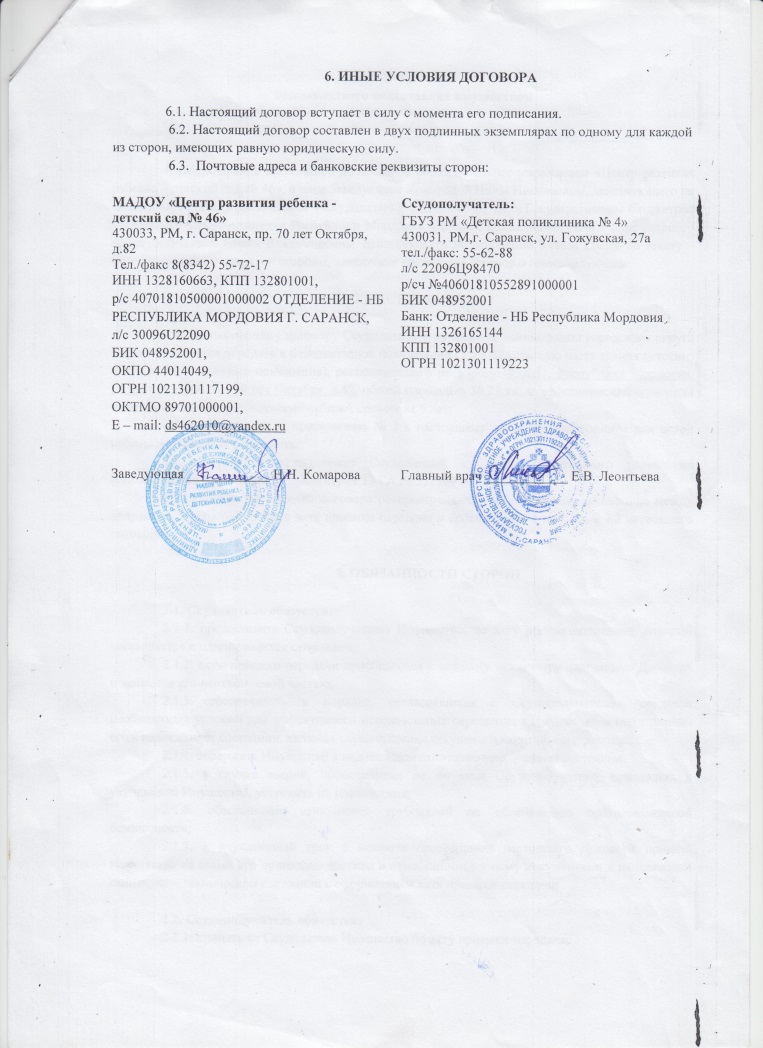 РЕЗУЛЬТАТЫ ЛИЧНОГО УЧАСТИЯ В ИННОВАЦИОННОЙ (ЭКСПЕРИМЕНТАЛЬНОЙ) ДЕЯТЕЛЬНОСТИ
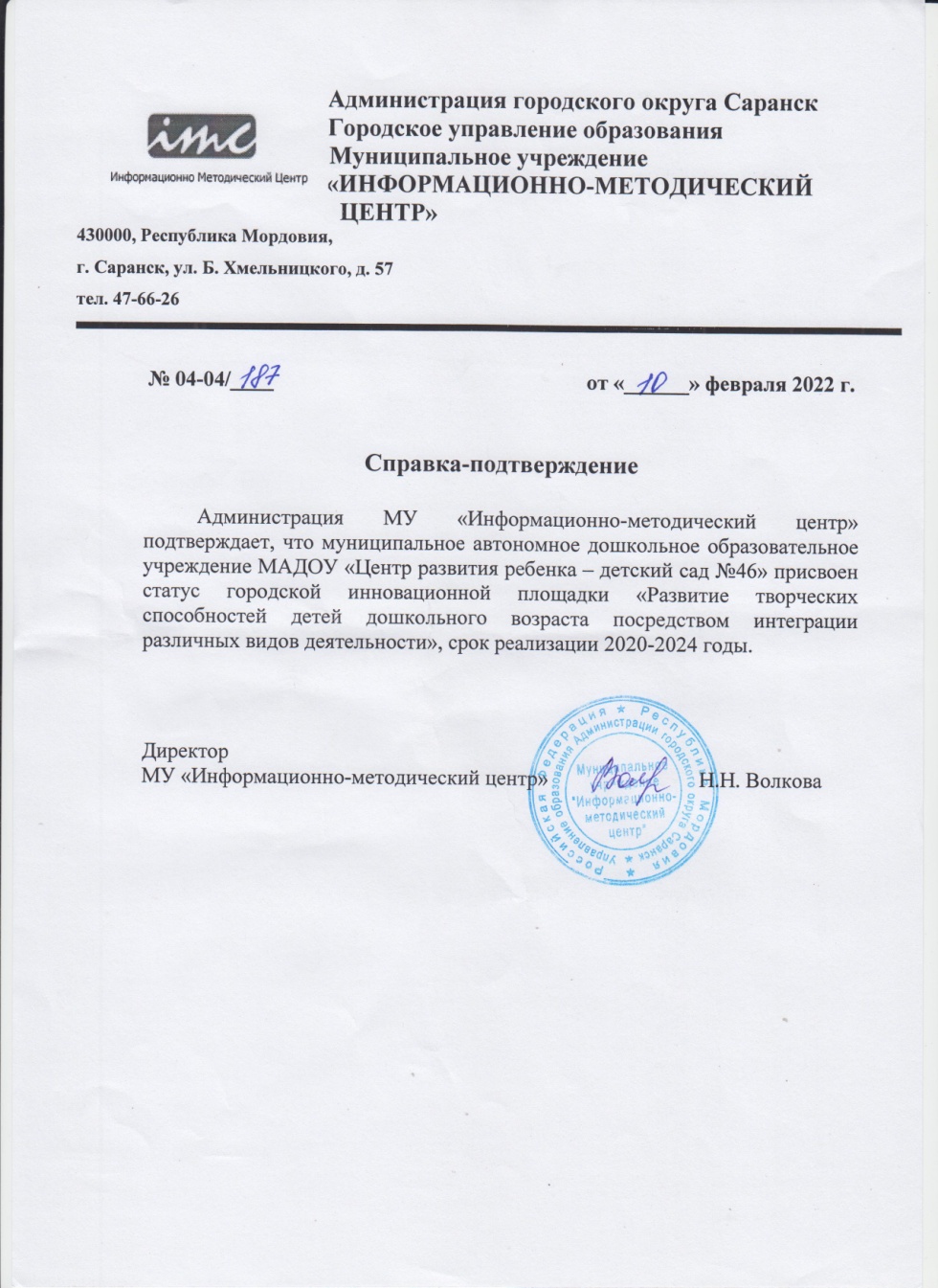 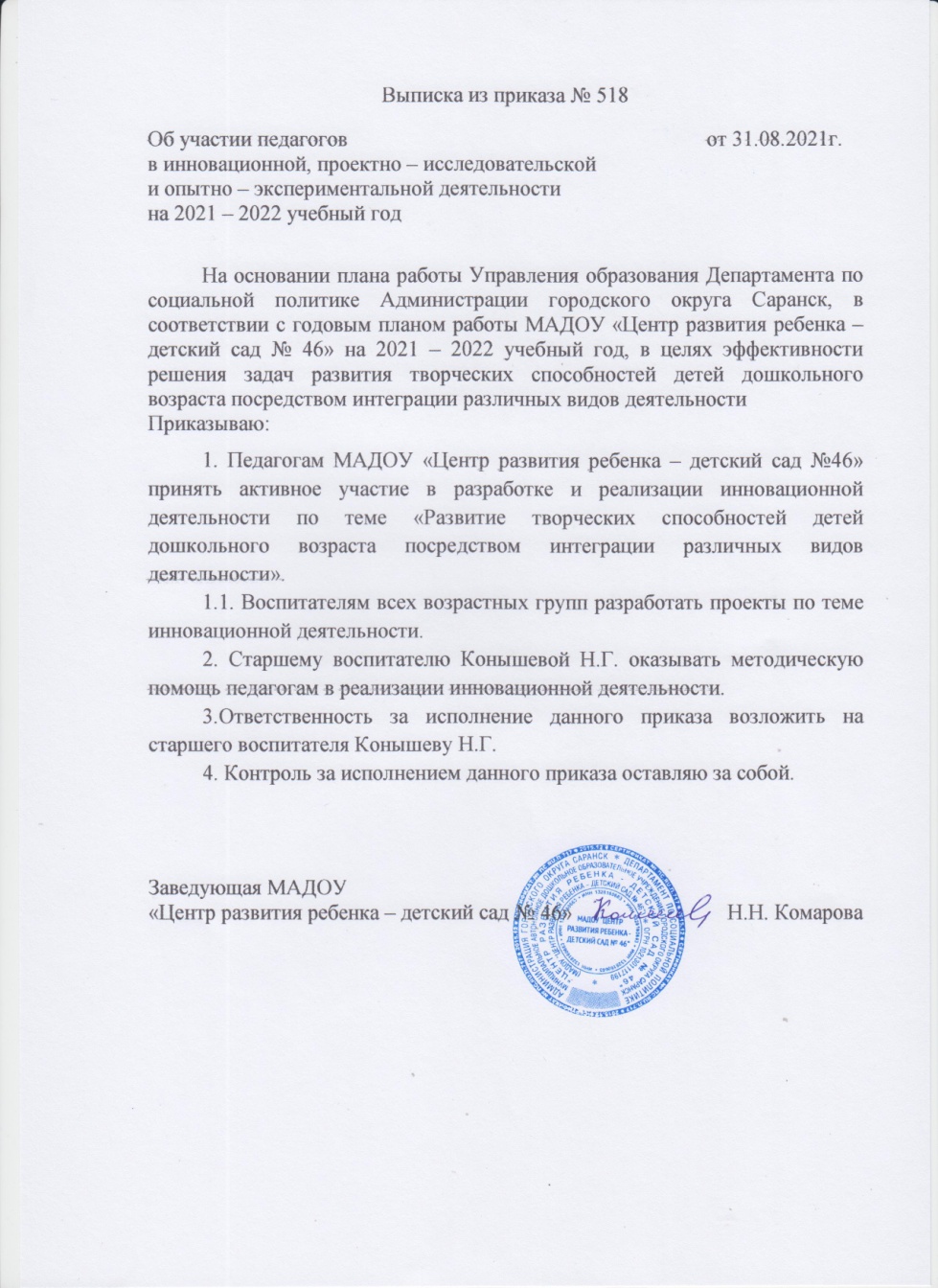 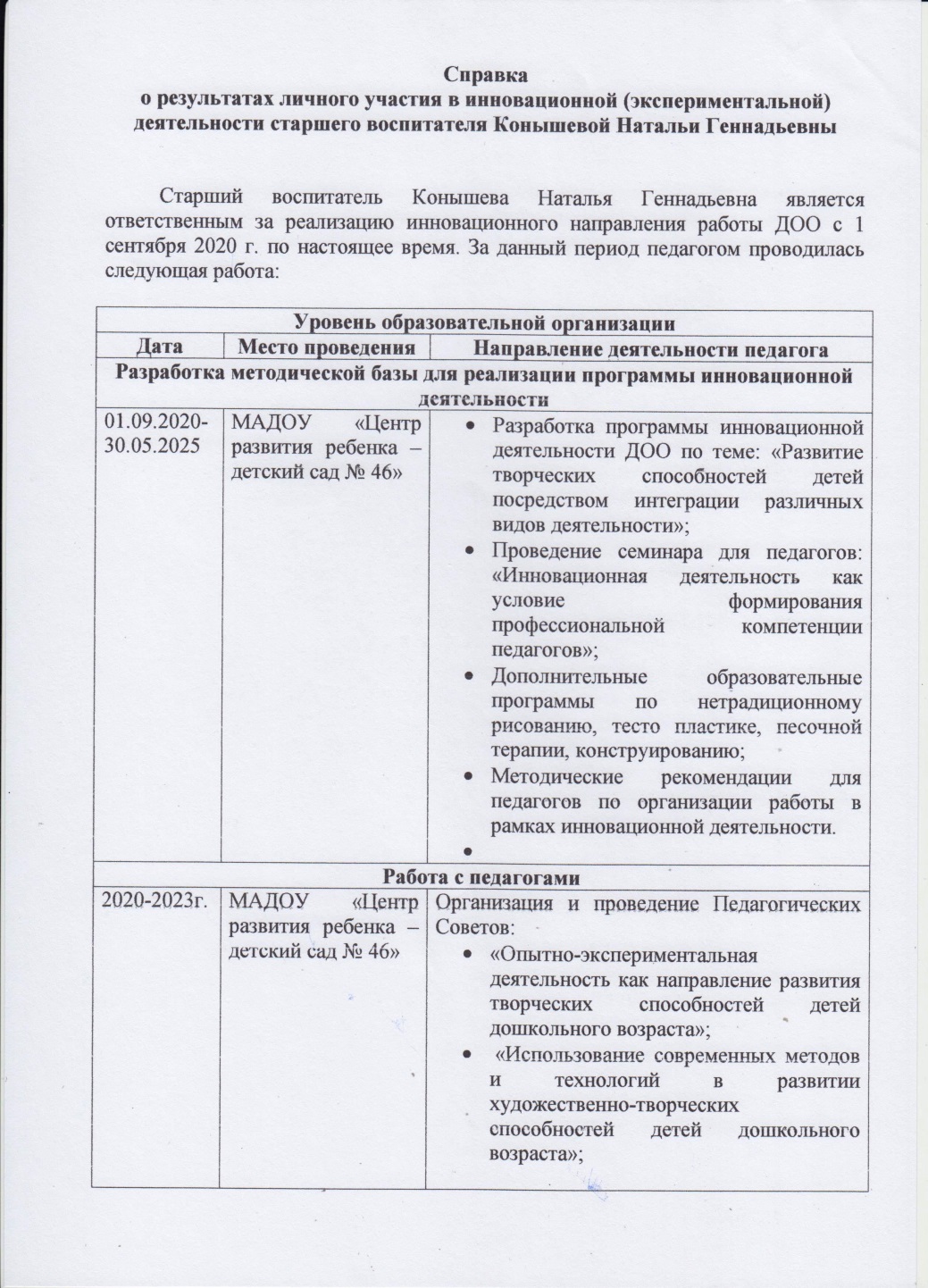 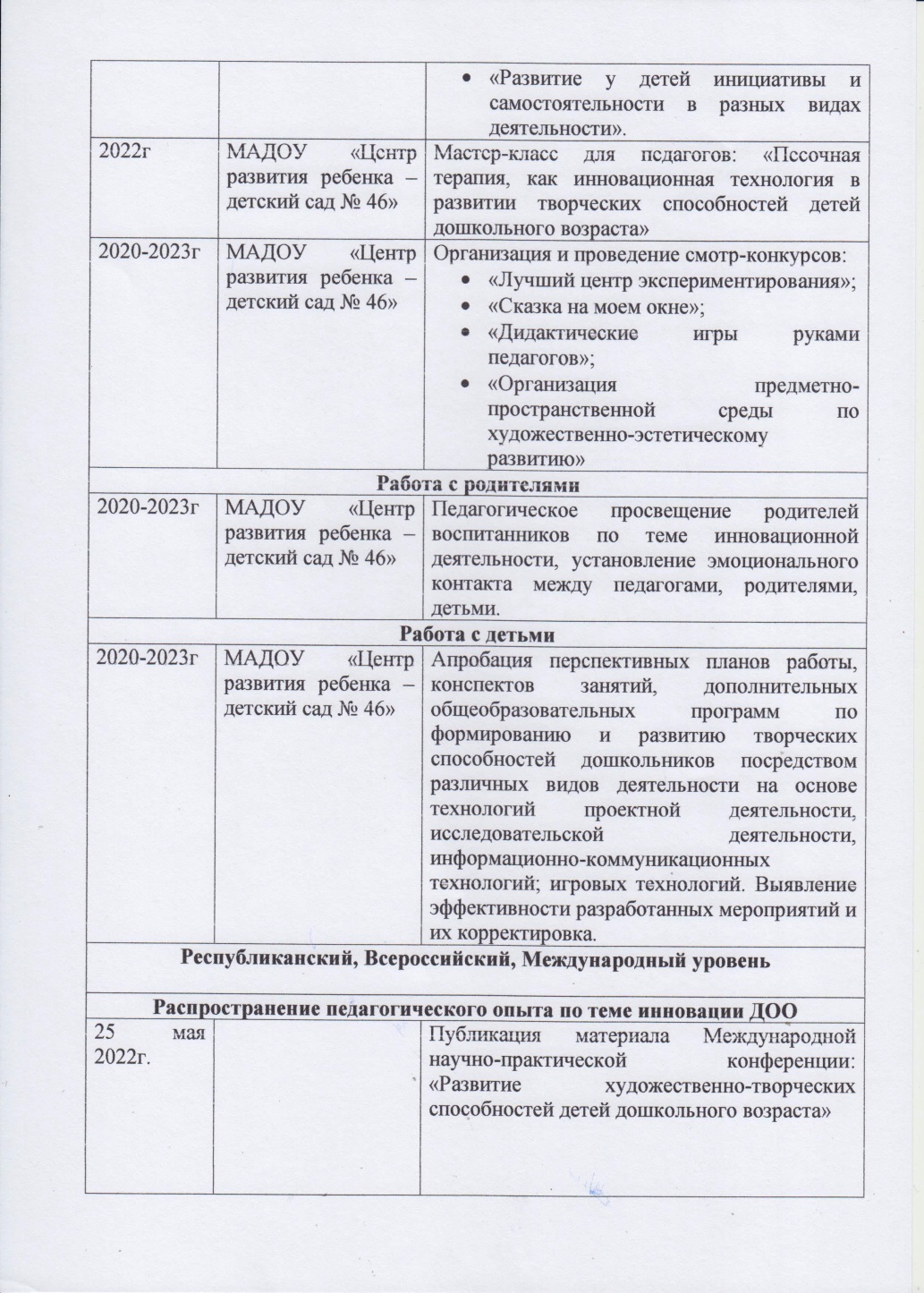 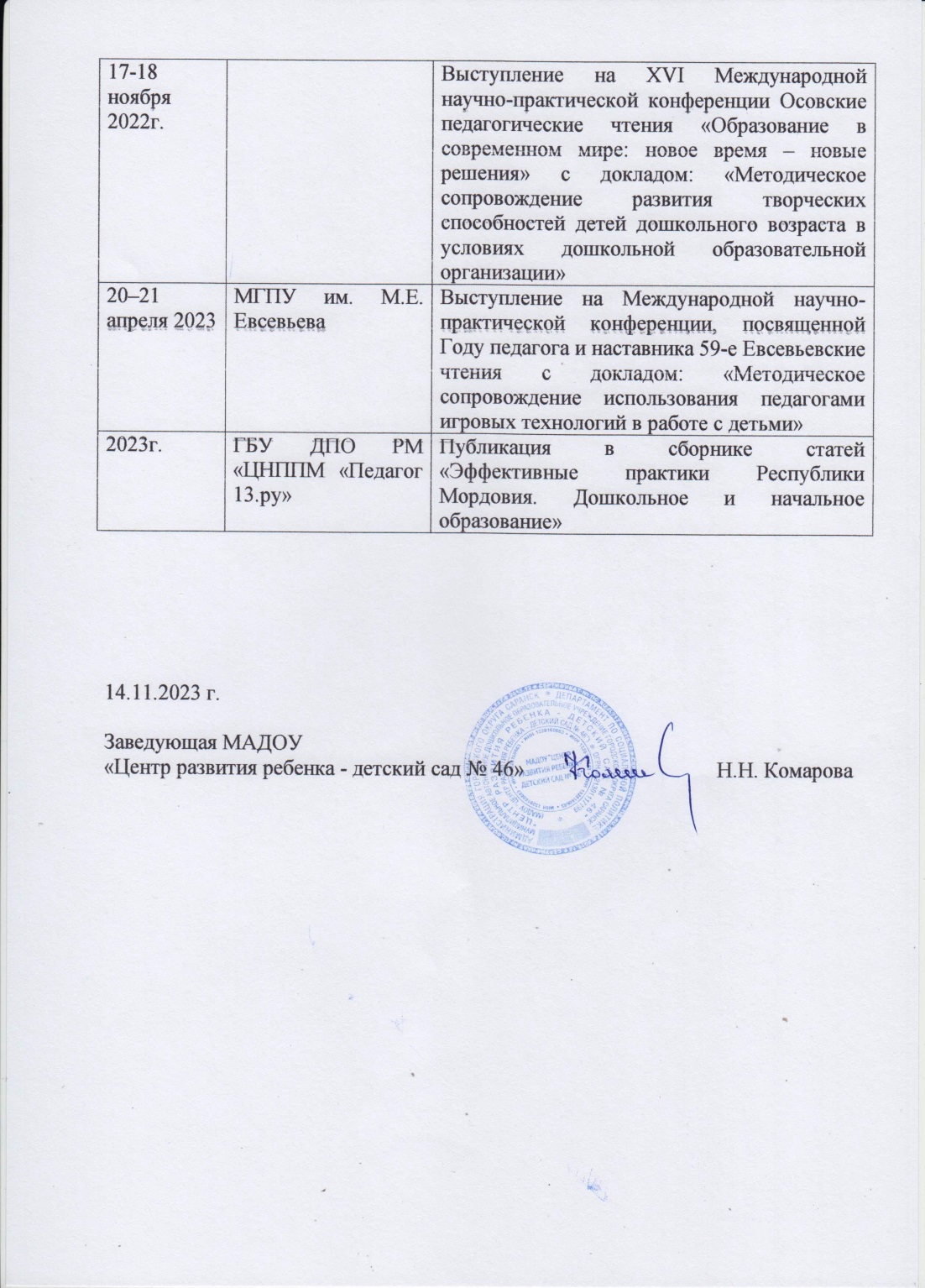 ОБЕСПЕЧЕНИЕ ИНФОРМАЦИОННОЙ ОТКРЫТОСТИ ДЕЯТЕЛЬНОСТИ ОБРАЗОВАТЕЛЬНОЙ ОРГАНИЗАЦИИ
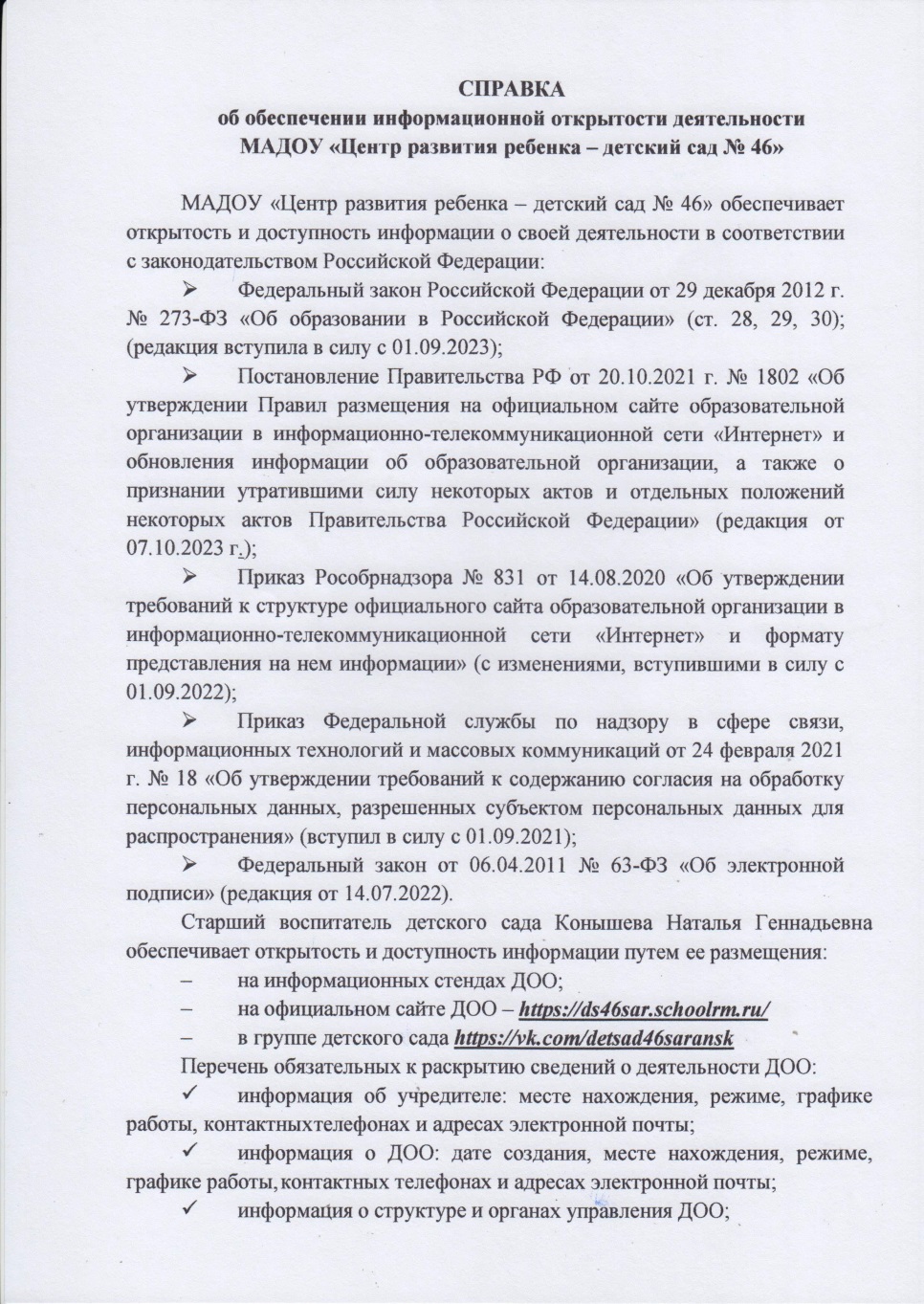 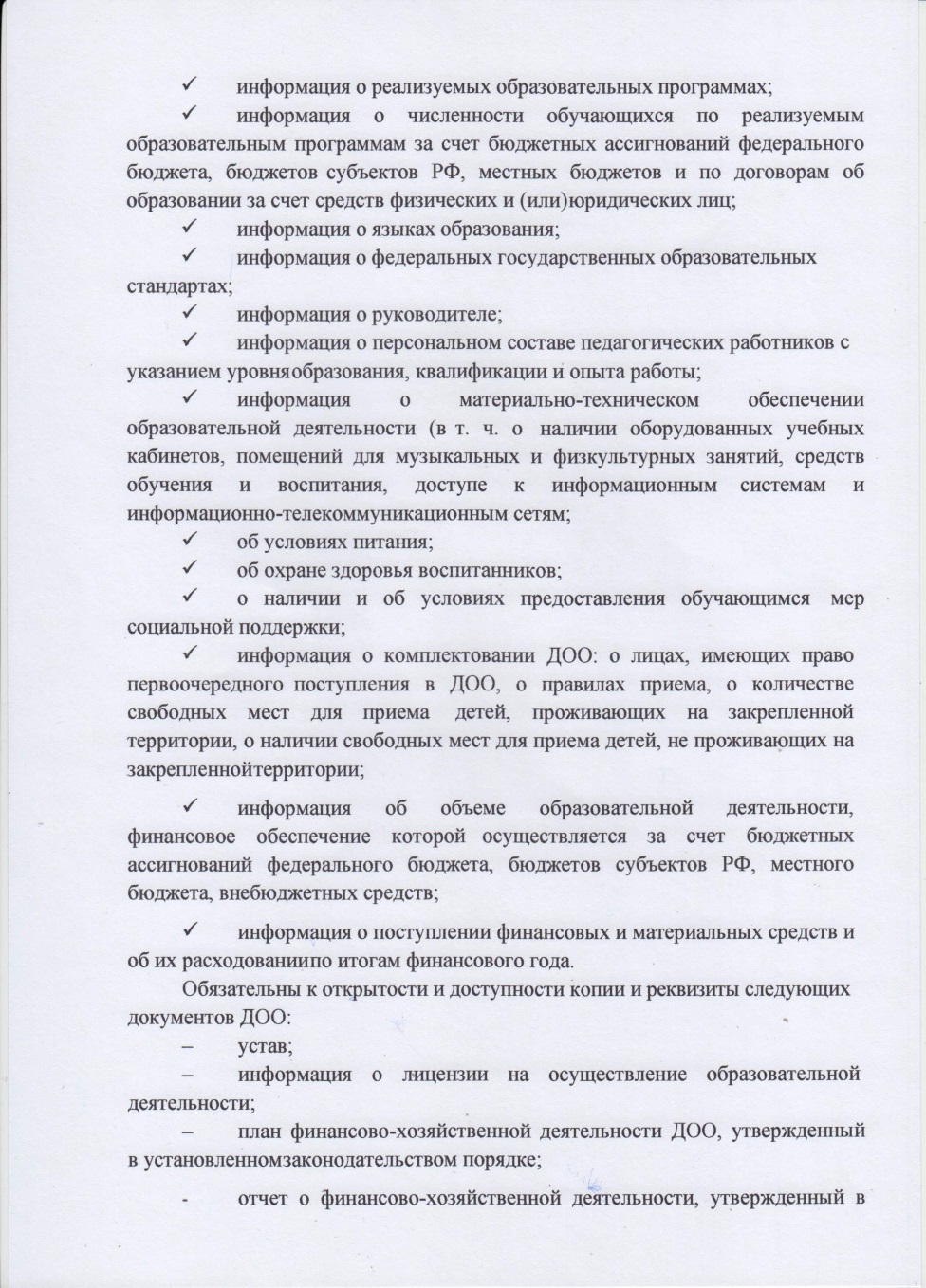 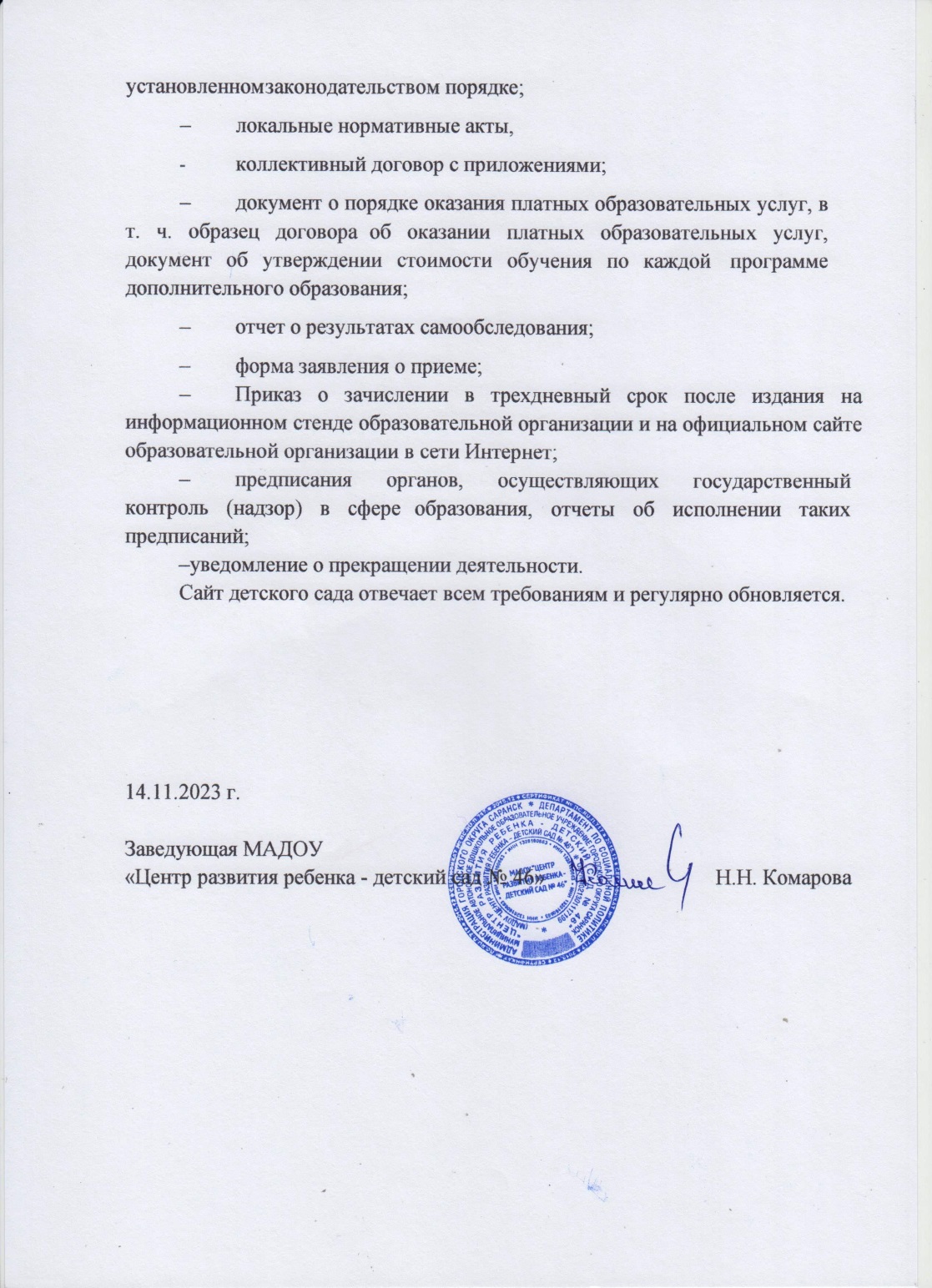 Наличие СОБСТВЕННЫХ публикаций
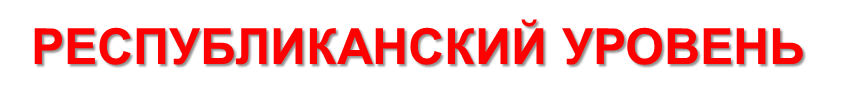 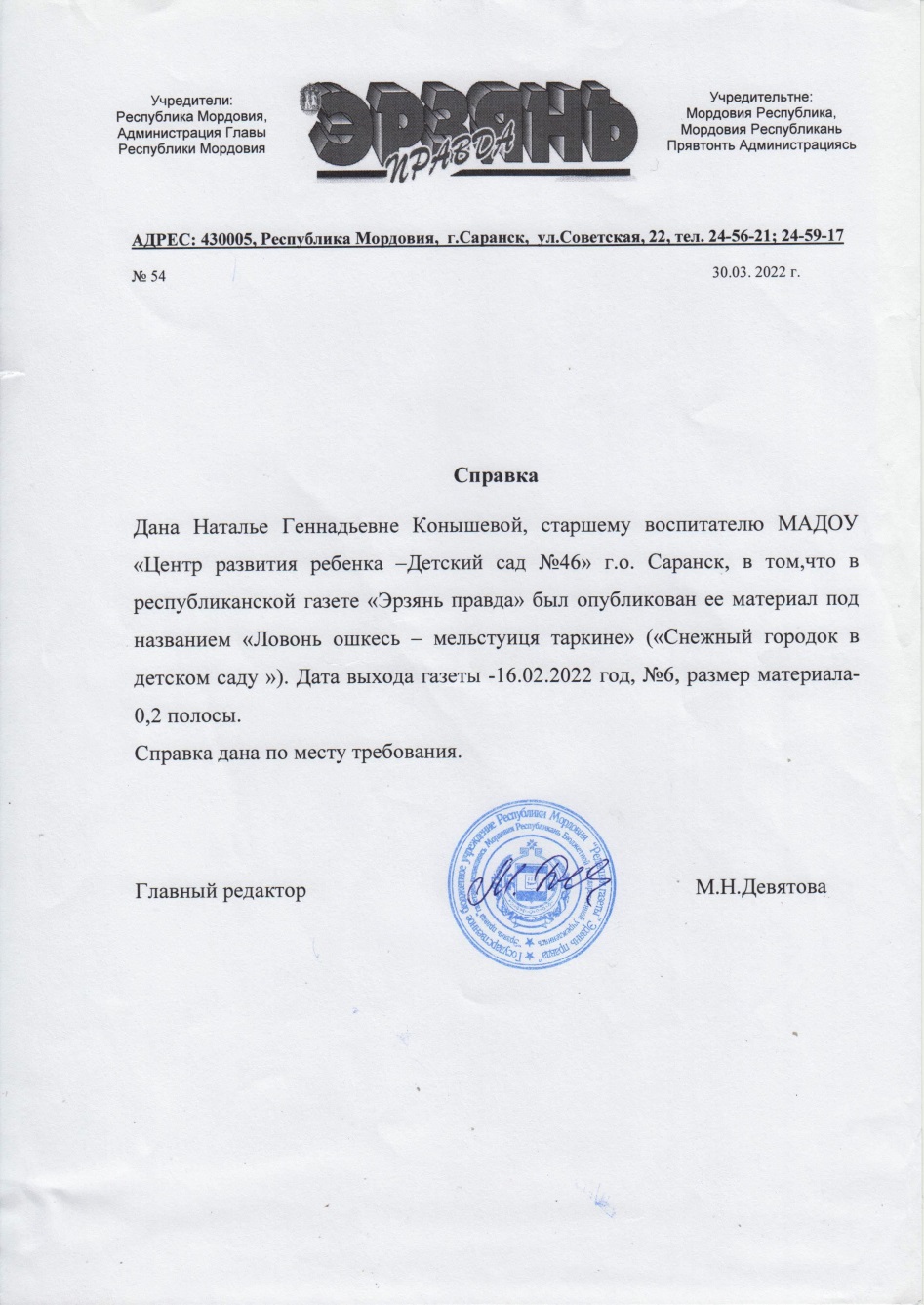 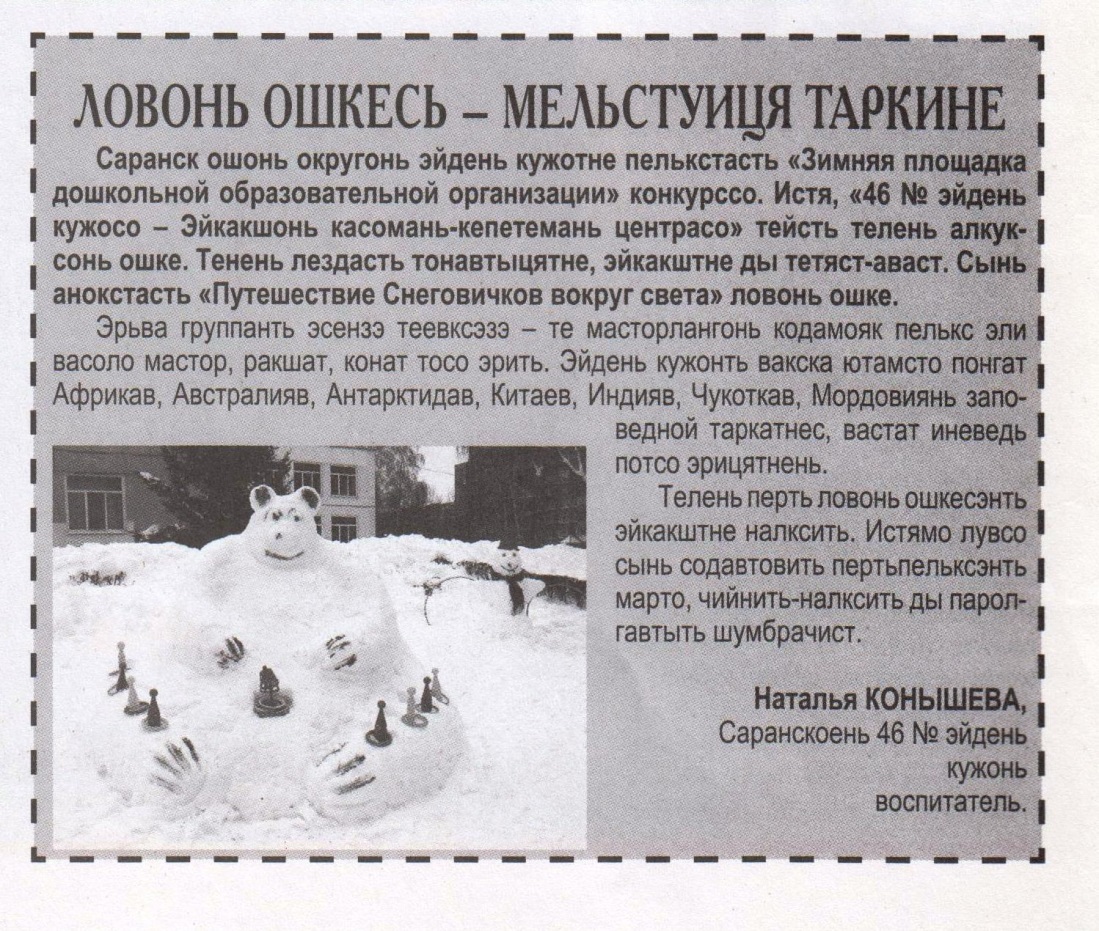 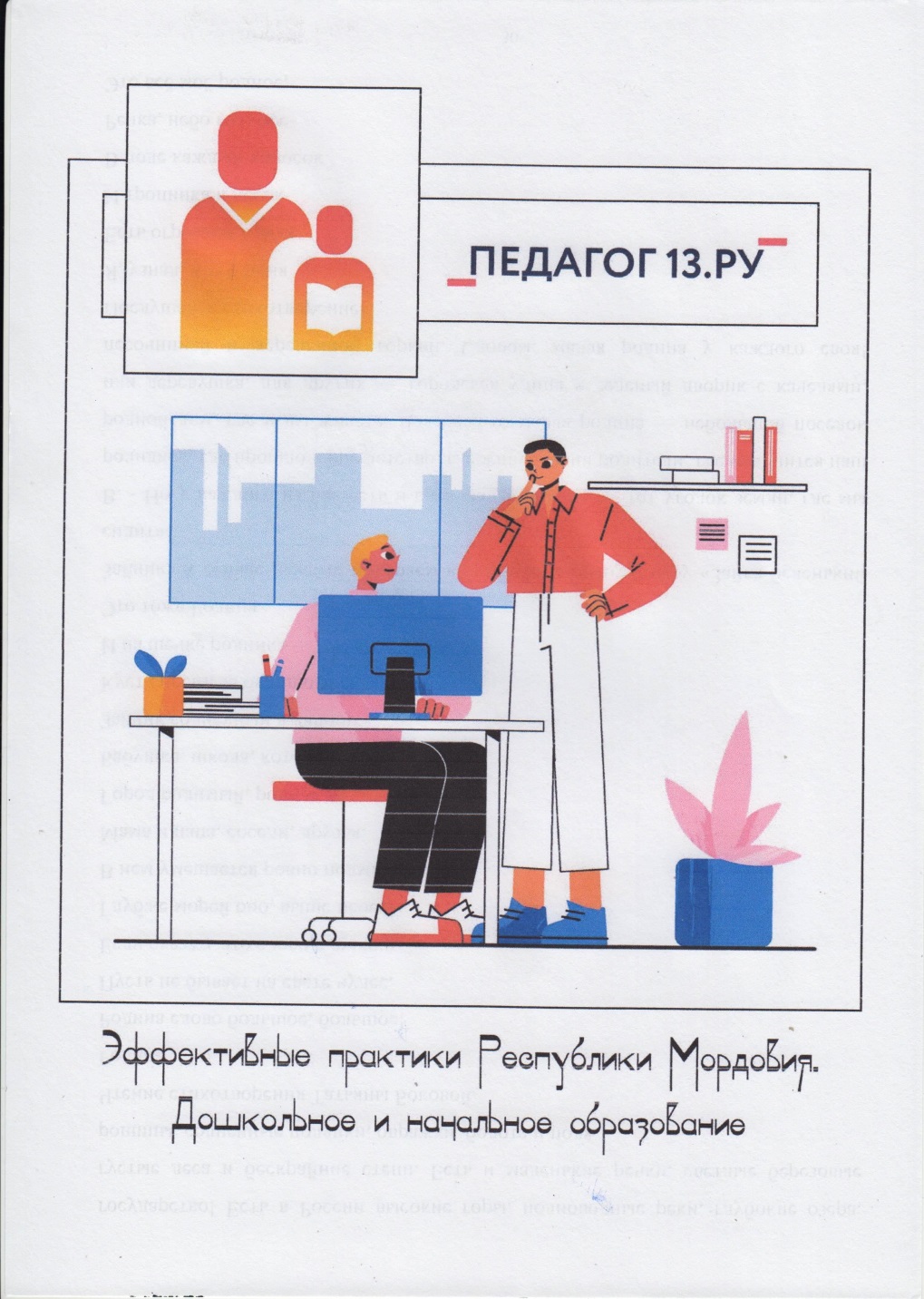 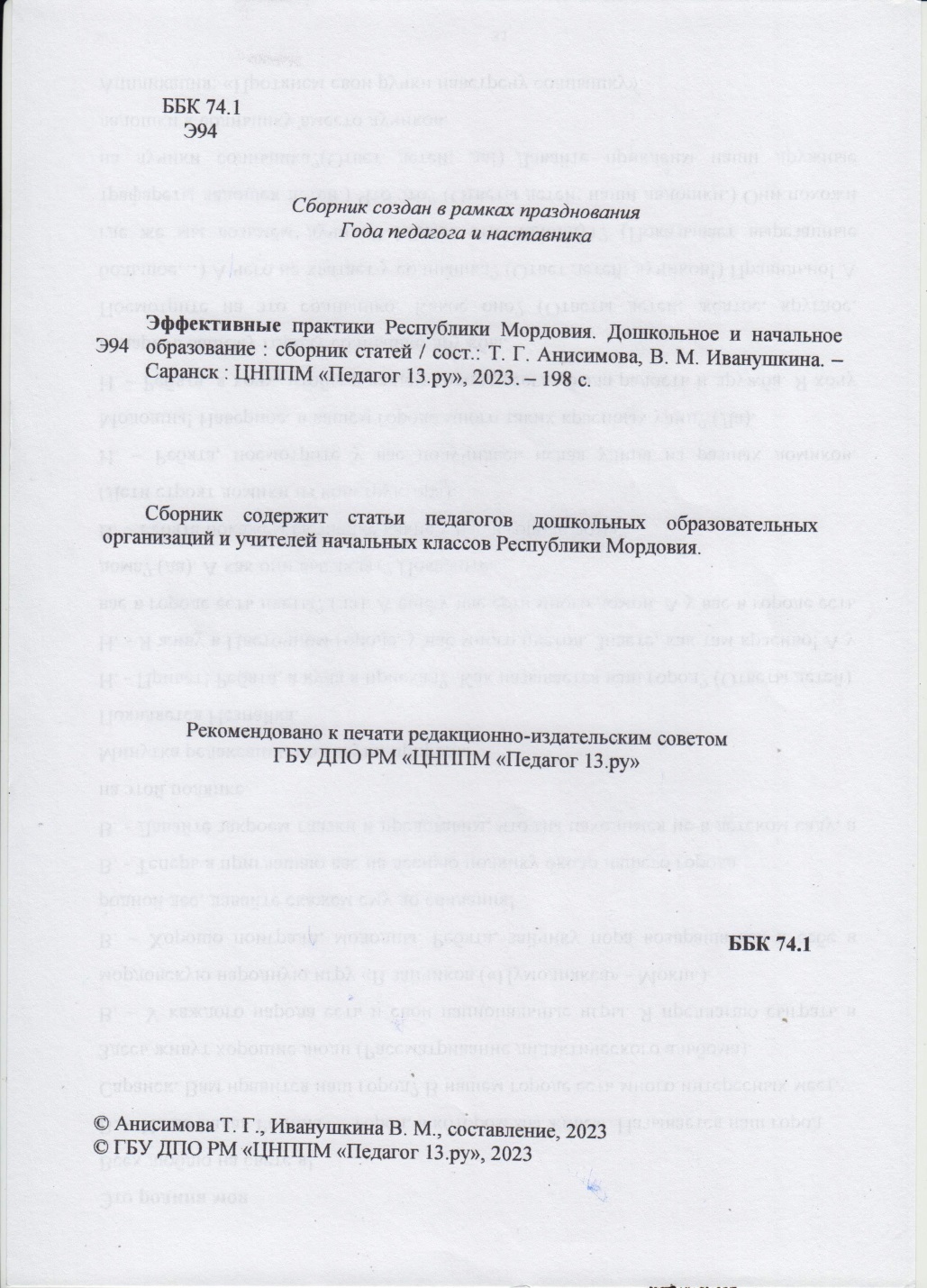 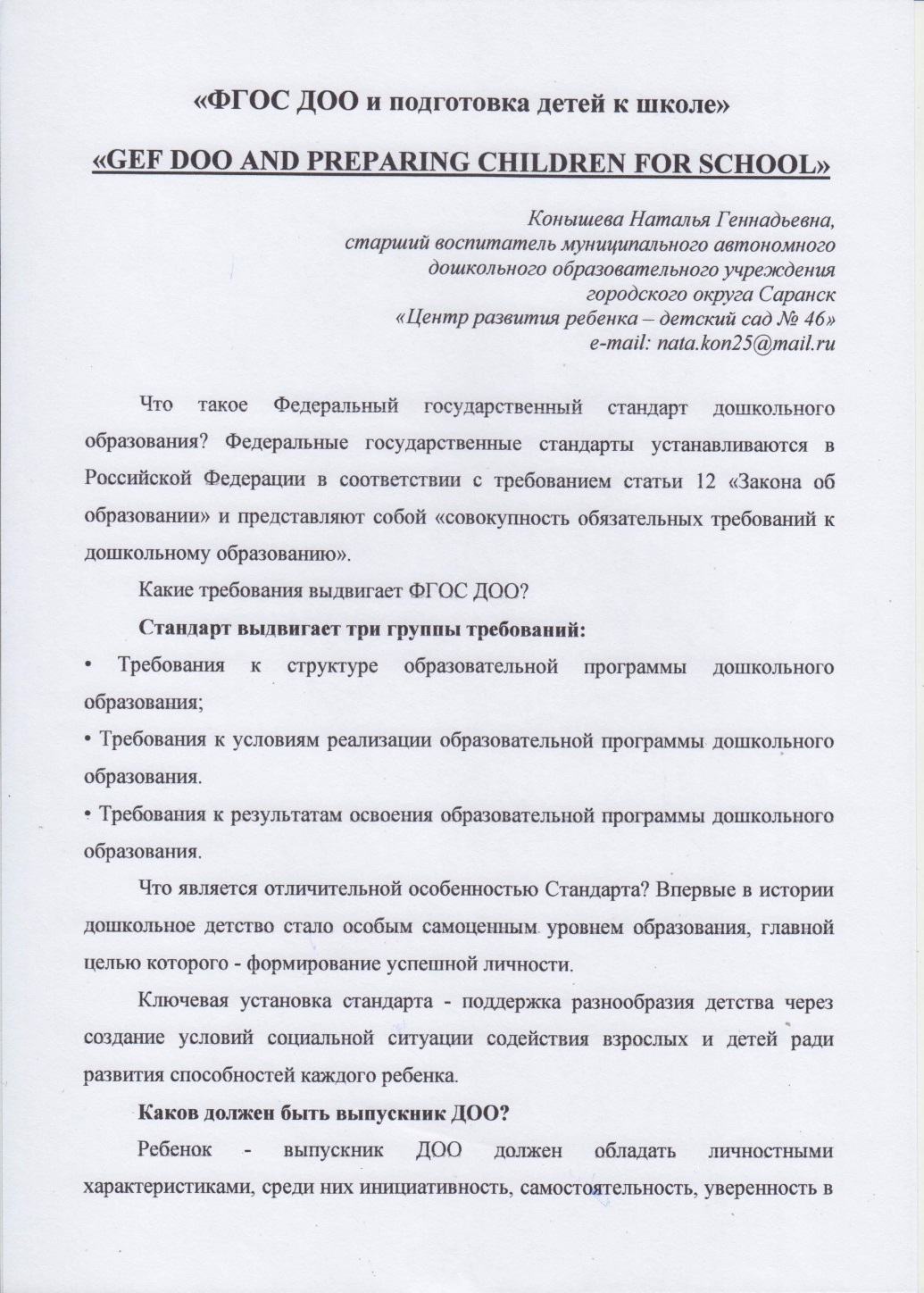 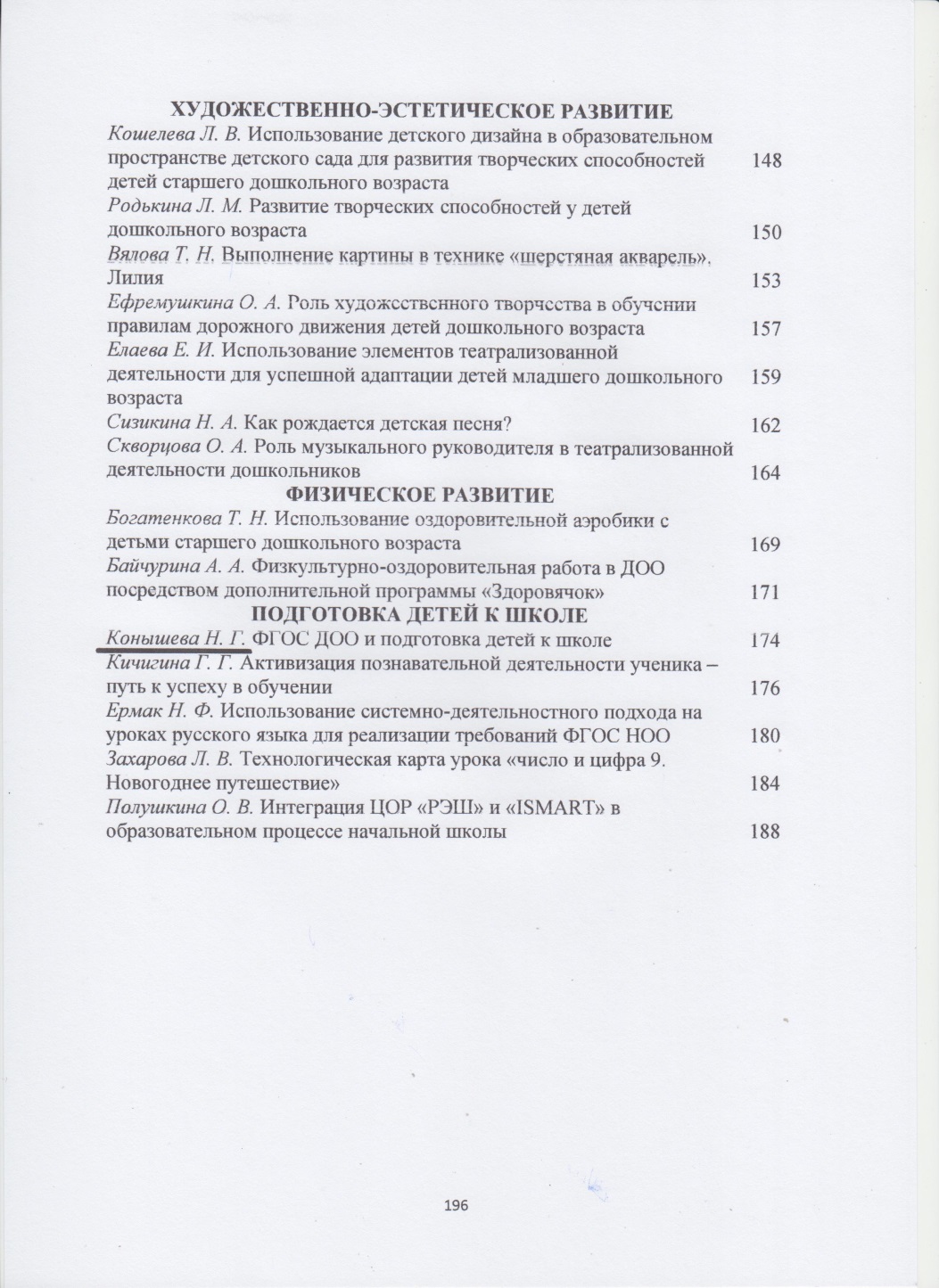 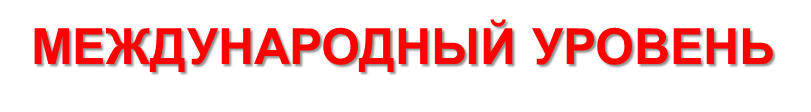 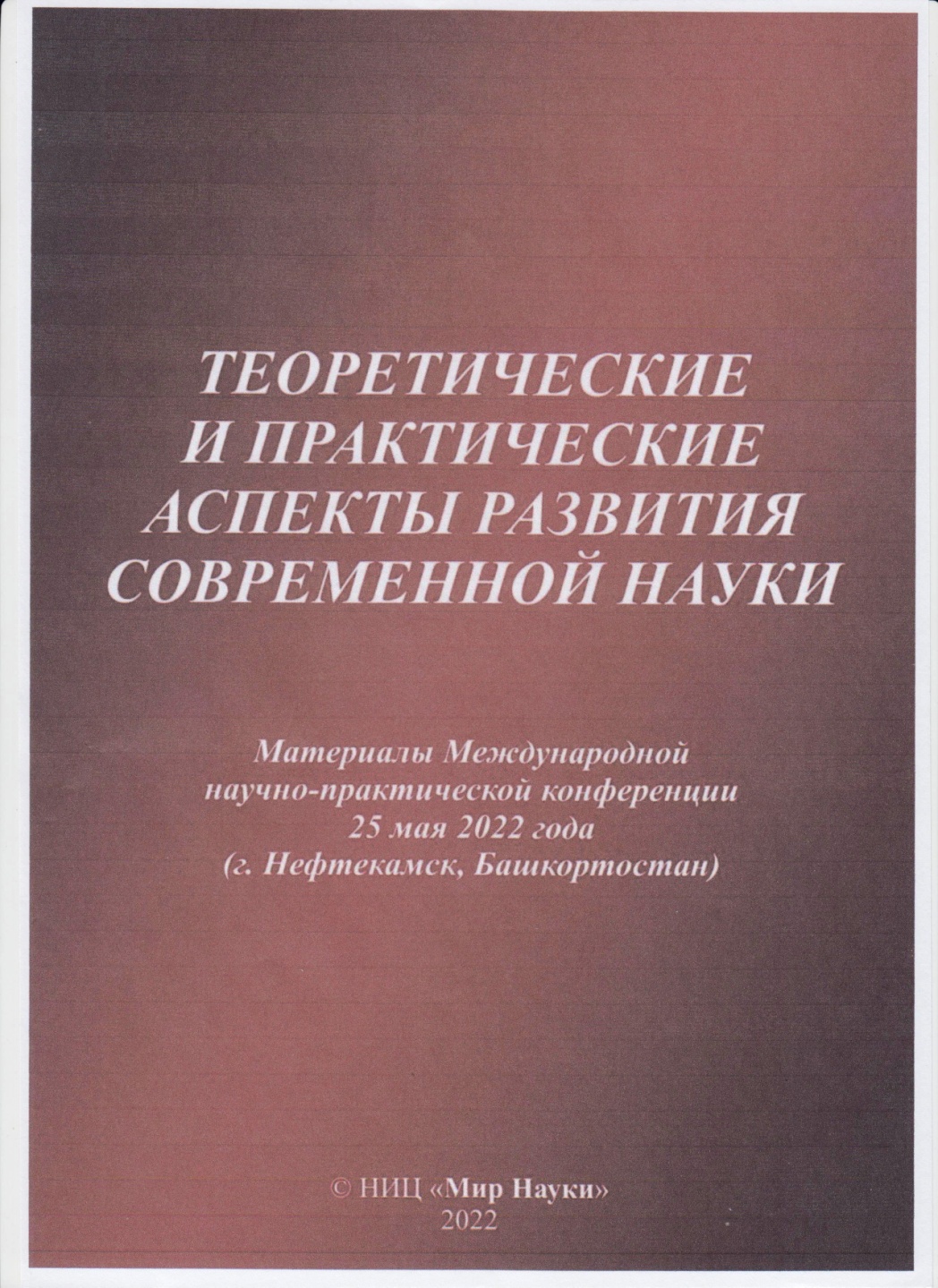 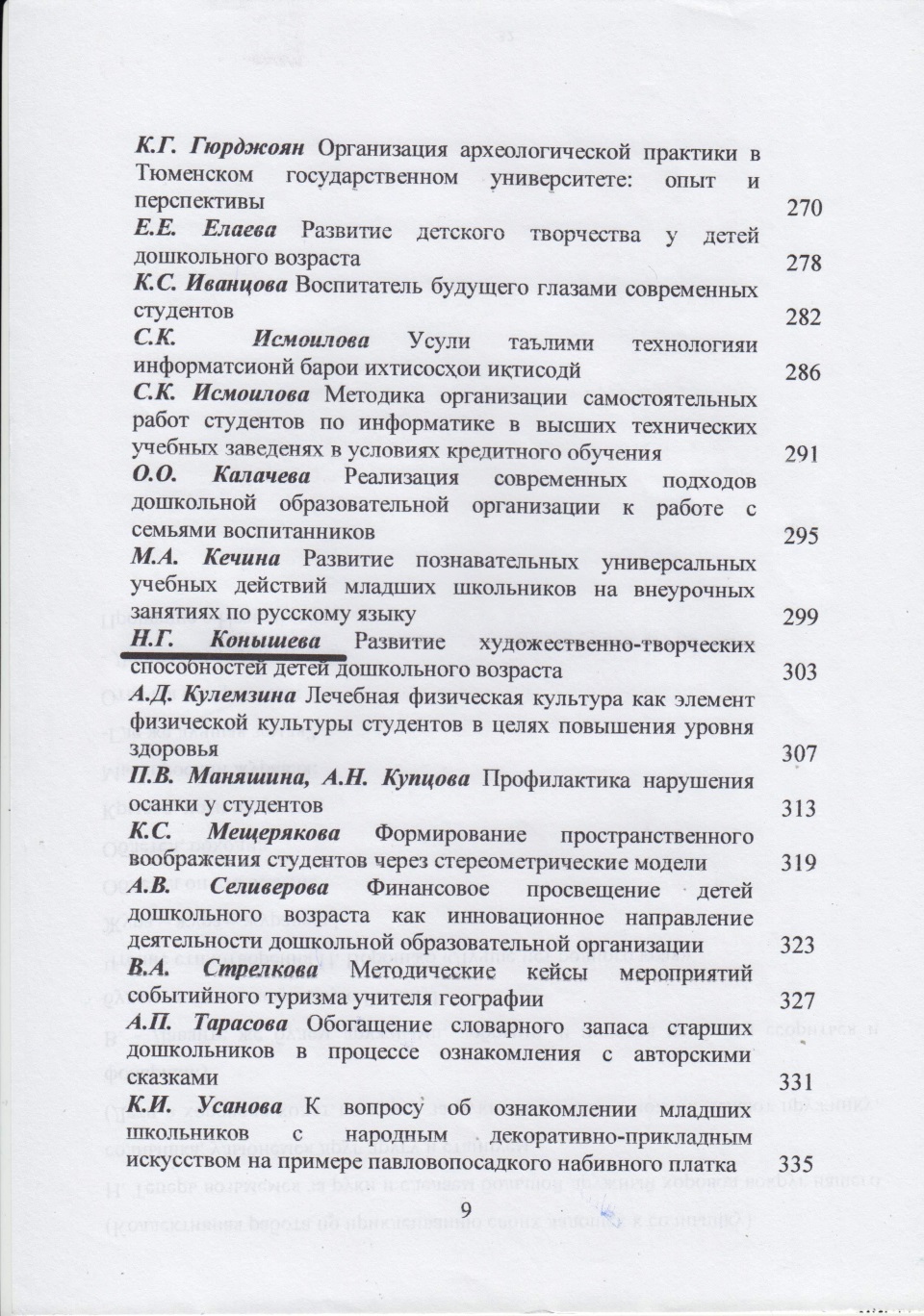 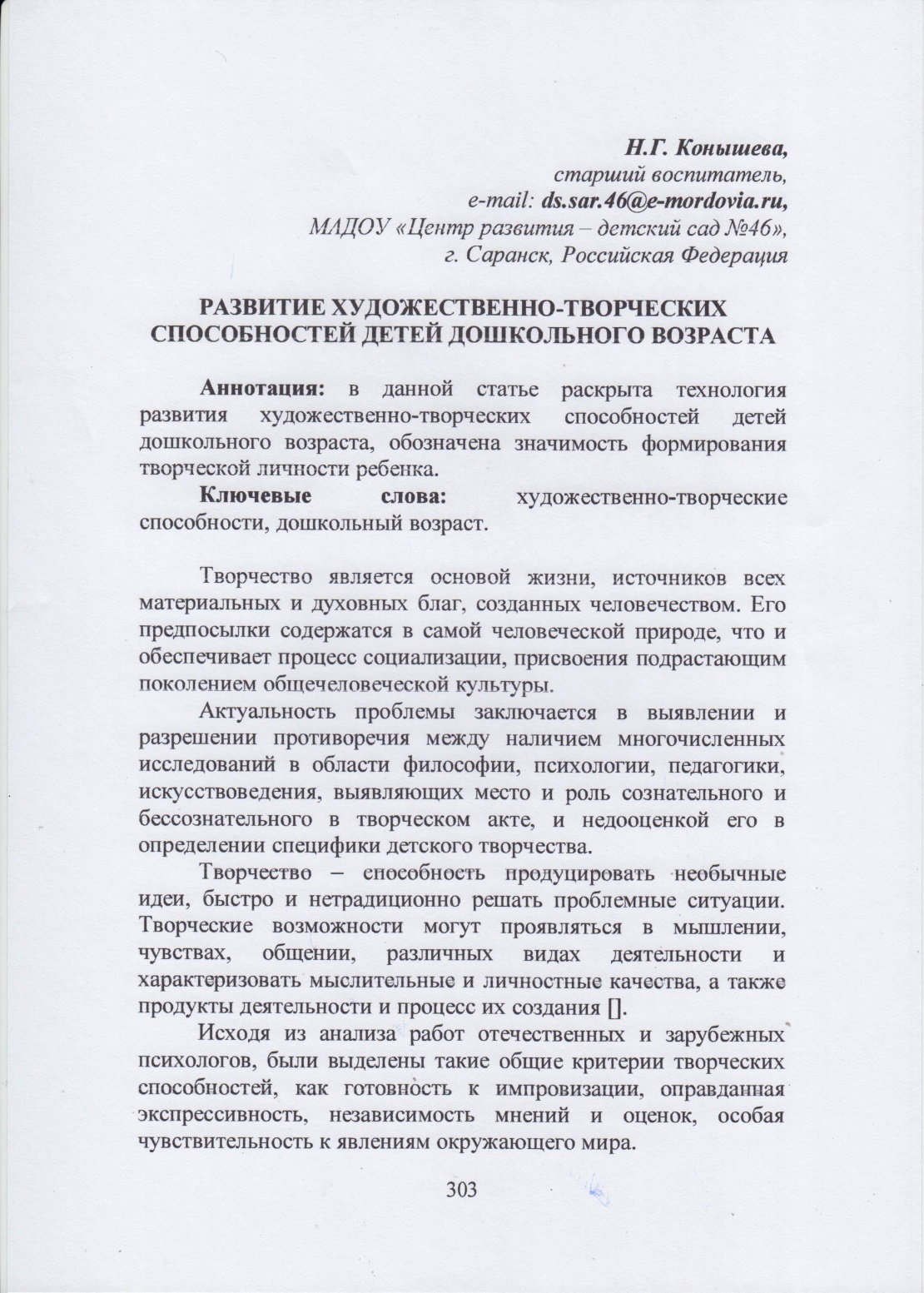 Выступления на заседаниях методических советов, научно-практических конференциях, педагогических чтениях, семинарах, секциях. форумах, радиопередачах (очно).
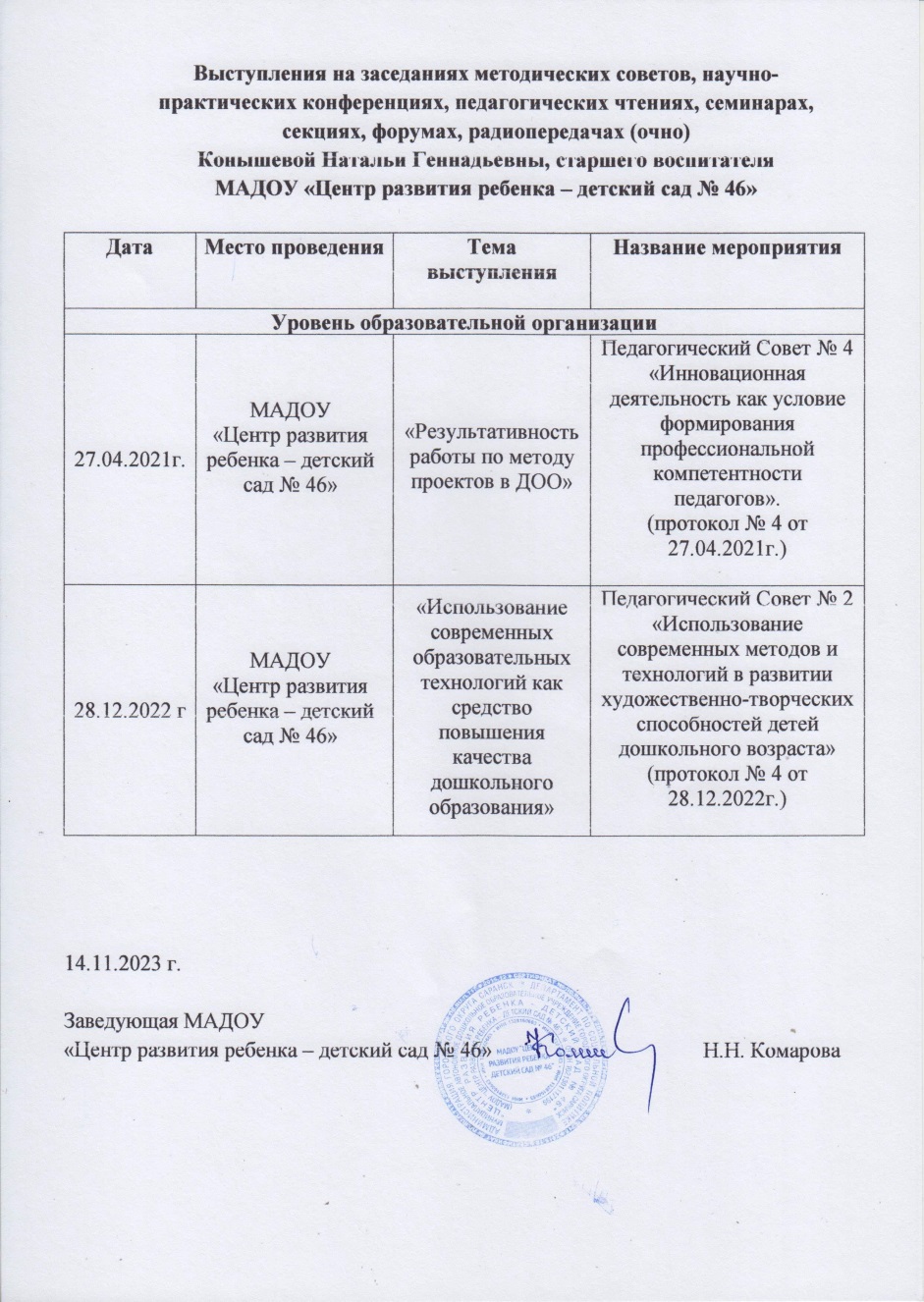 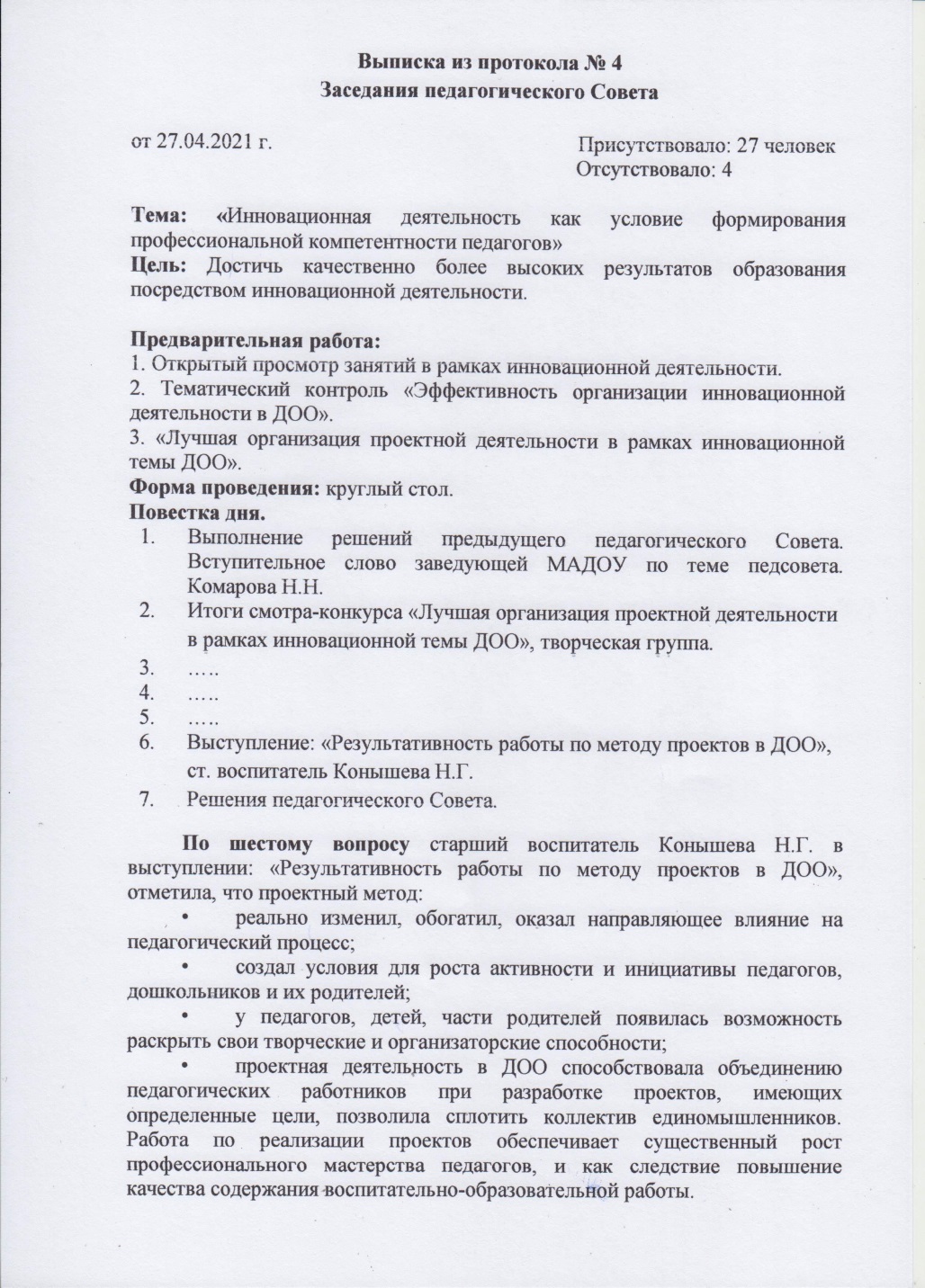 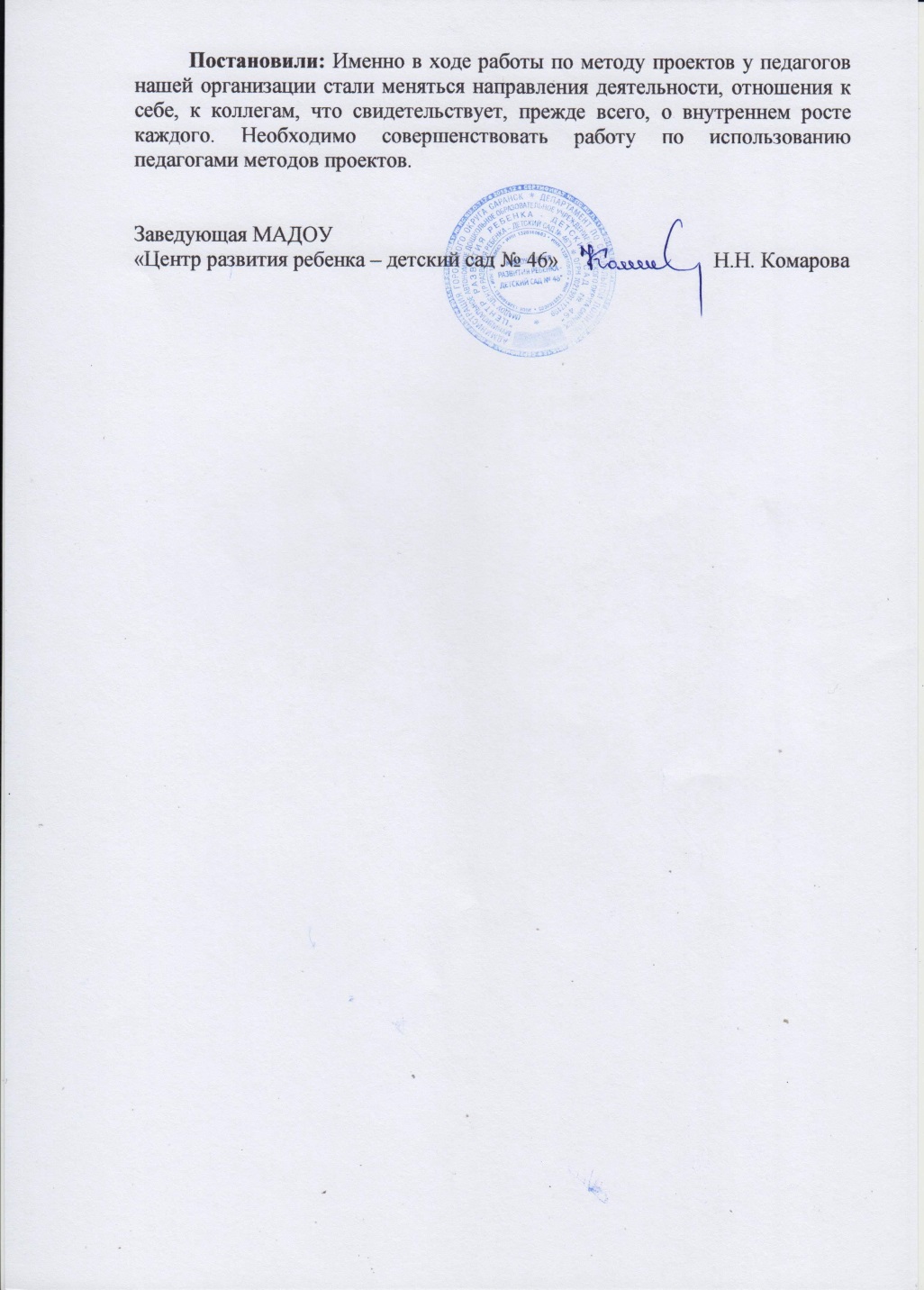 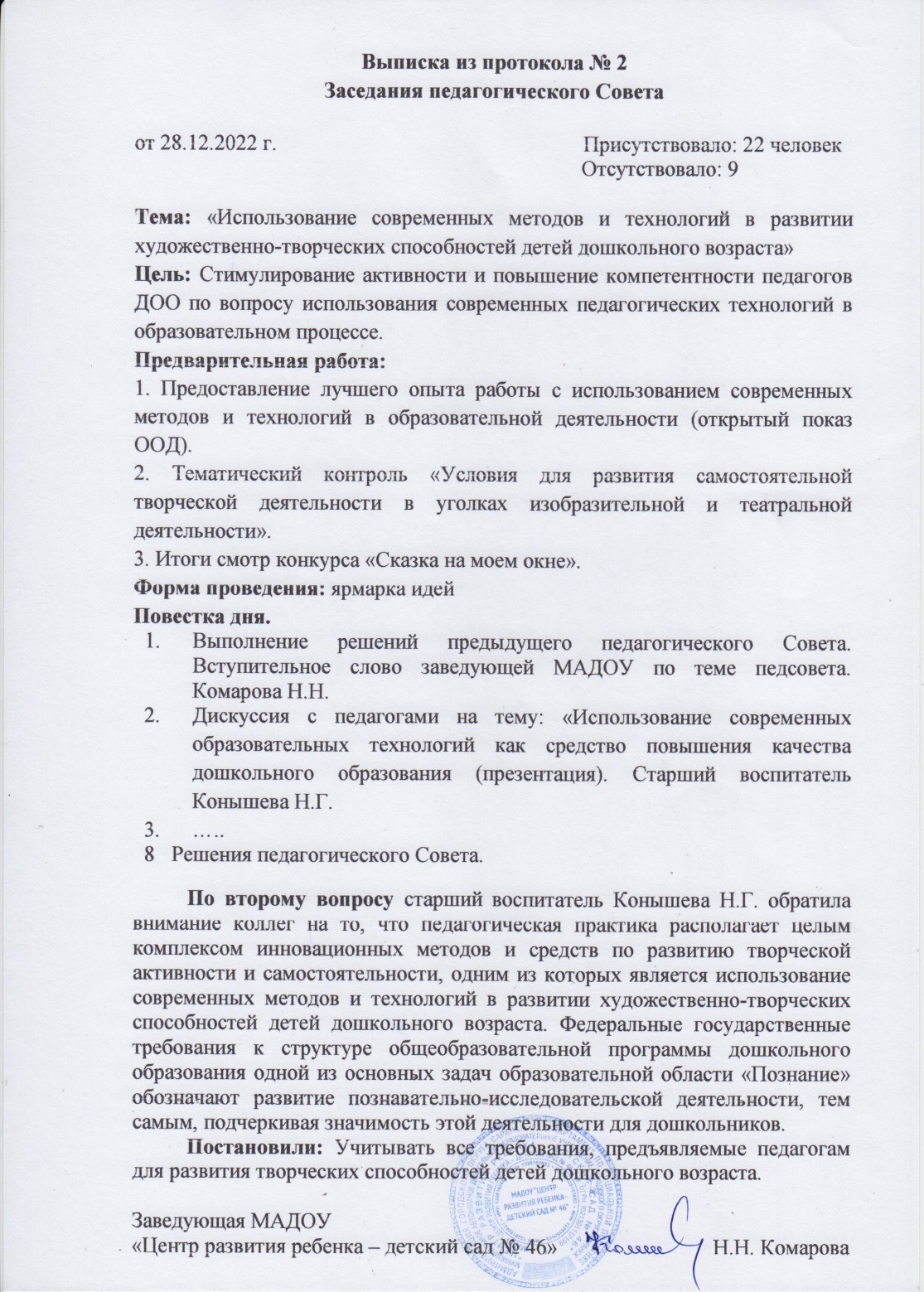 Республиканский уровень
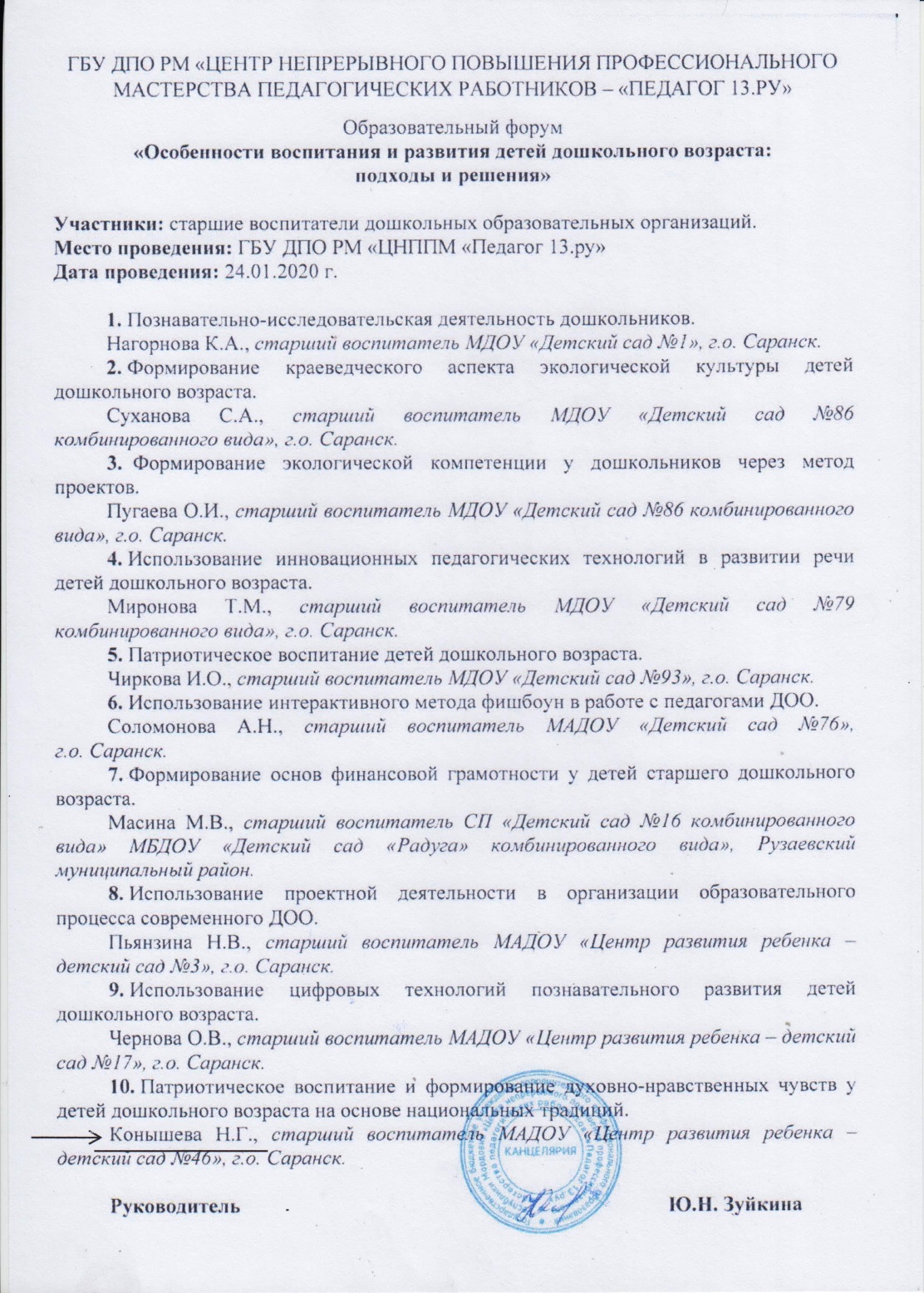 Международный  уровень
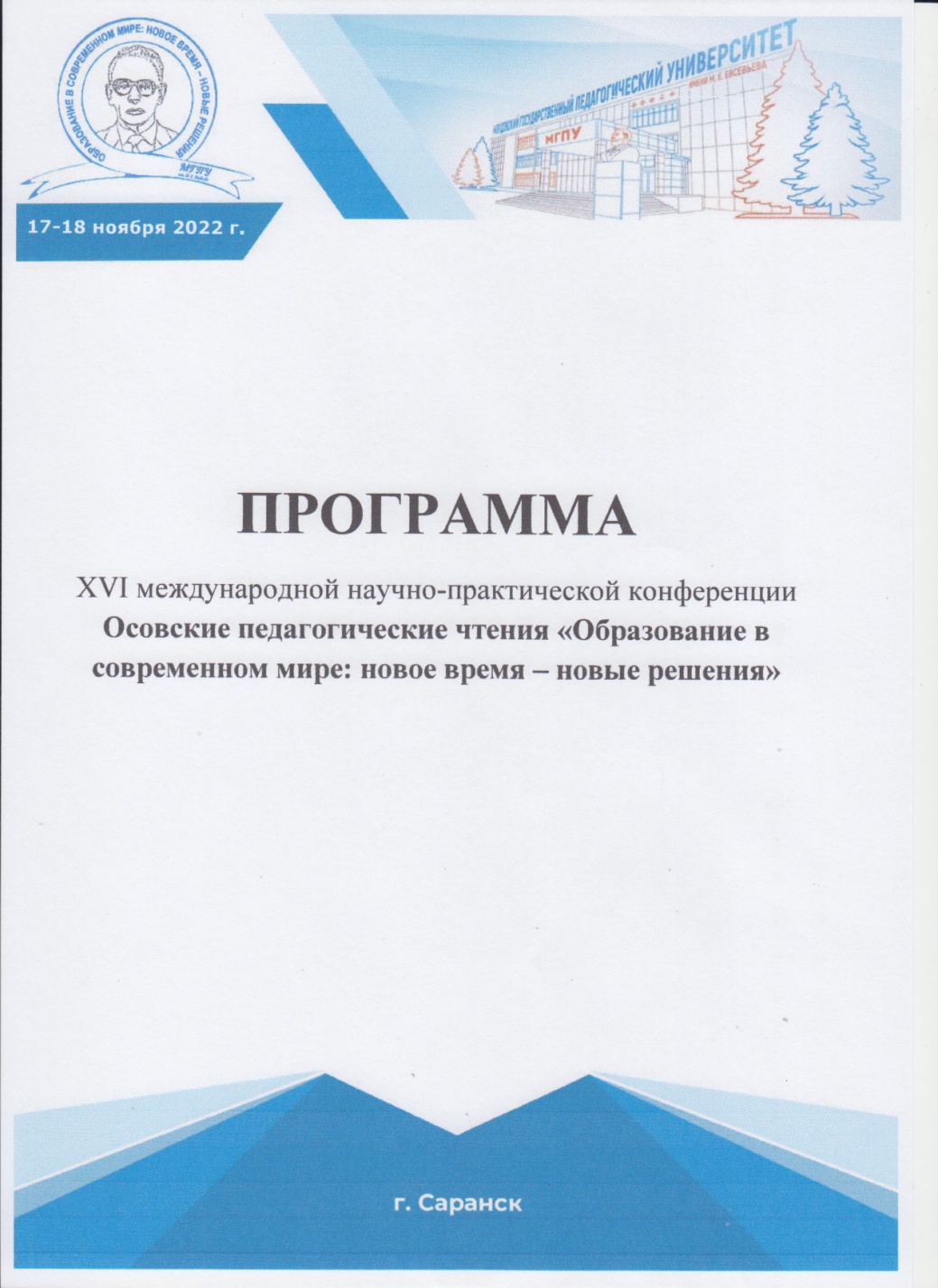 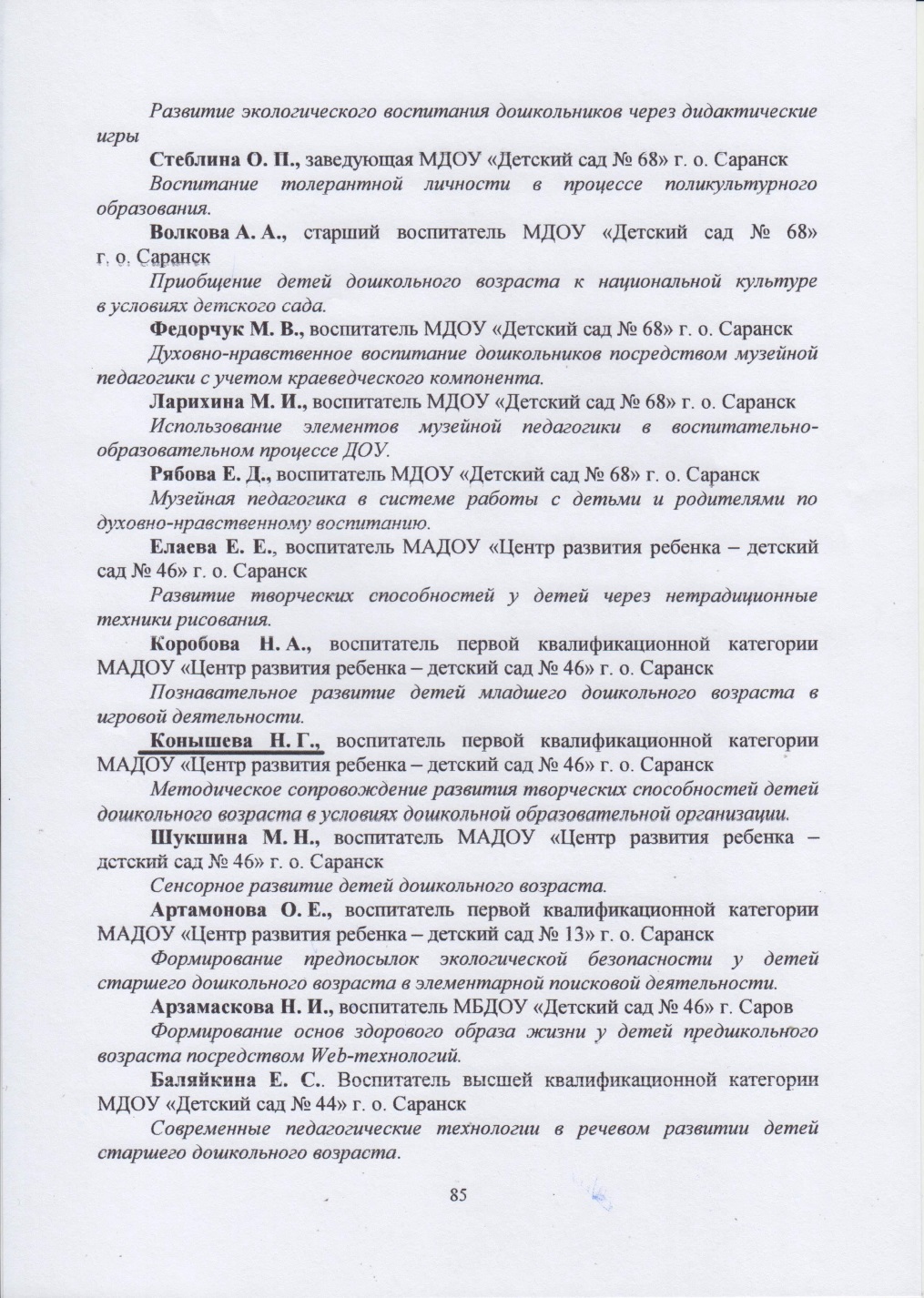 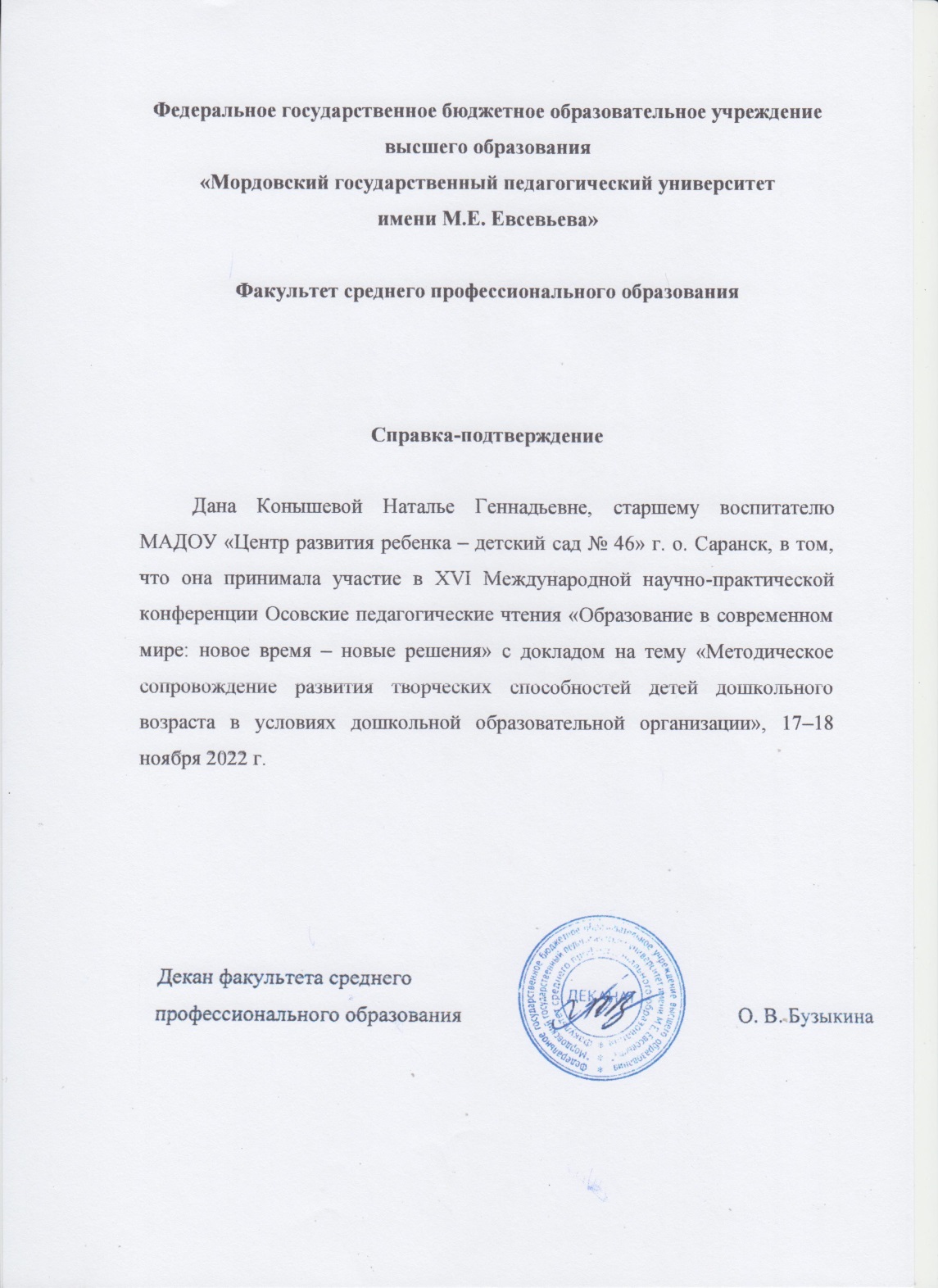 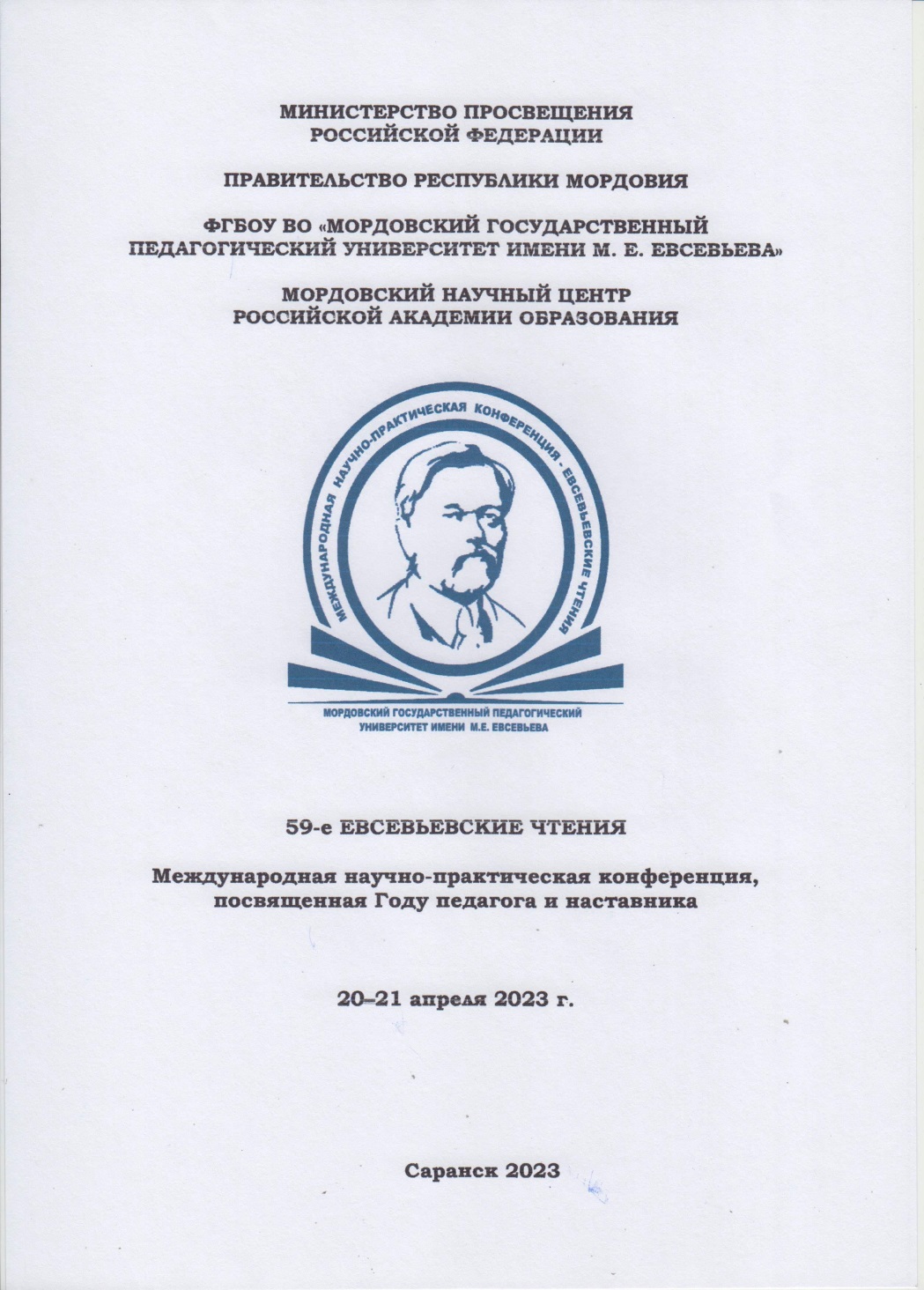 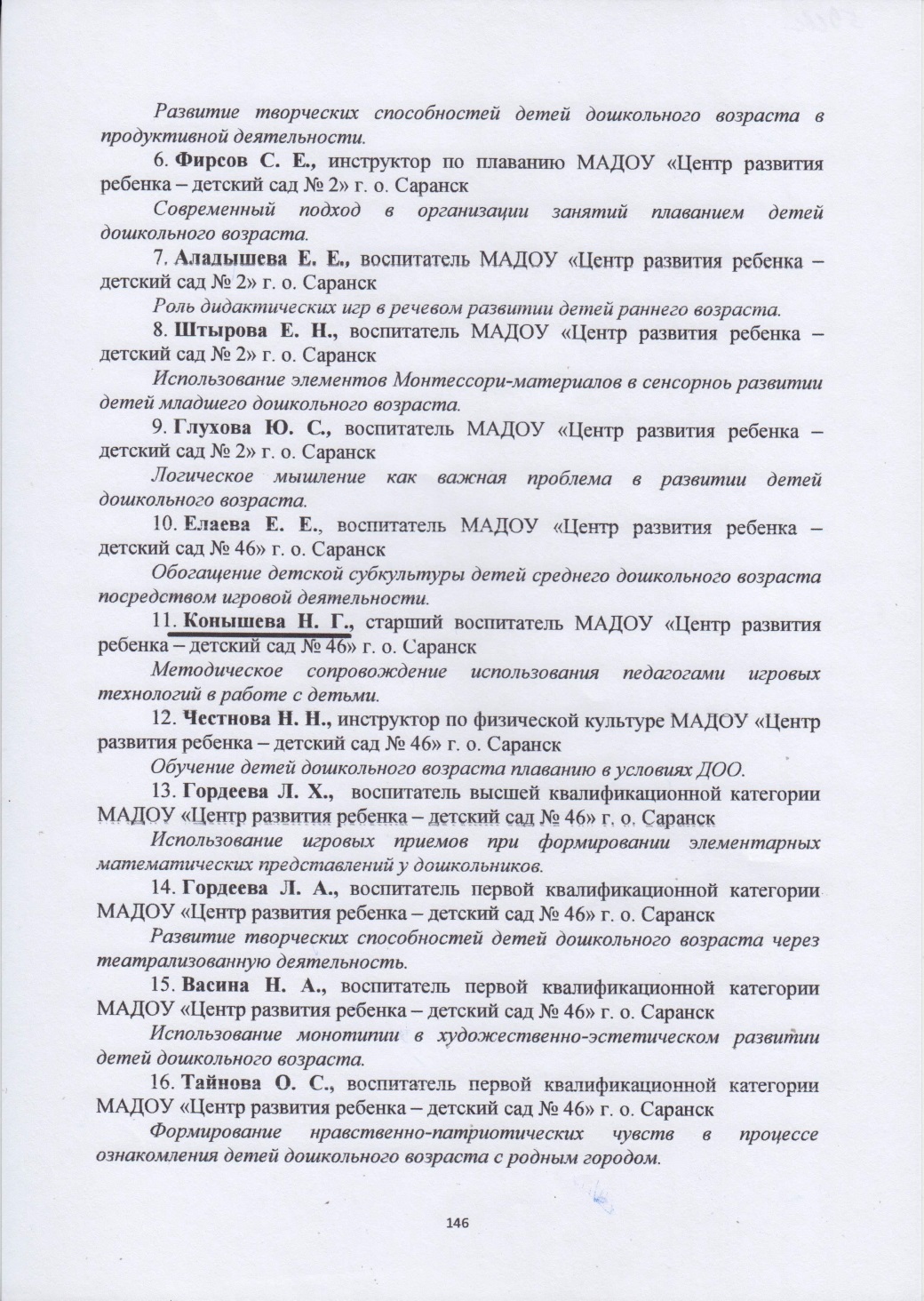 ПРОВЕДЕНИЕ ОТКРЫТЫХ ЗАНЯТИЙ, МАСТЕР-КЛАССОВ, МЕРОПРИЯТИЙ
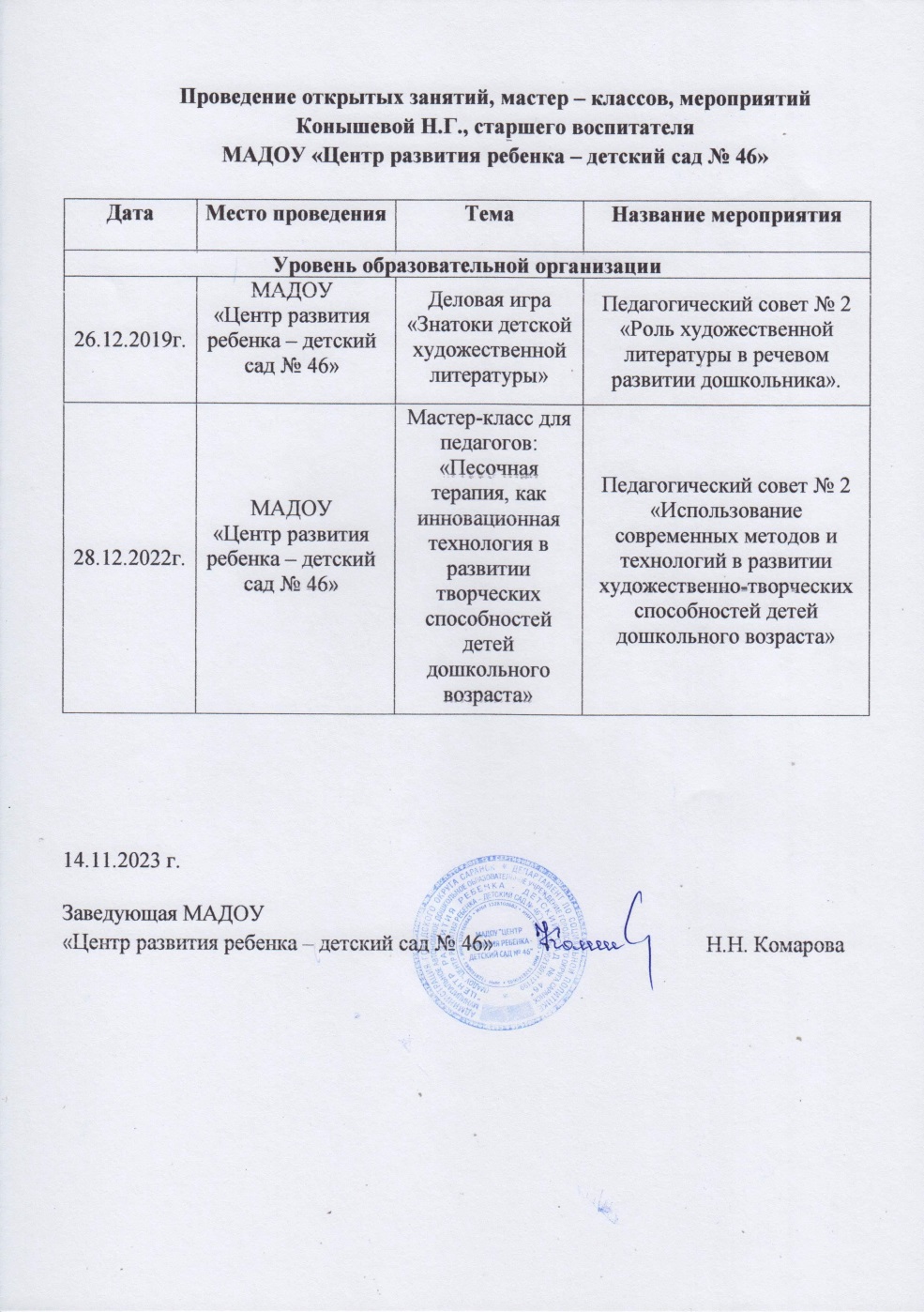 общественно-педагогическая активность: 
Участие в работе педагогических сообществ, комиссиях, в жюри конкурсов
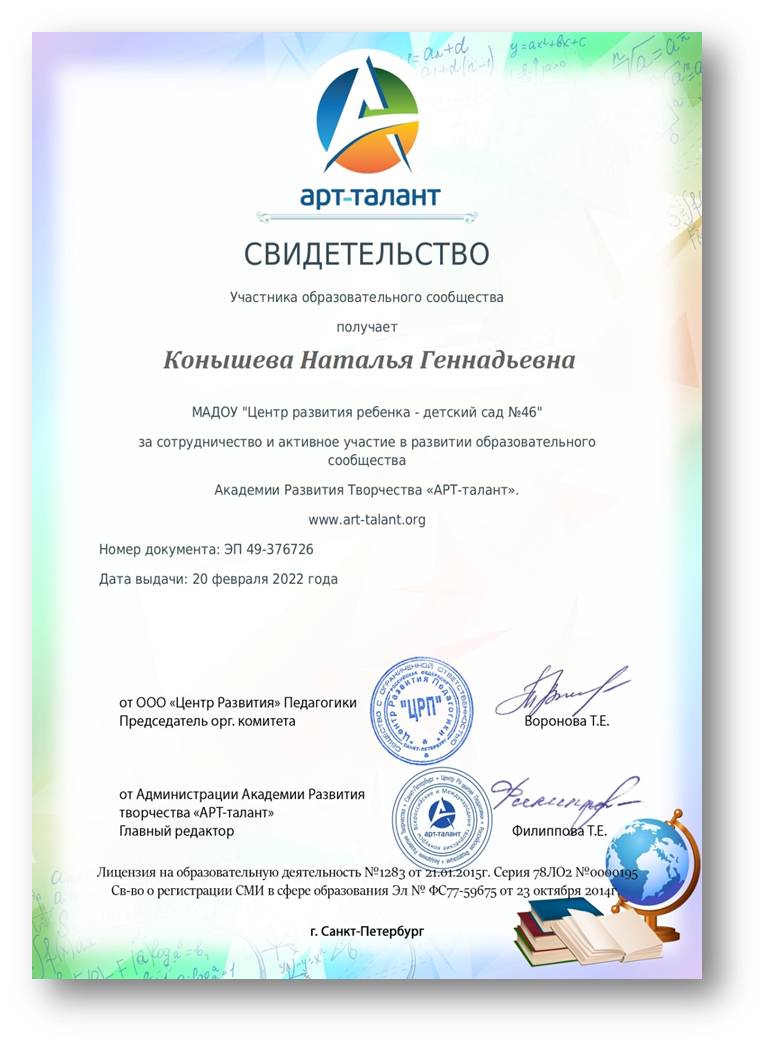 муниципальный уровень
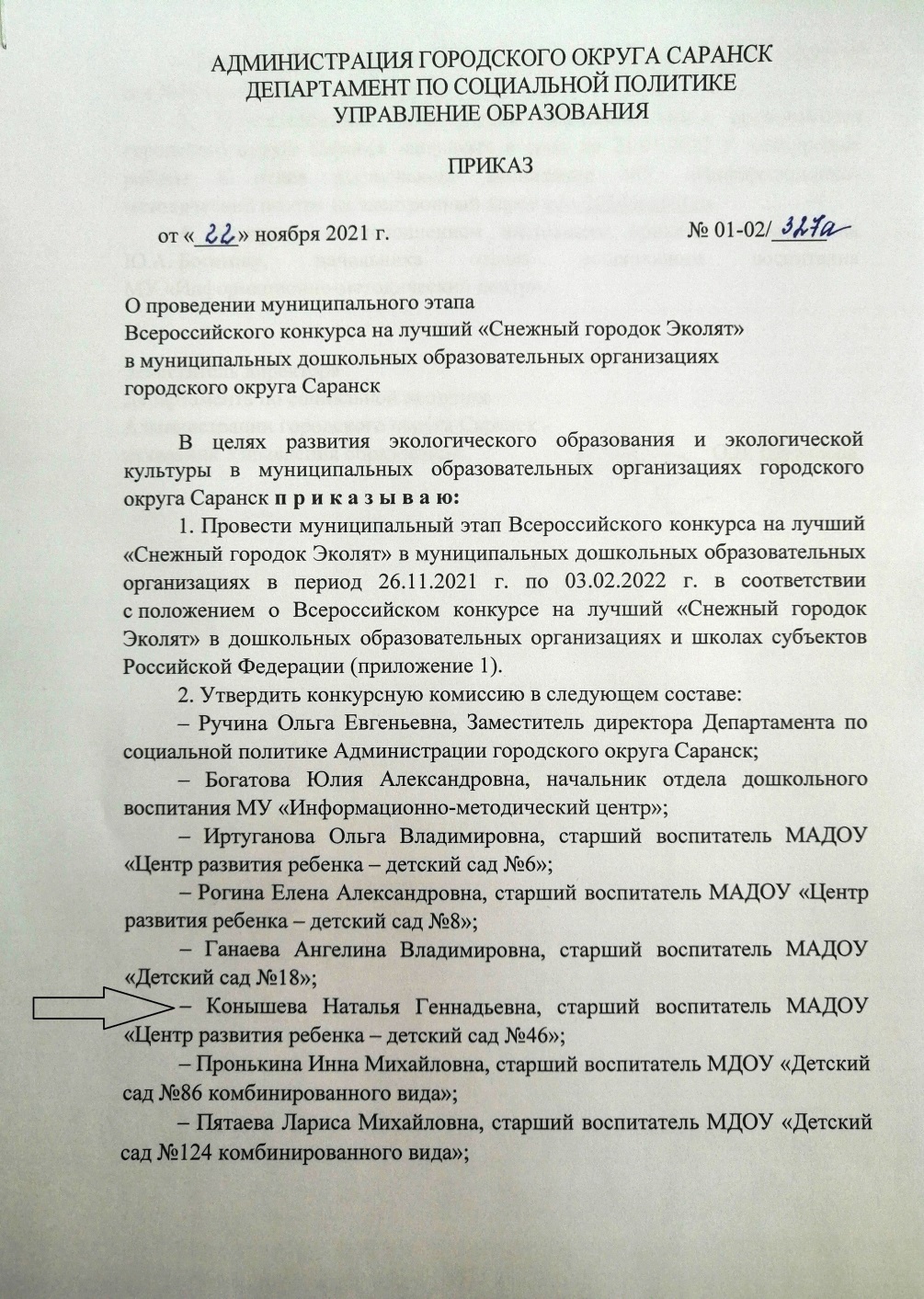 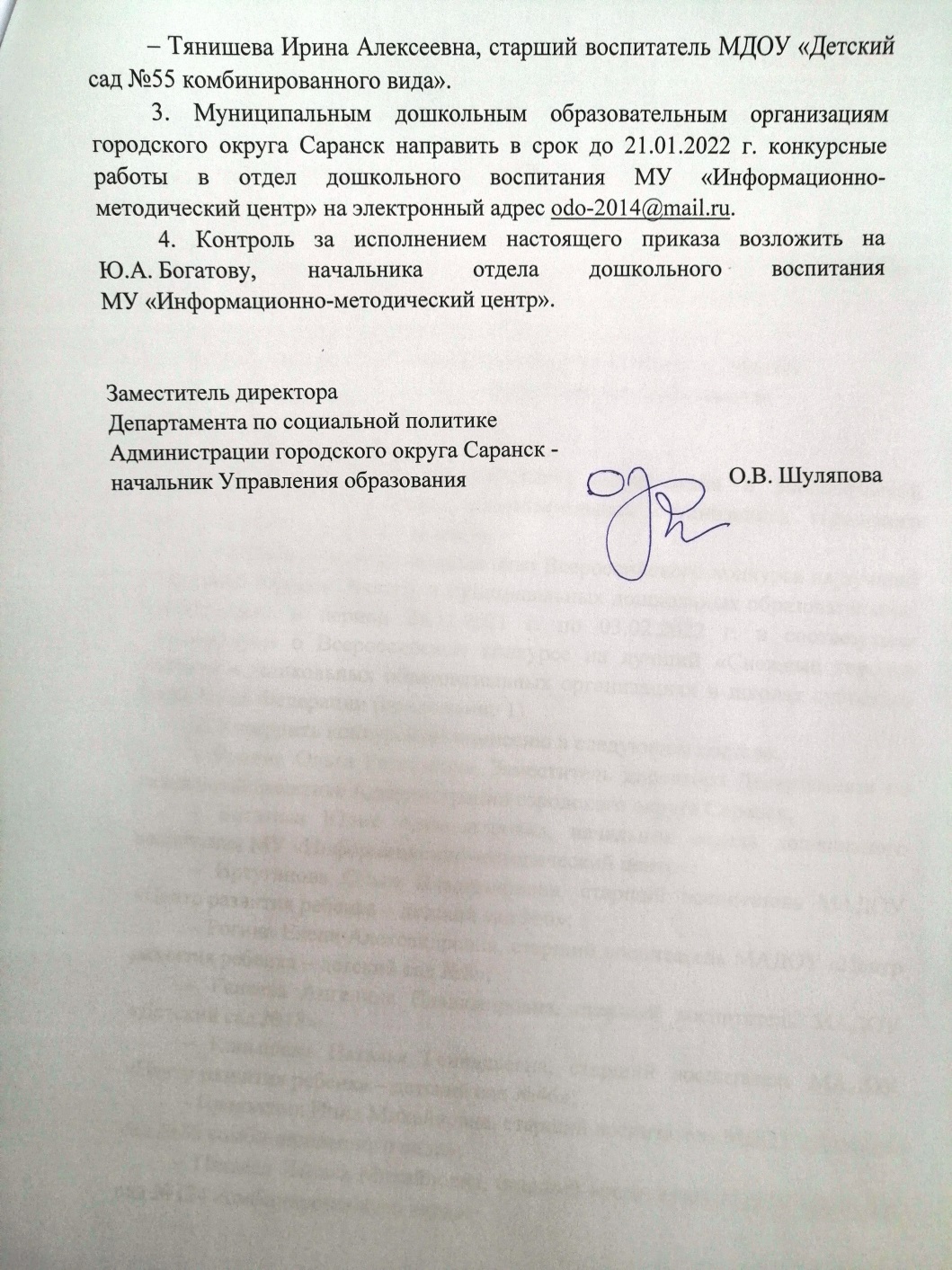 Личное Участие в профессиональных конкурсах
Интернет – 1

Республиканский уровень  (участие) – 1 

Республиканский уровень (призовое место) - 1
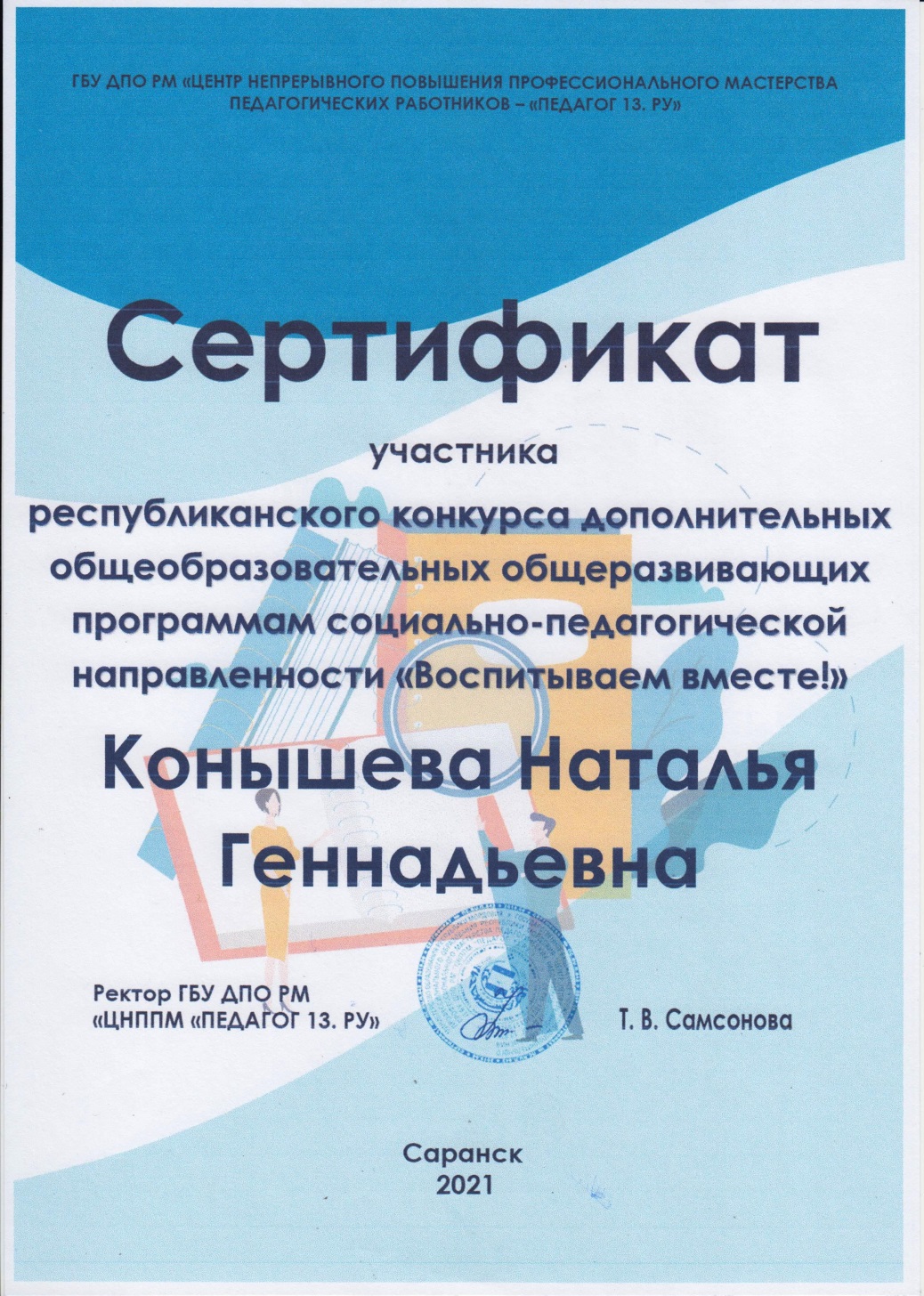 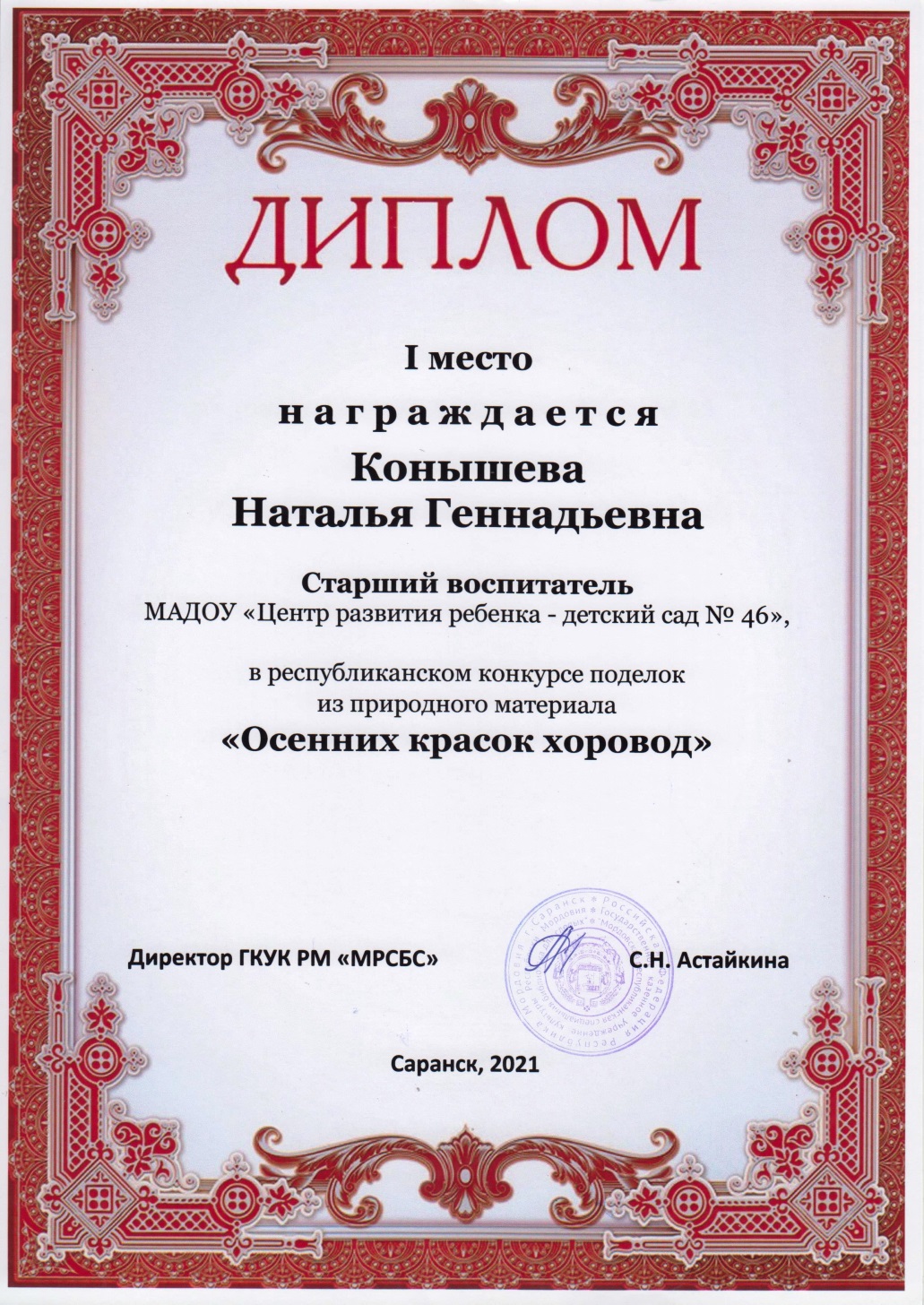 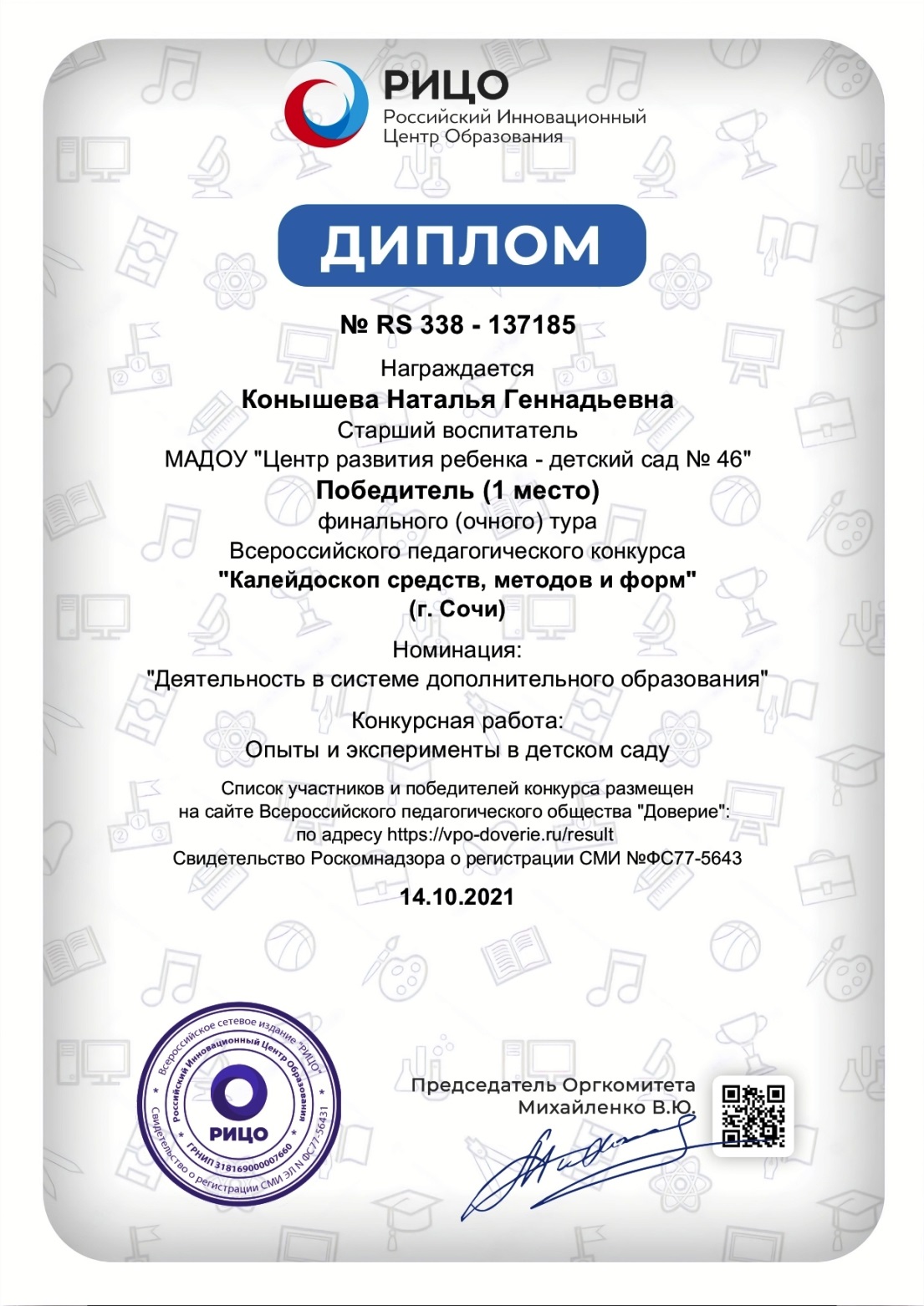 Награды и поощрения
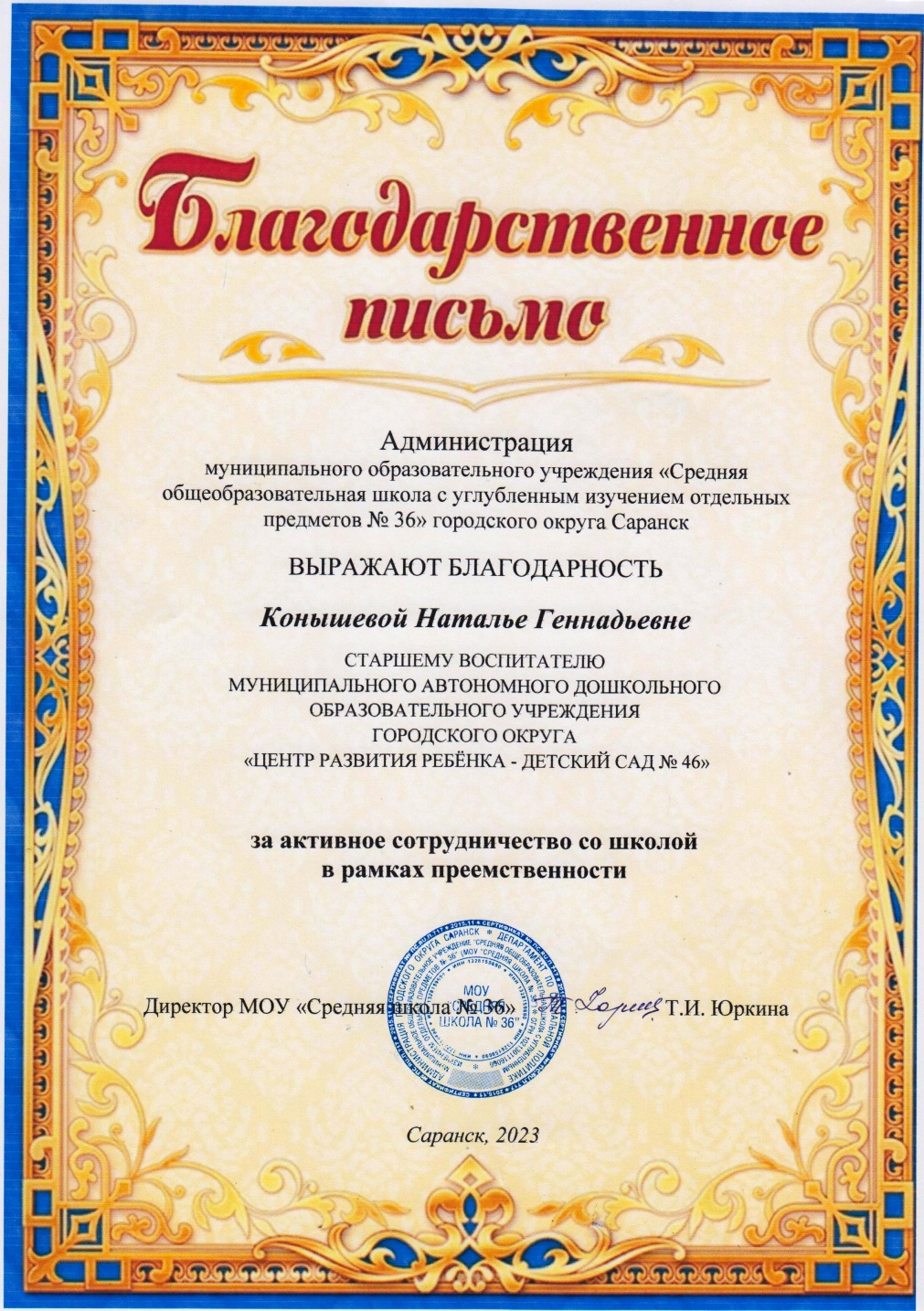 Награды и поощрения
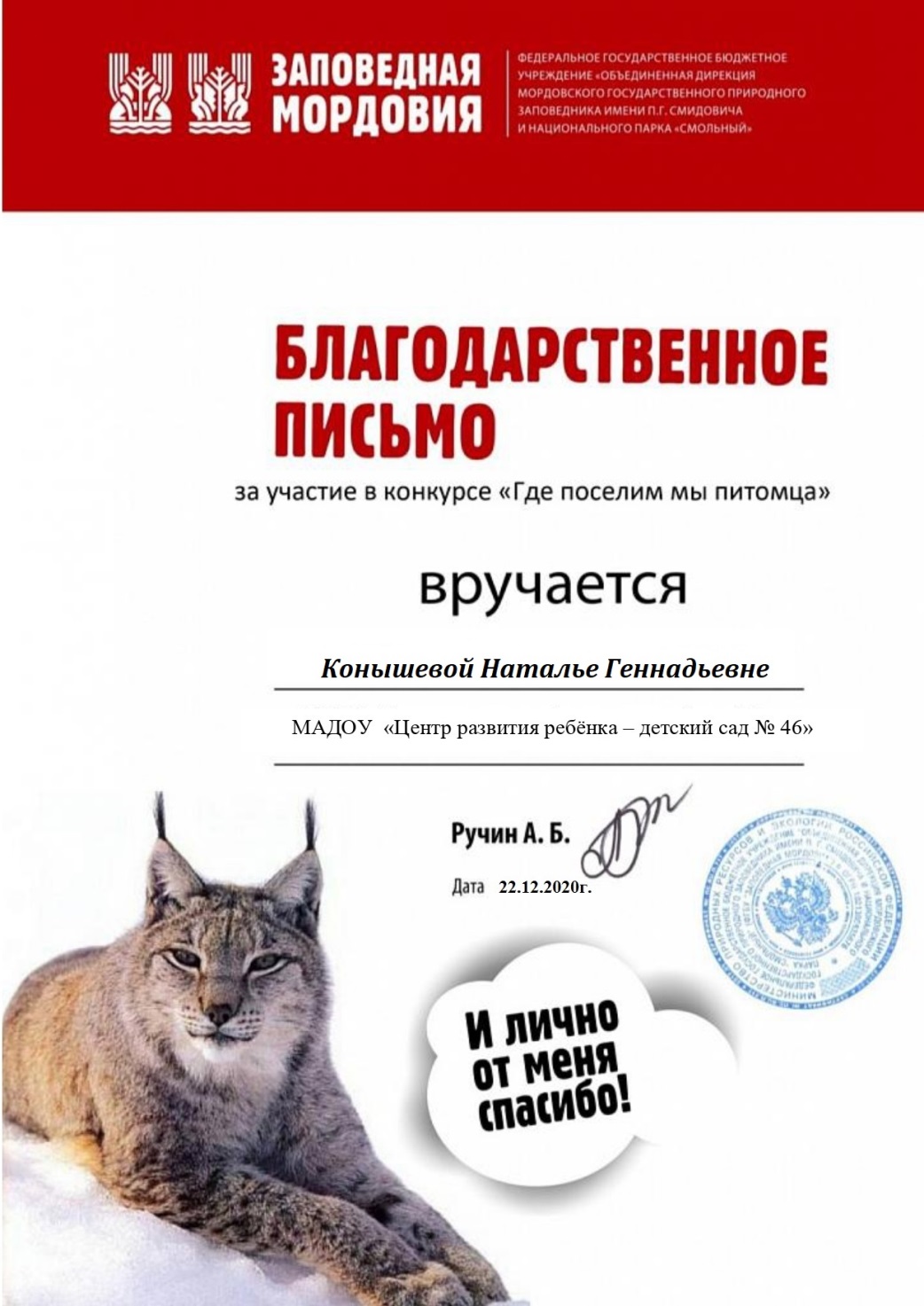 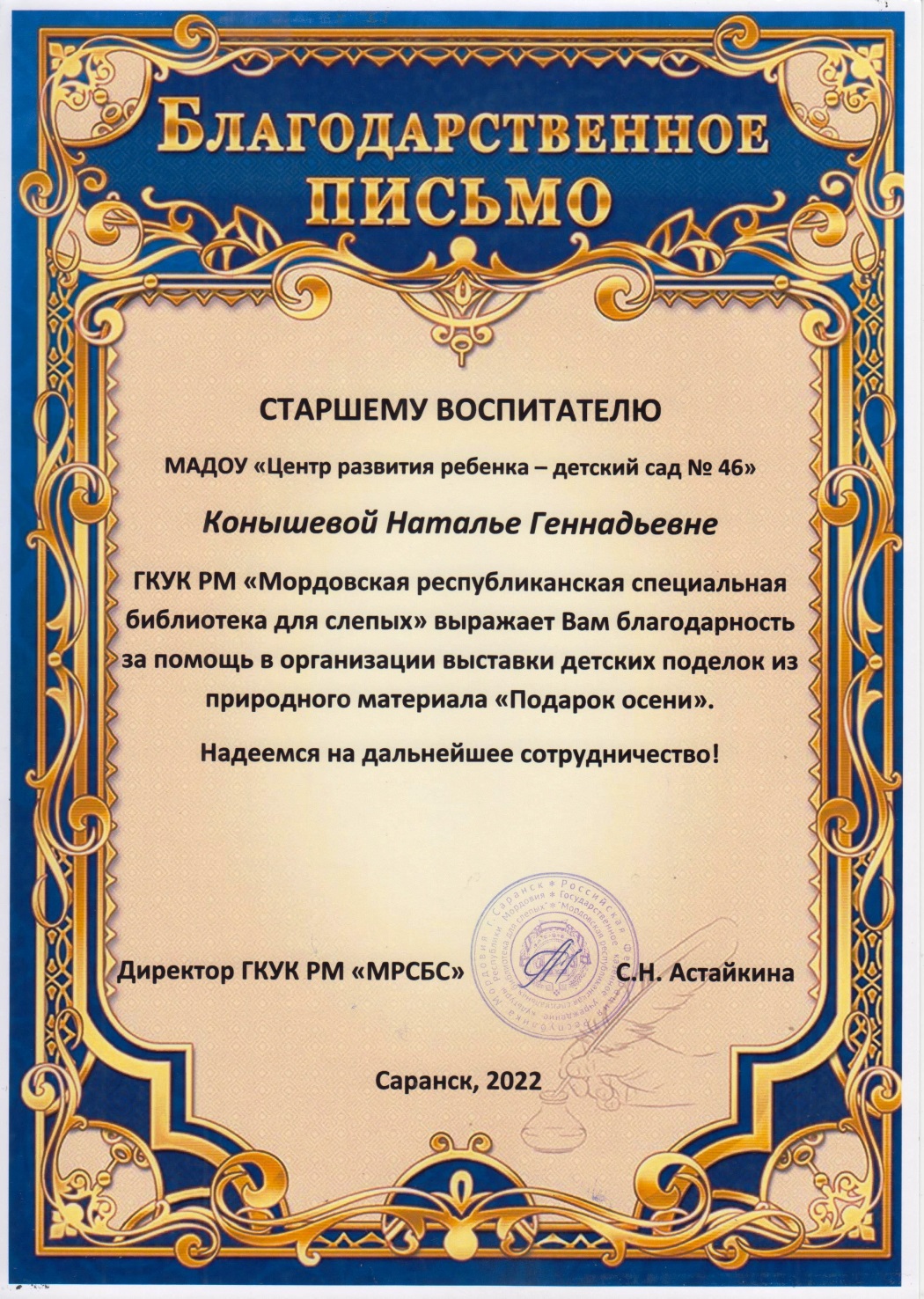 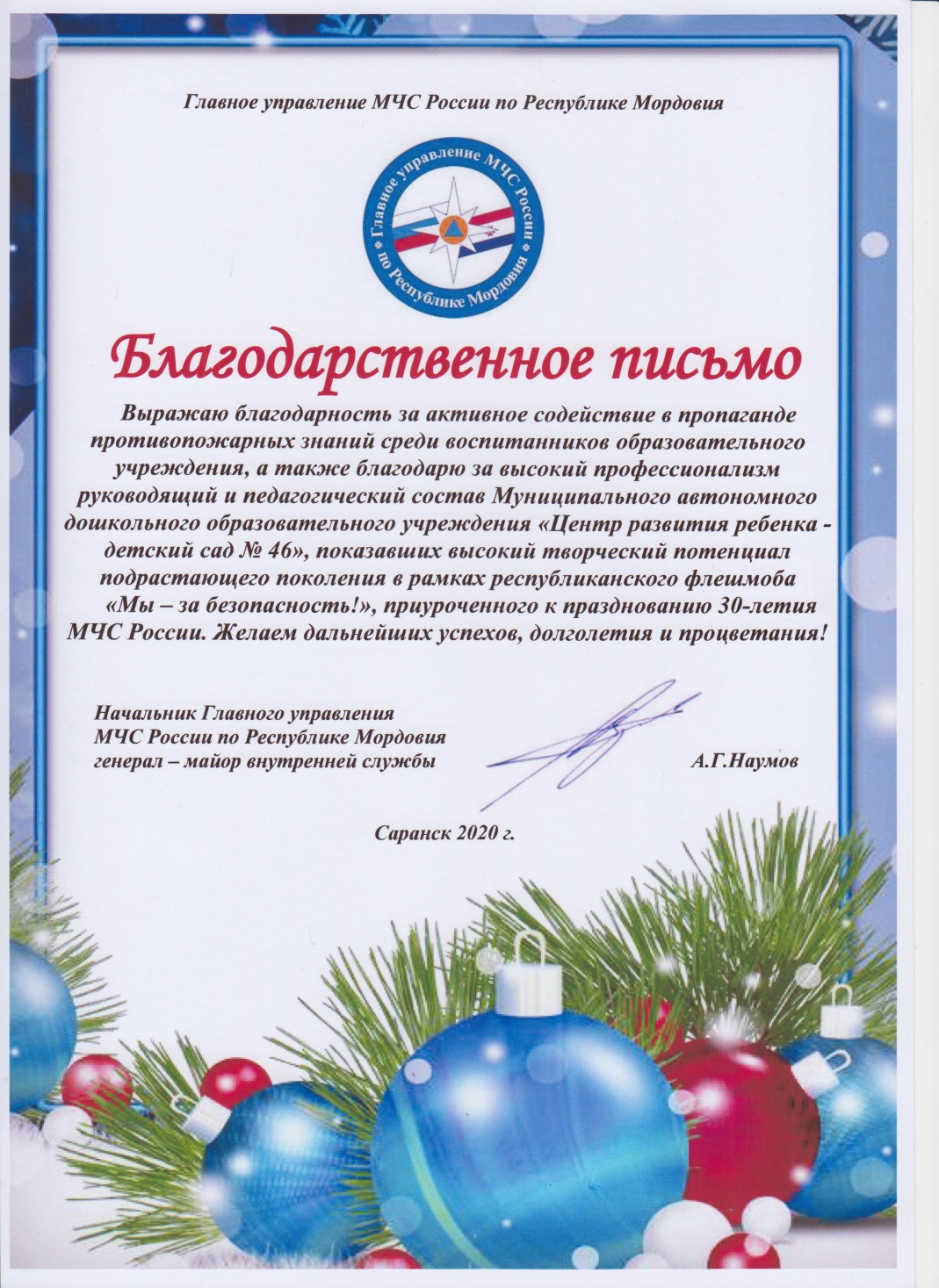 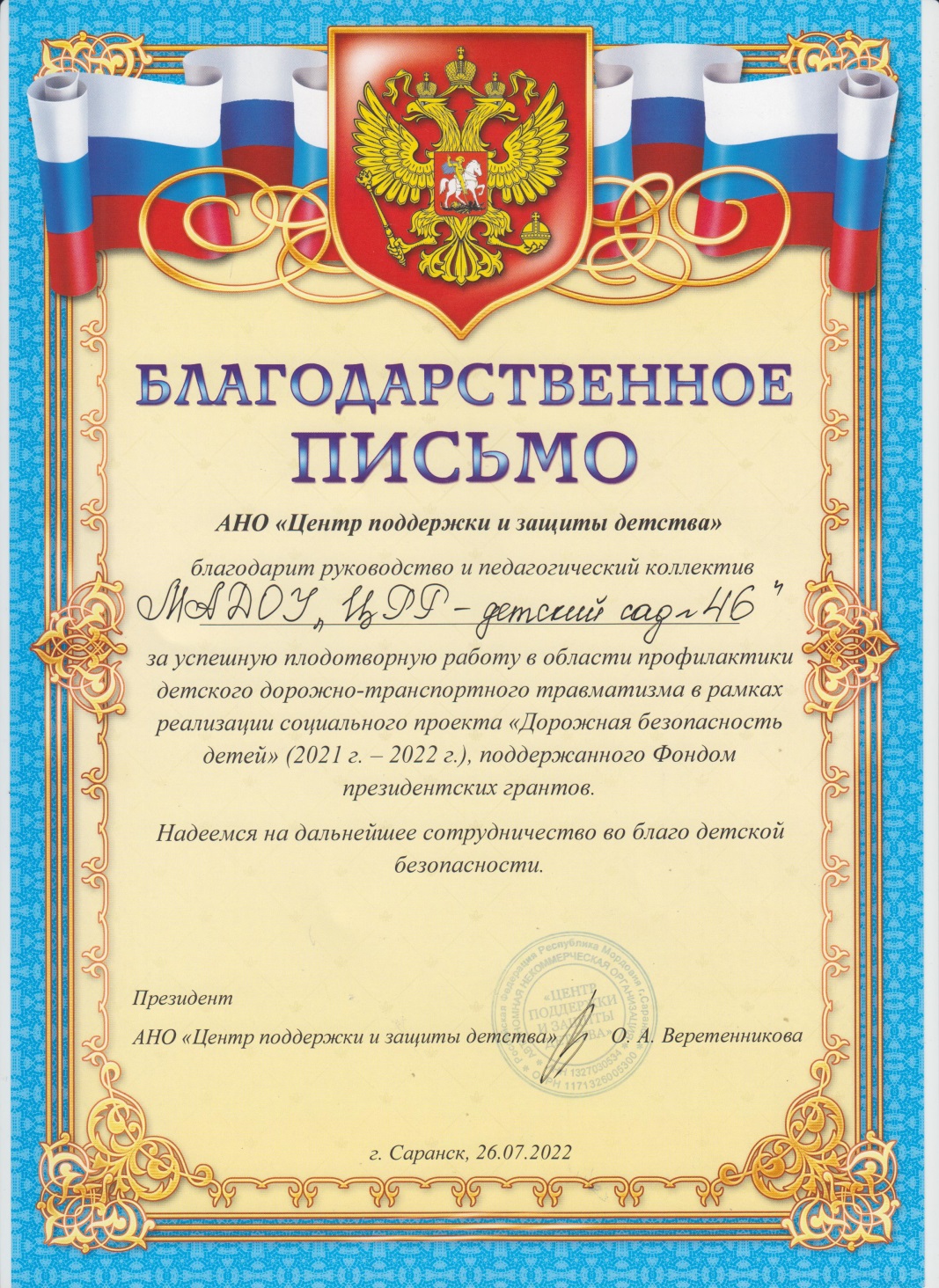